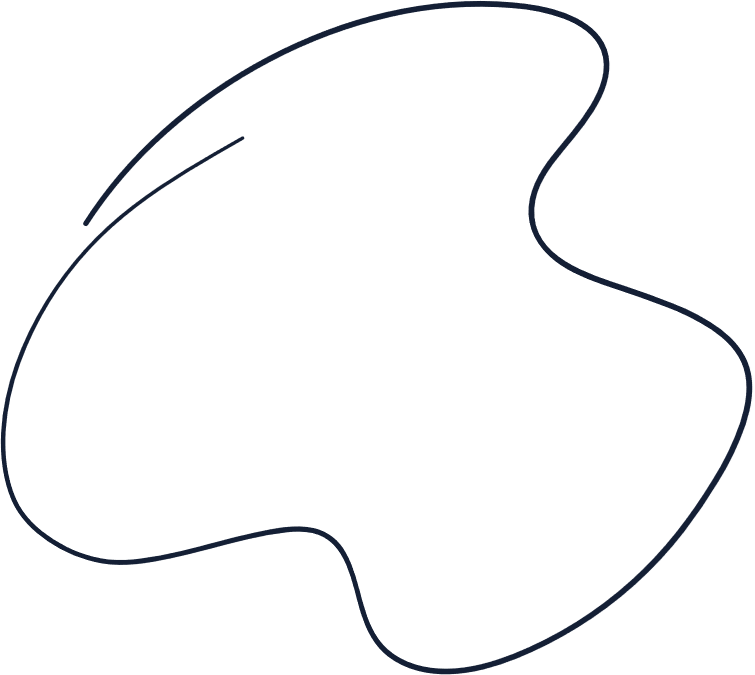 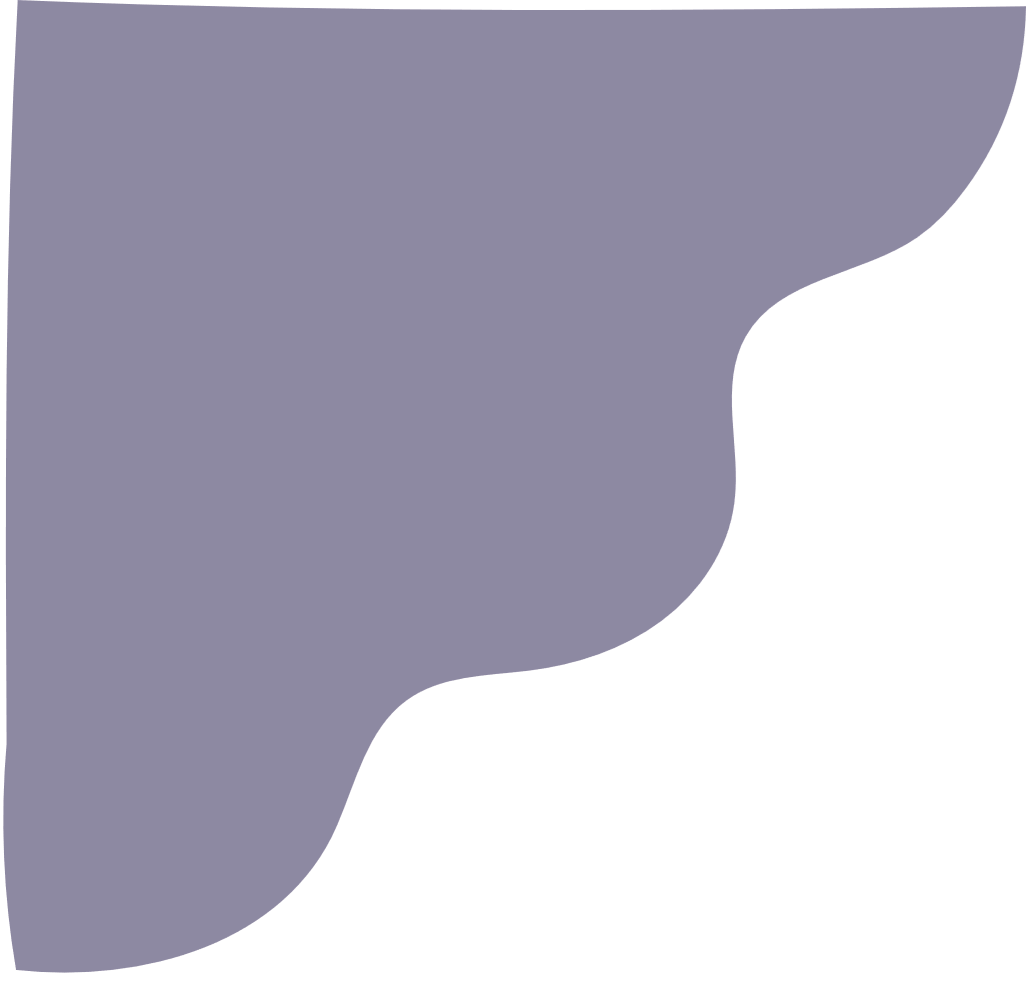 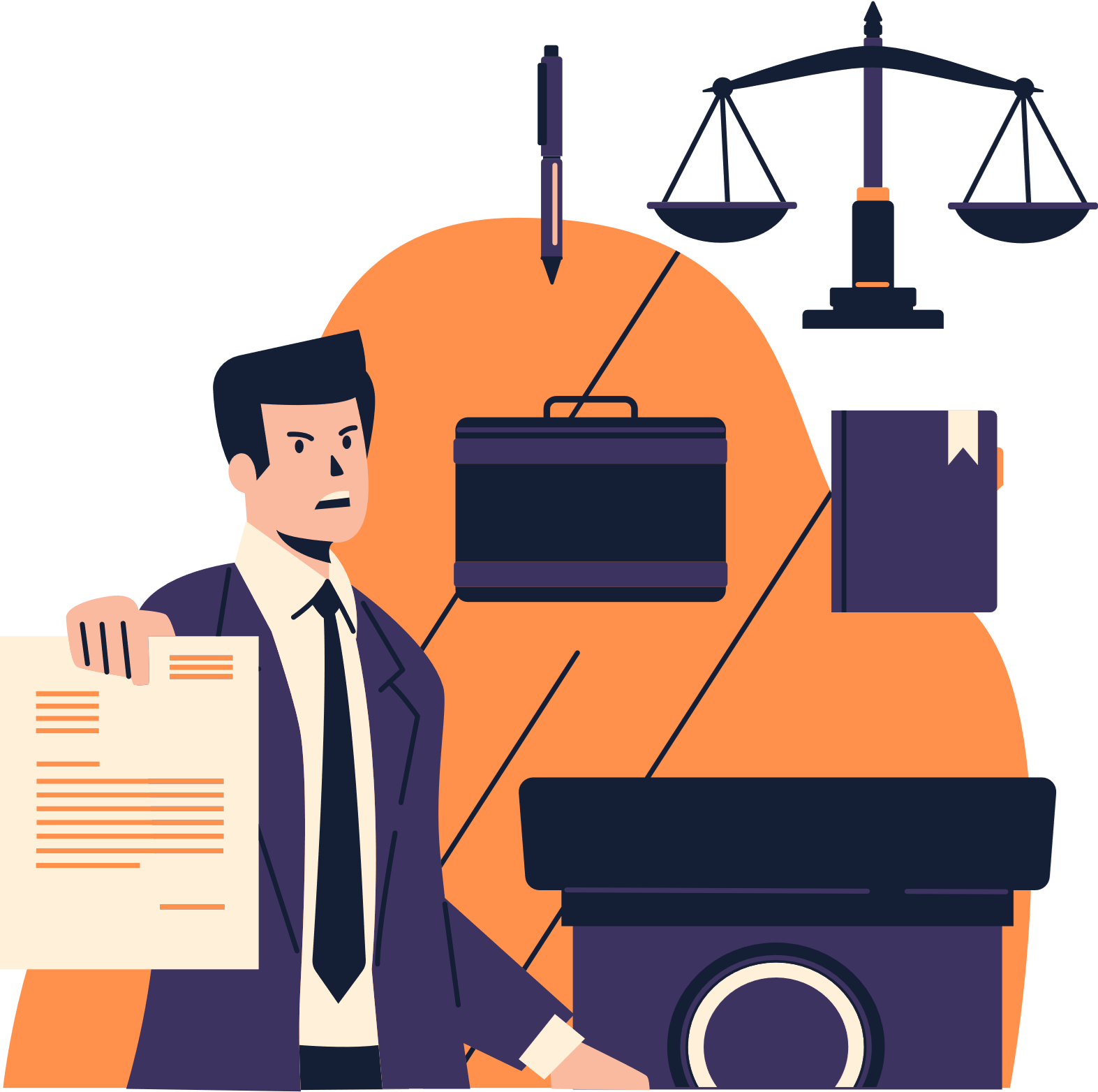 LABOR LAW: WORKERS' RIGHTS
PRESENTATION
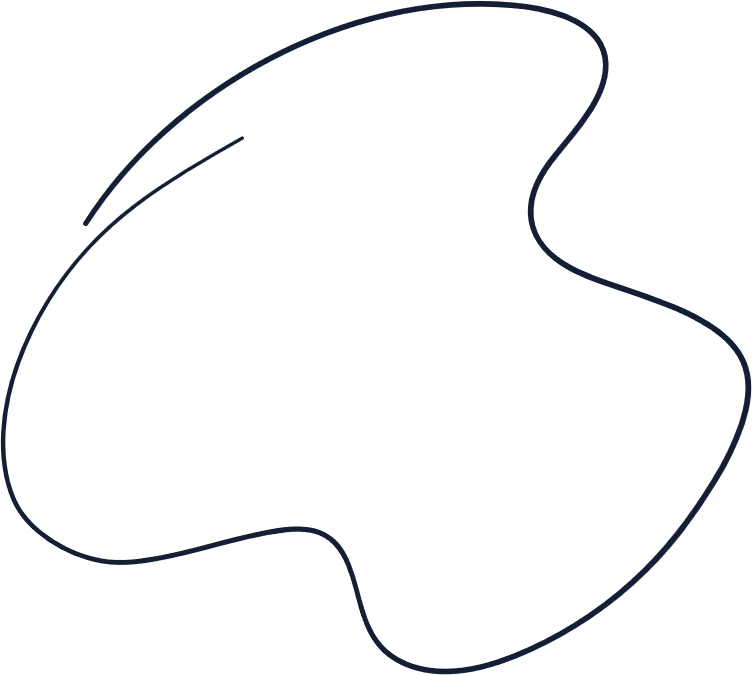 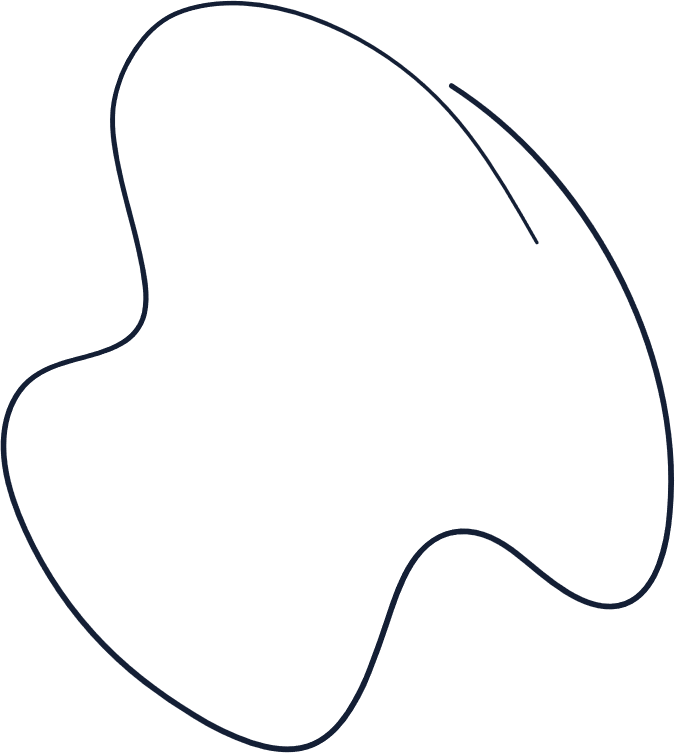 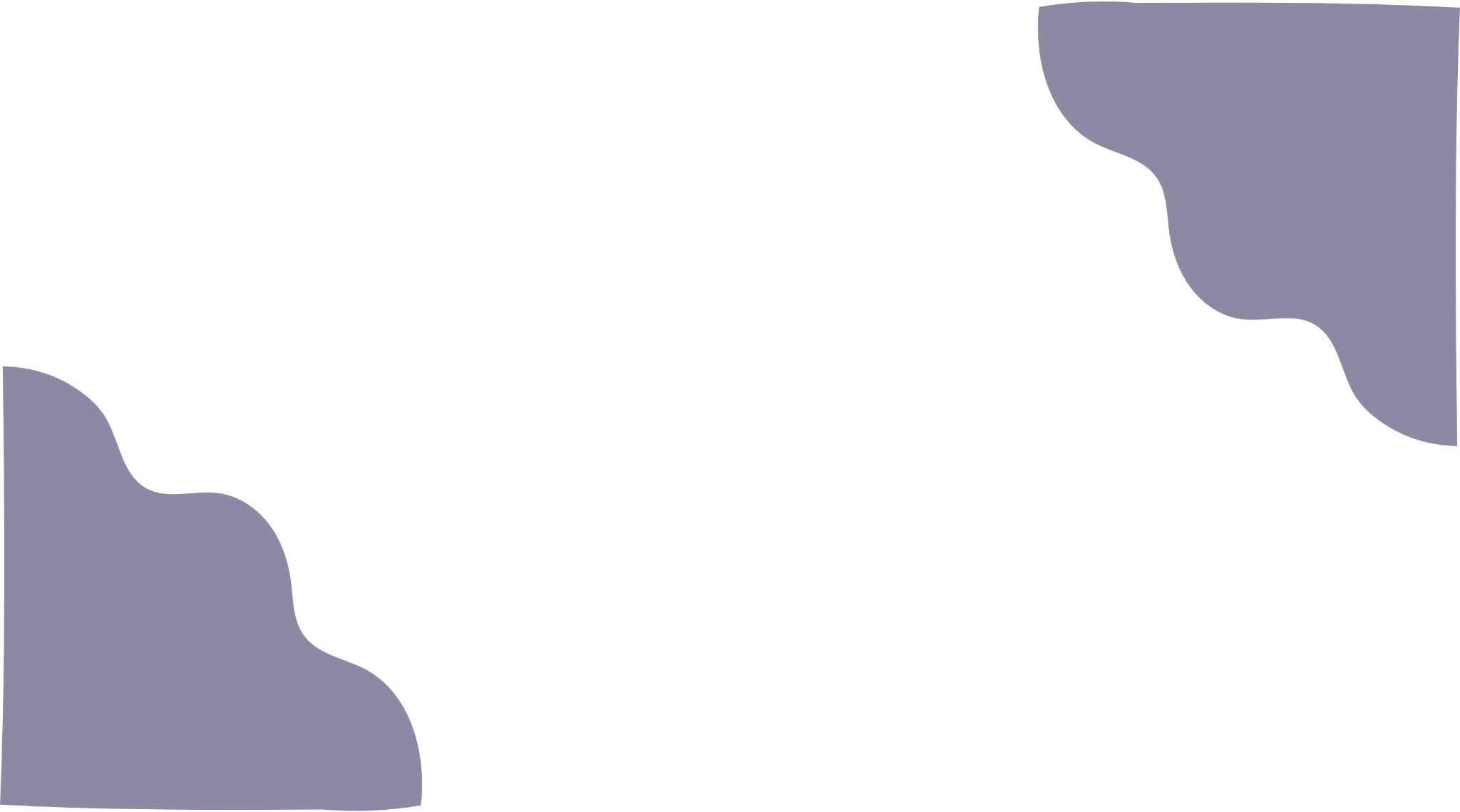 Table Of Contents
Introduction
What is Labor Law?
01.
02.
Elaborate on what you want to discuss.
Elaborate on what you want to discuss.
Conclusion
Challenges
03.
04.
Elaborate on what you want to discuss.
Elaborate on what you want to discuss.
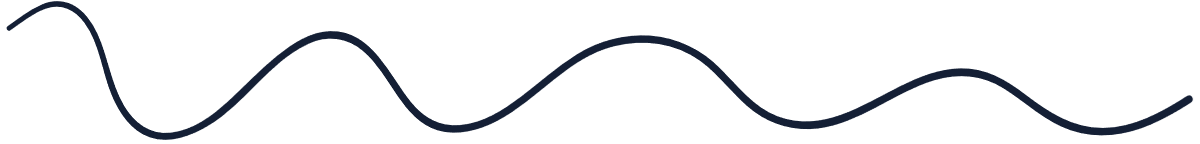 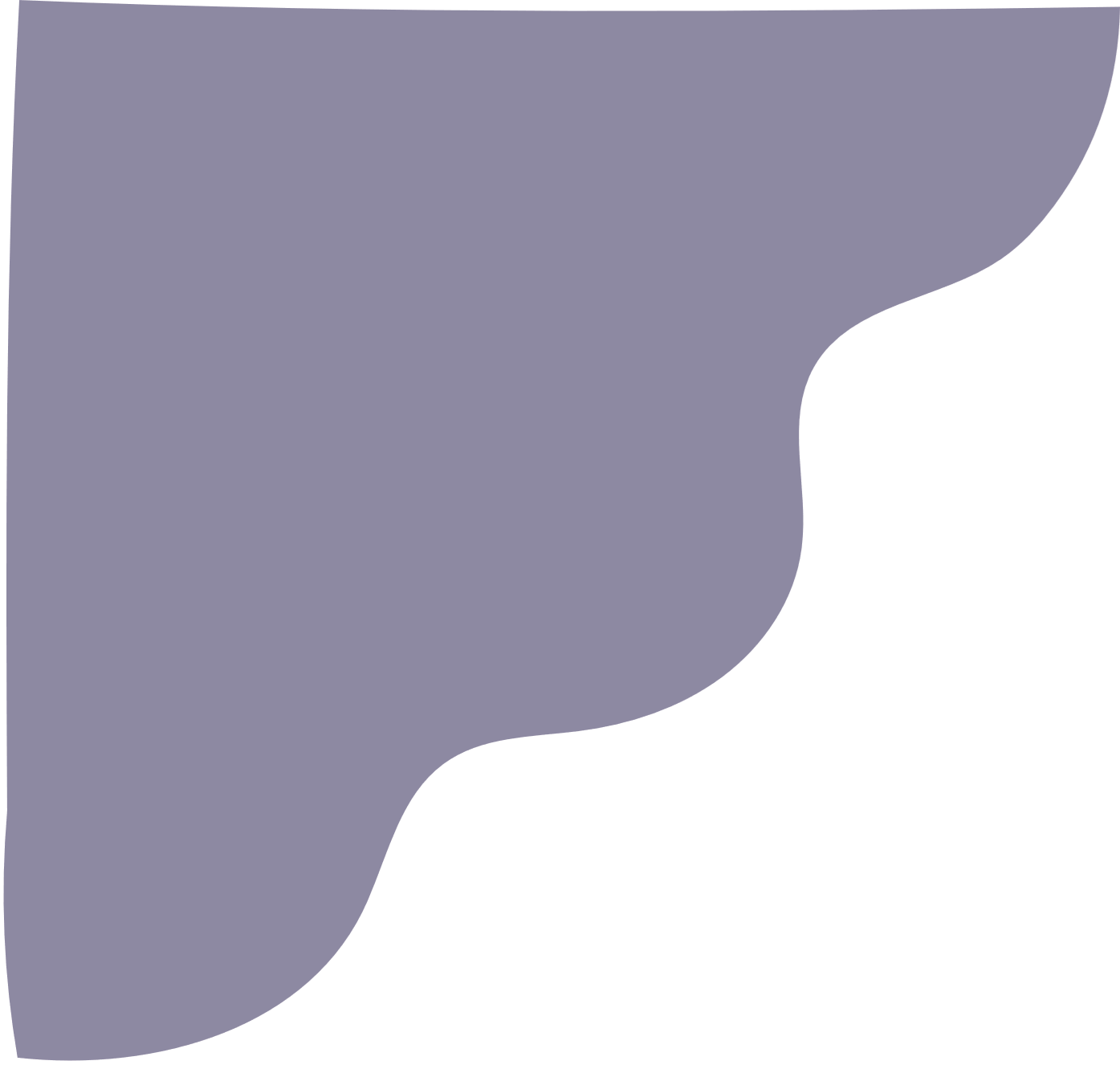 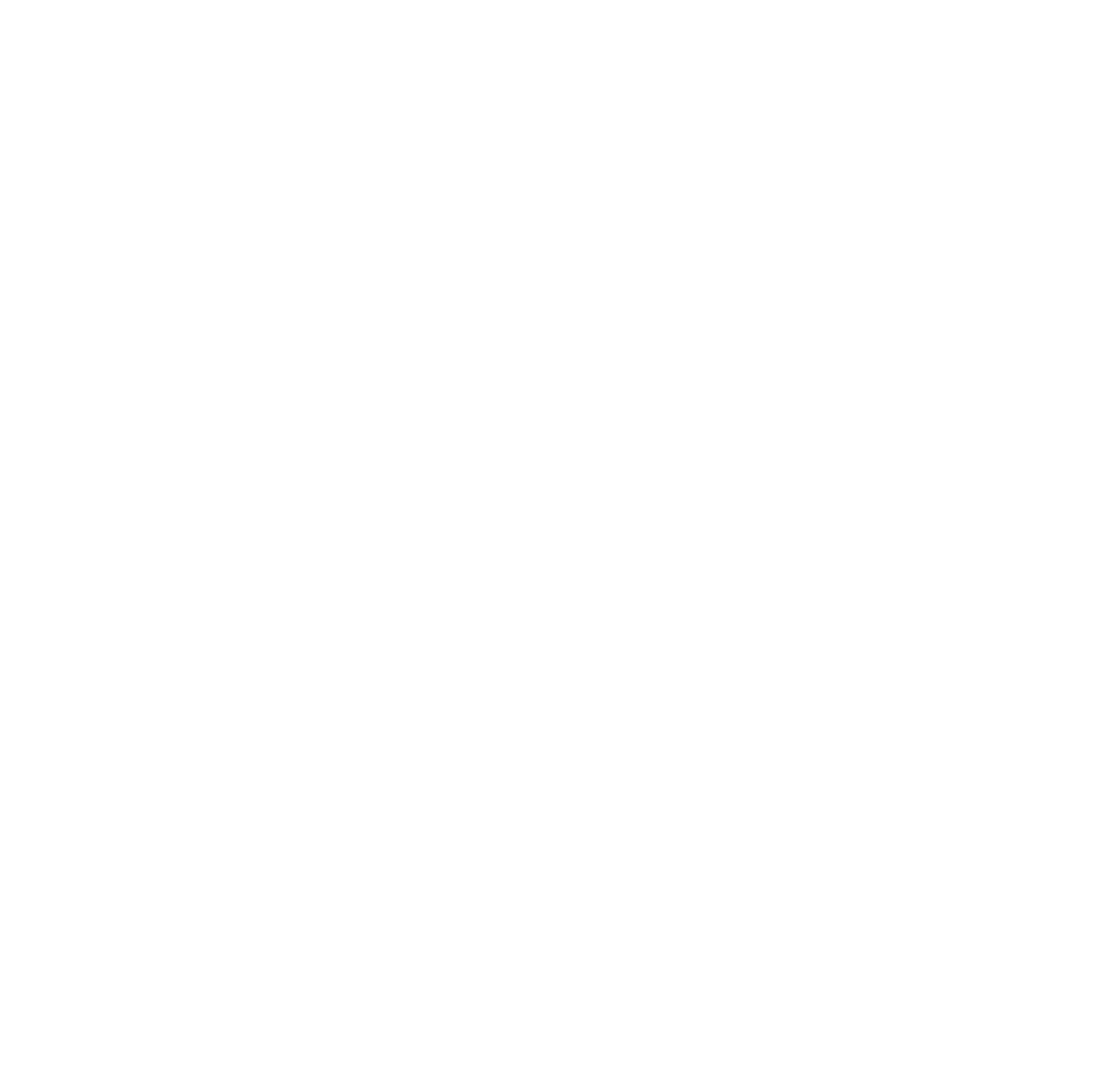 Introduction
01.
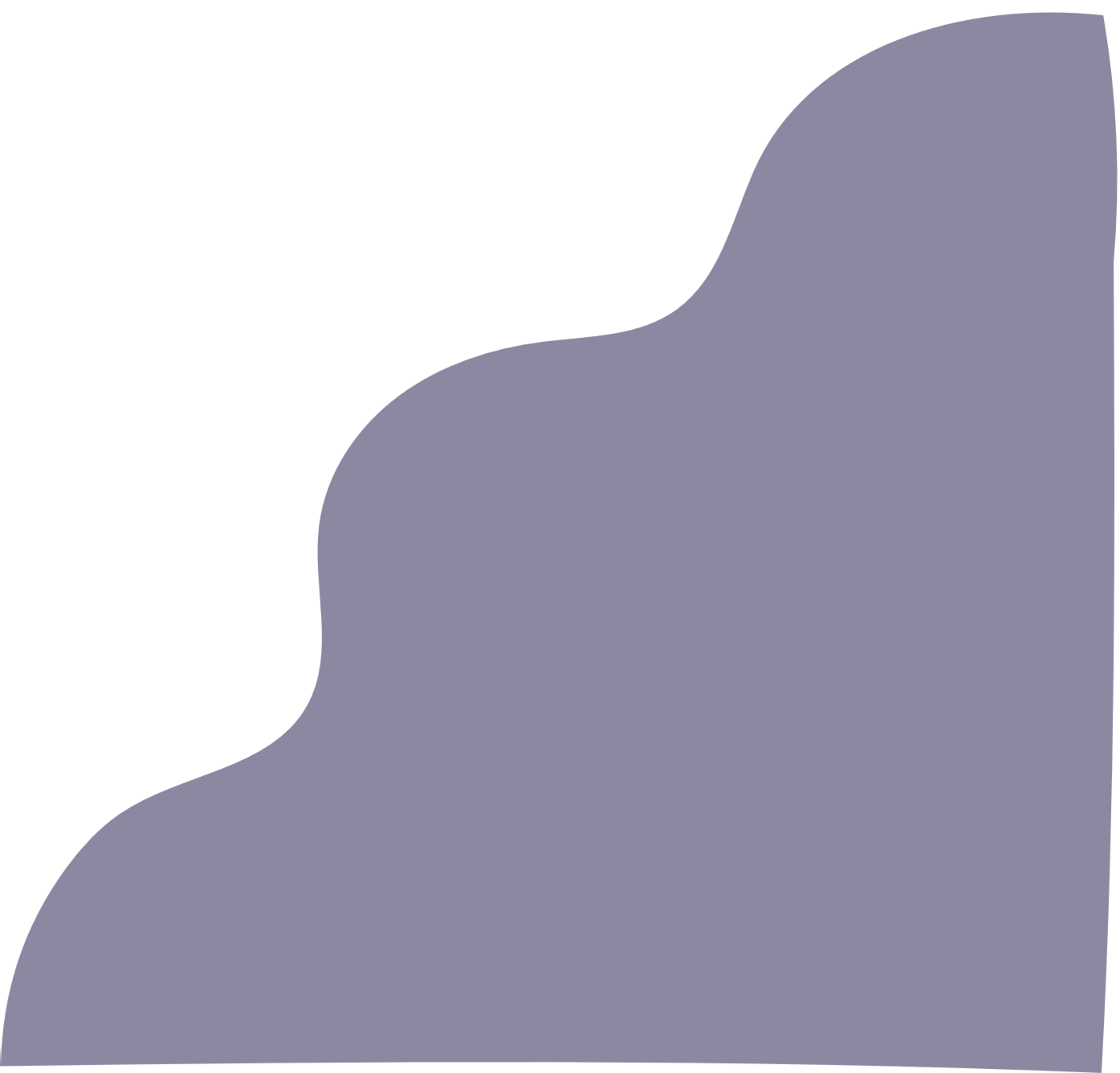 Welcome, everyone, to our presentation on labor law and the critical importance of protecting workers' rights in the modern workplace. In today's session, we will delve into the fundamental principles of labor law, explore key provisions aimed at safeguarding workers, and discuss the significance of upholding these rights in promoting fairness, equity, and social justice.
The world of work is constantly evolving, shaped by technological advancements, globalization, and changing economic landscapes. Amidst these transformations, it is imperative to ensure that workers' rights are upheld and protected, providing them with the dignity, respect, and support they deserve.
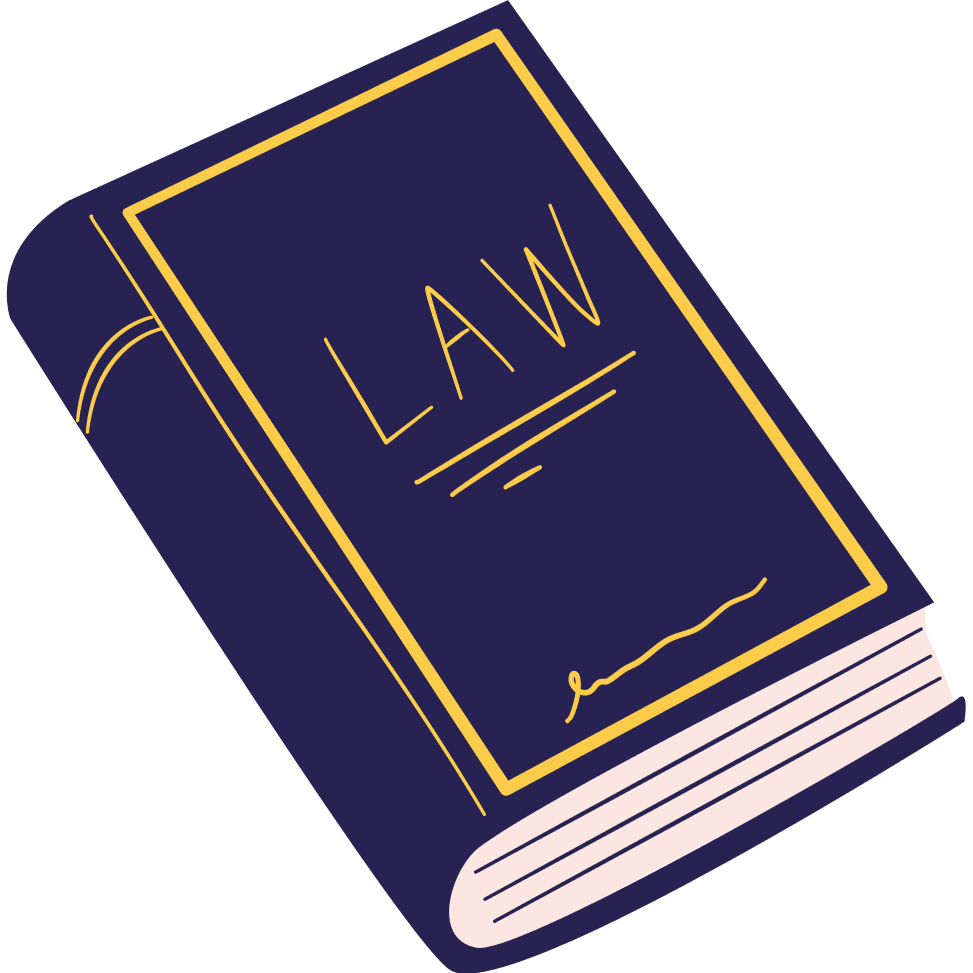 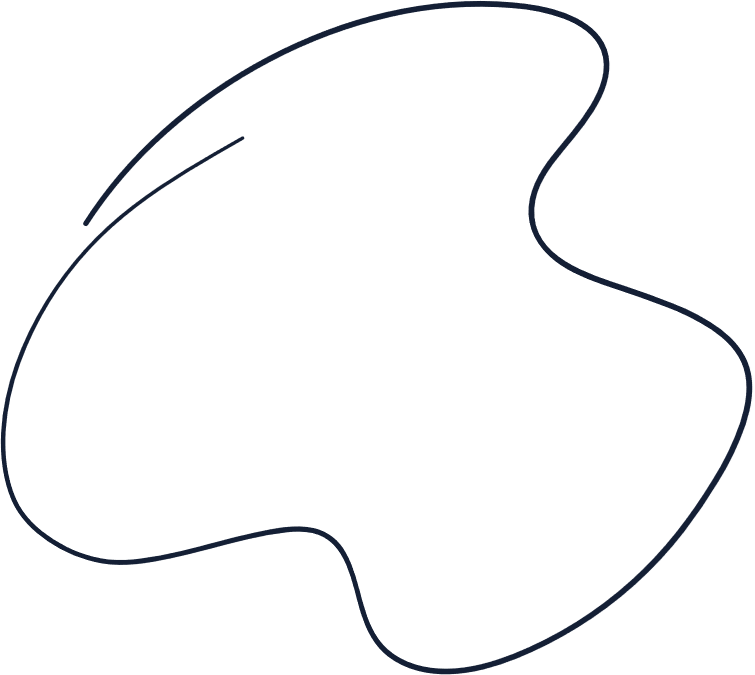 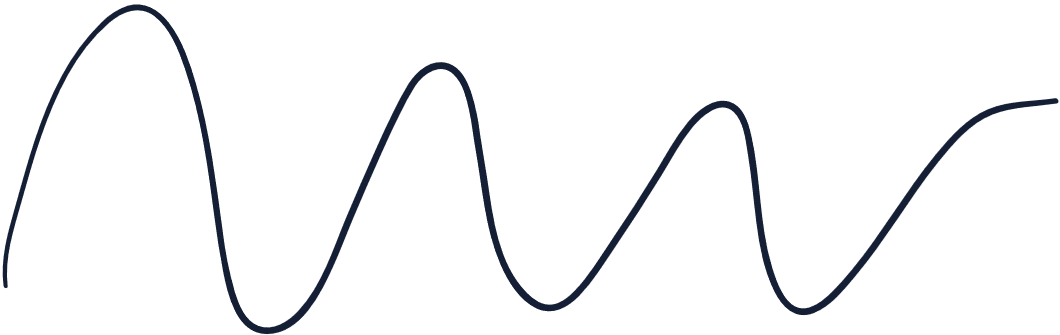 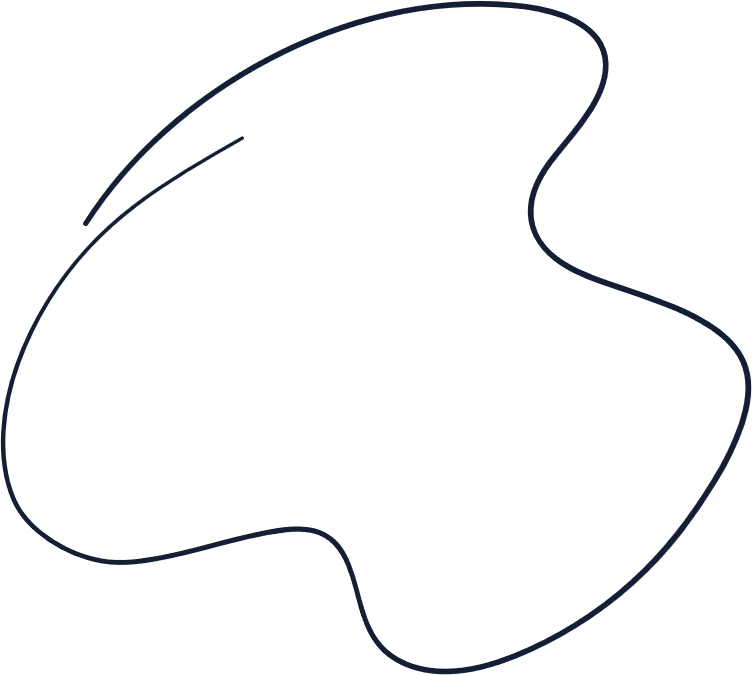 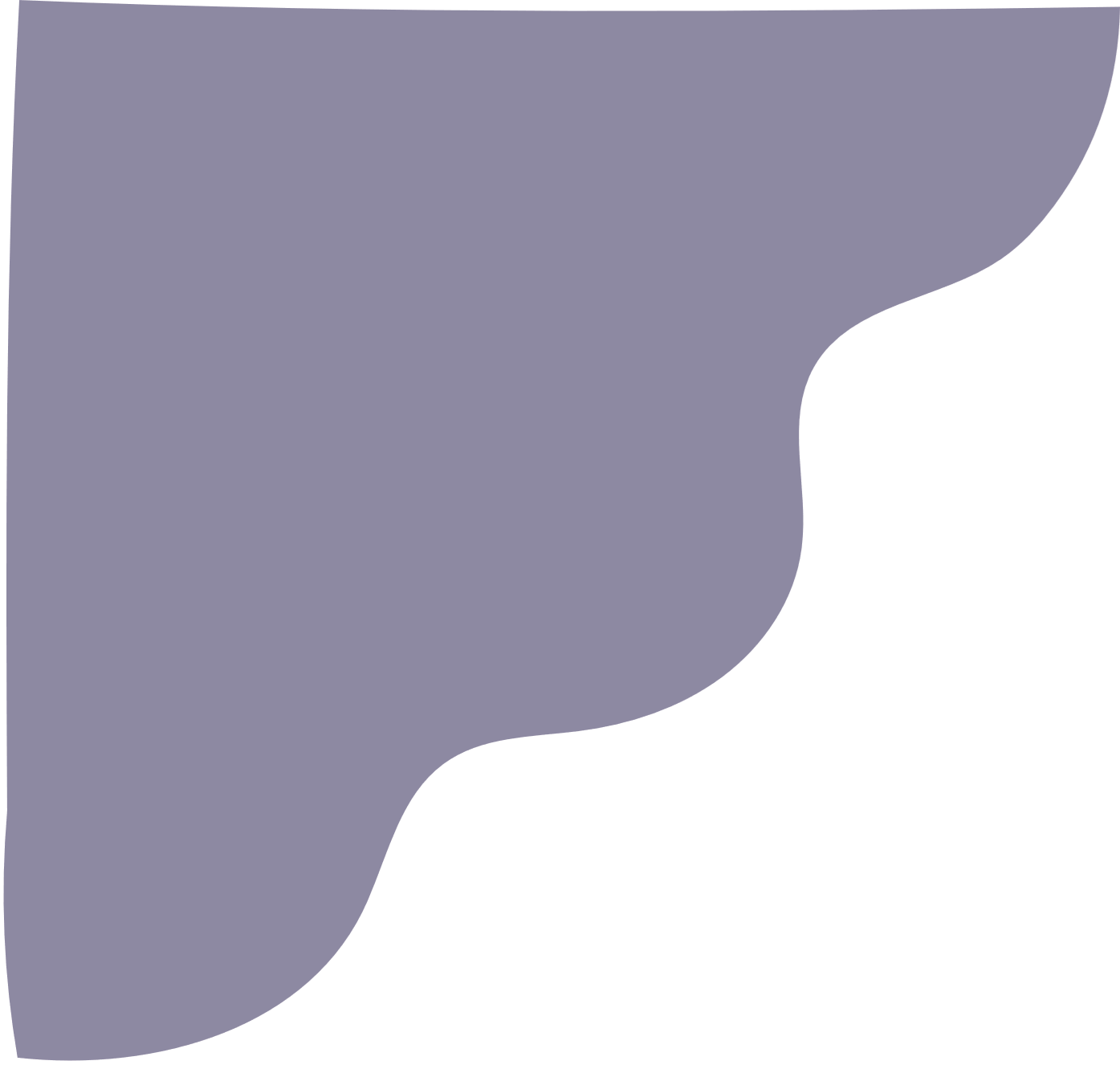 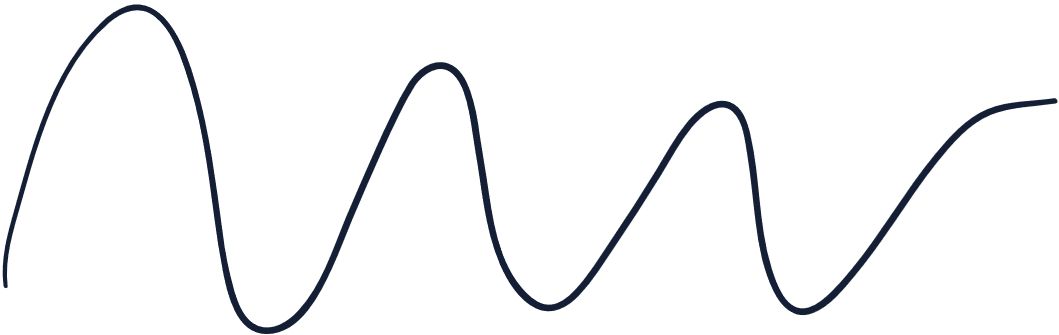 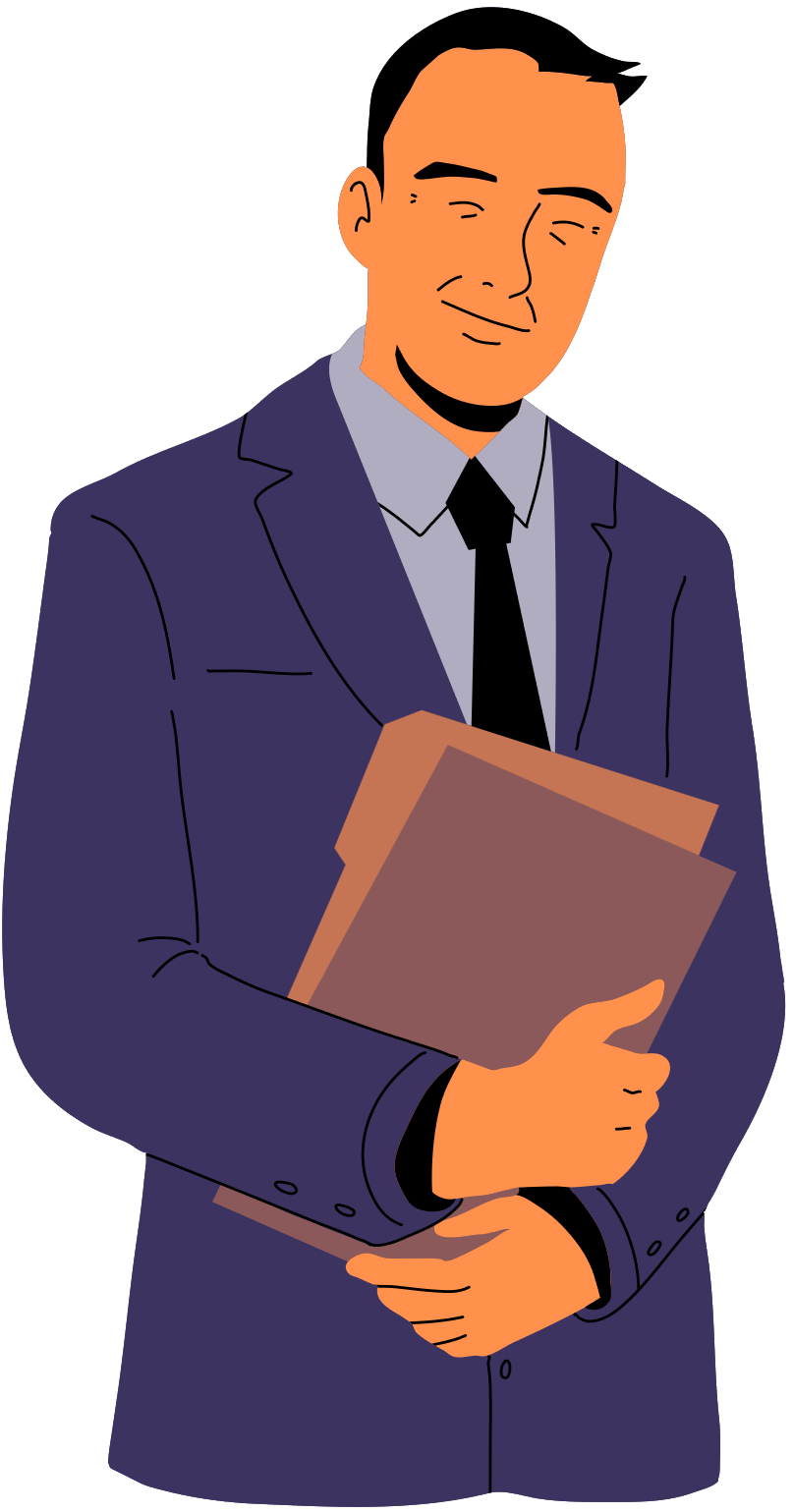 Welcome To 
Presentation
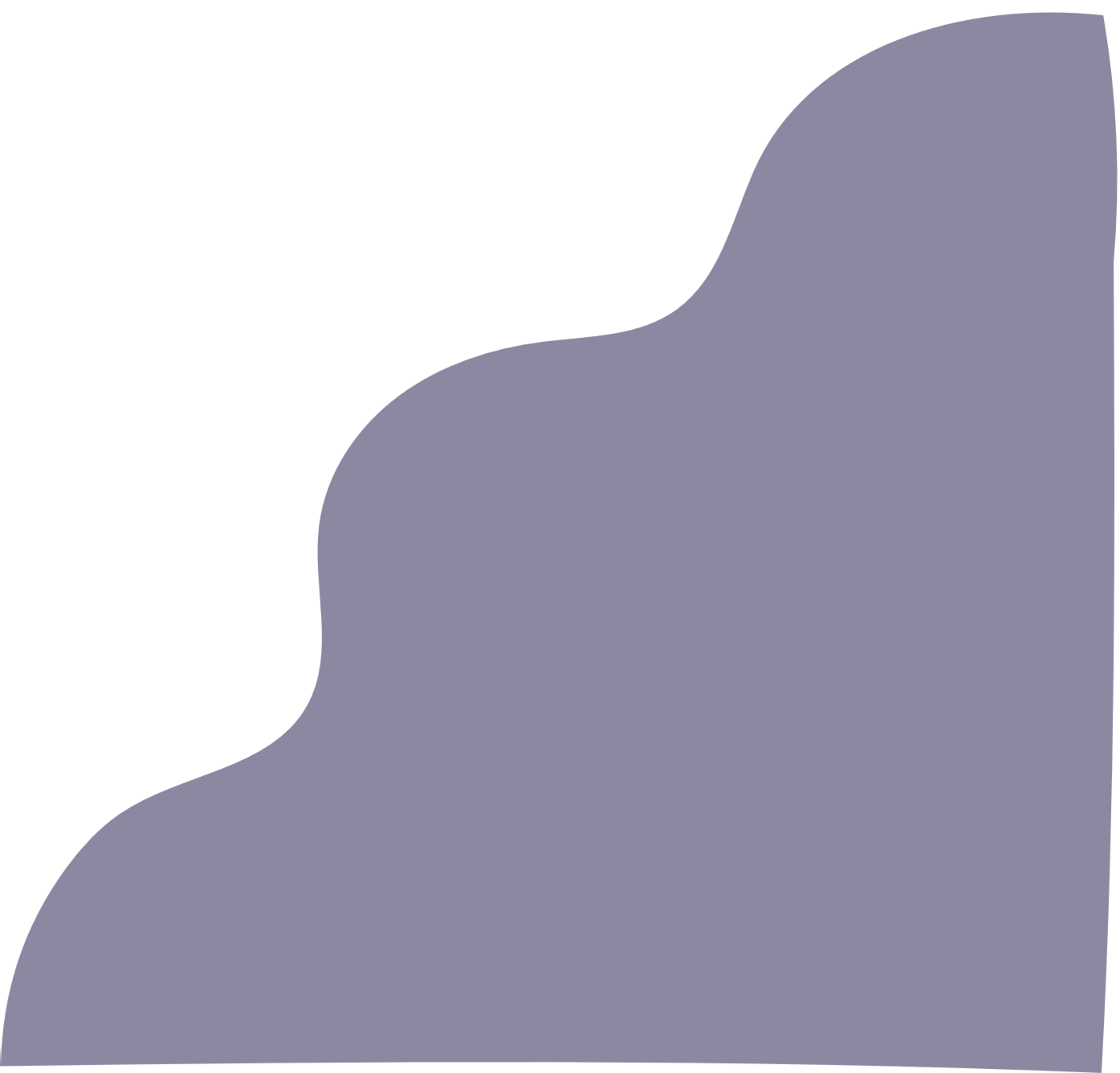 Greetings and a warm welcome to everyone joining us today for this insightful presentation. We're thrilled to have you here as we delve into [topic of the presentation].
In this session, we'll be exploring [brief overview of what will be covered in the presentation]. We aim to provide valuable insights, spark thought-provoking discussions, and leave you with a deeper understanding of [topic].
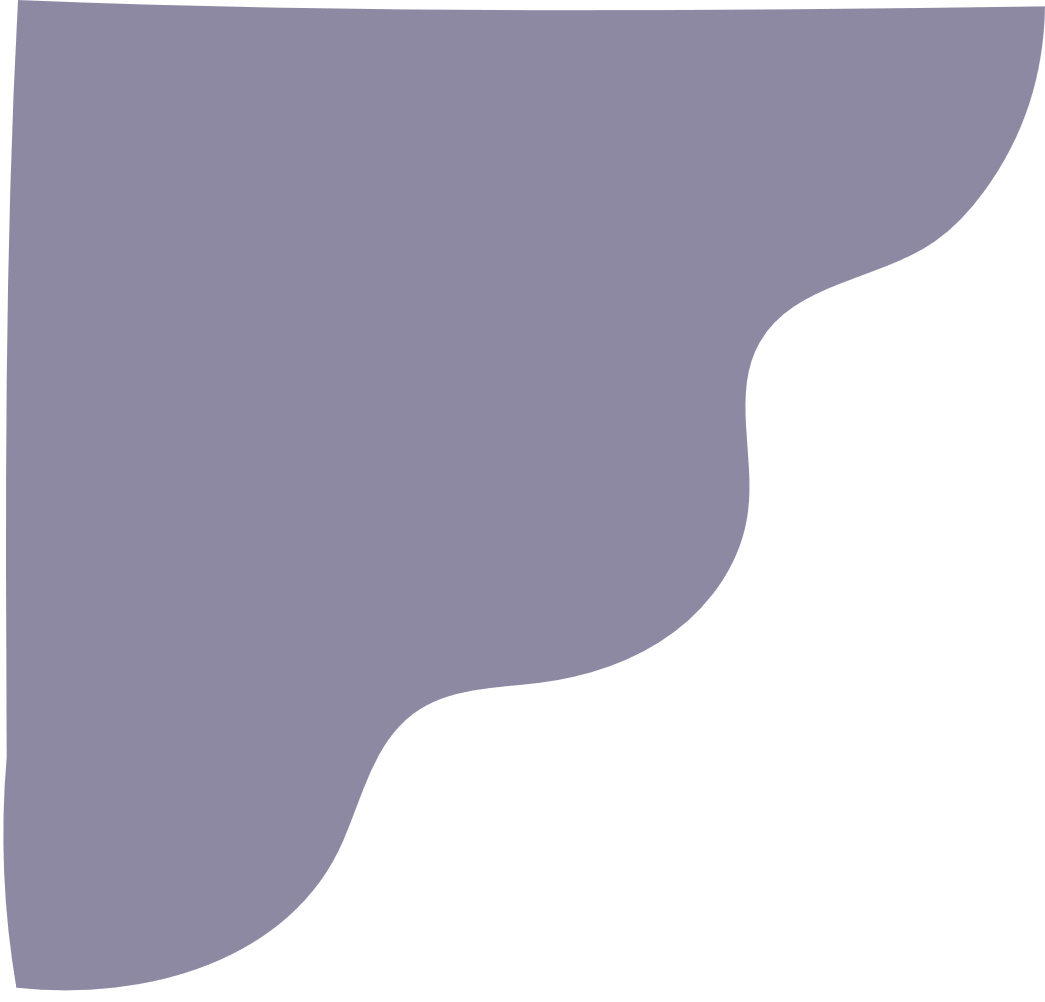 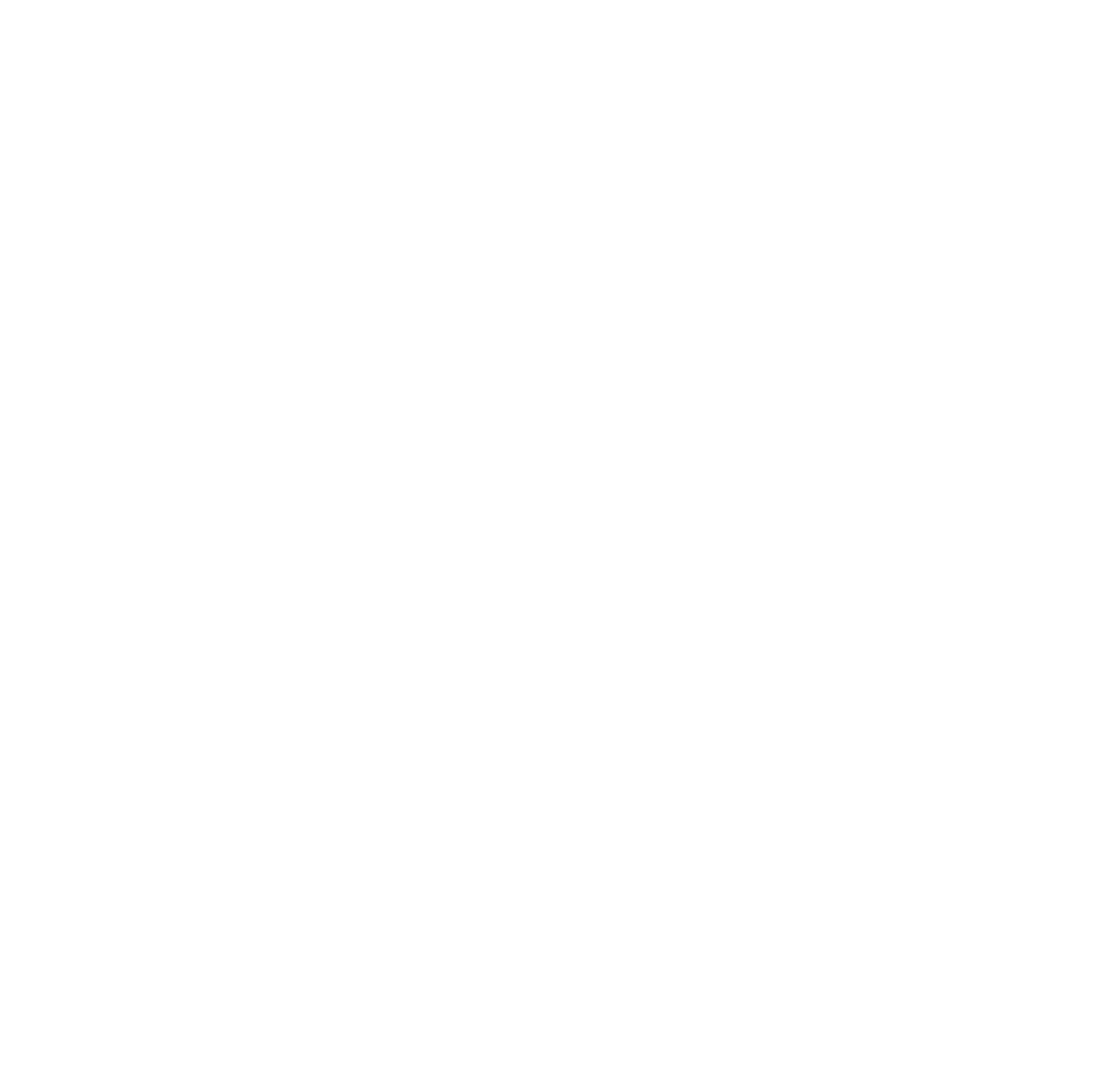 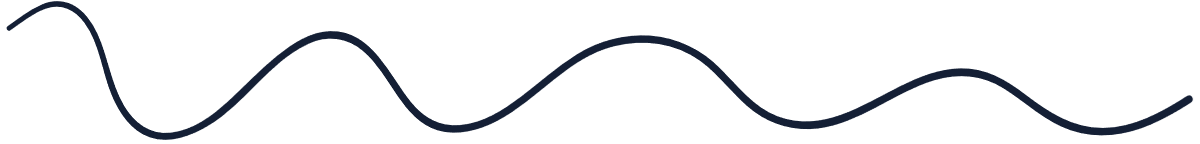 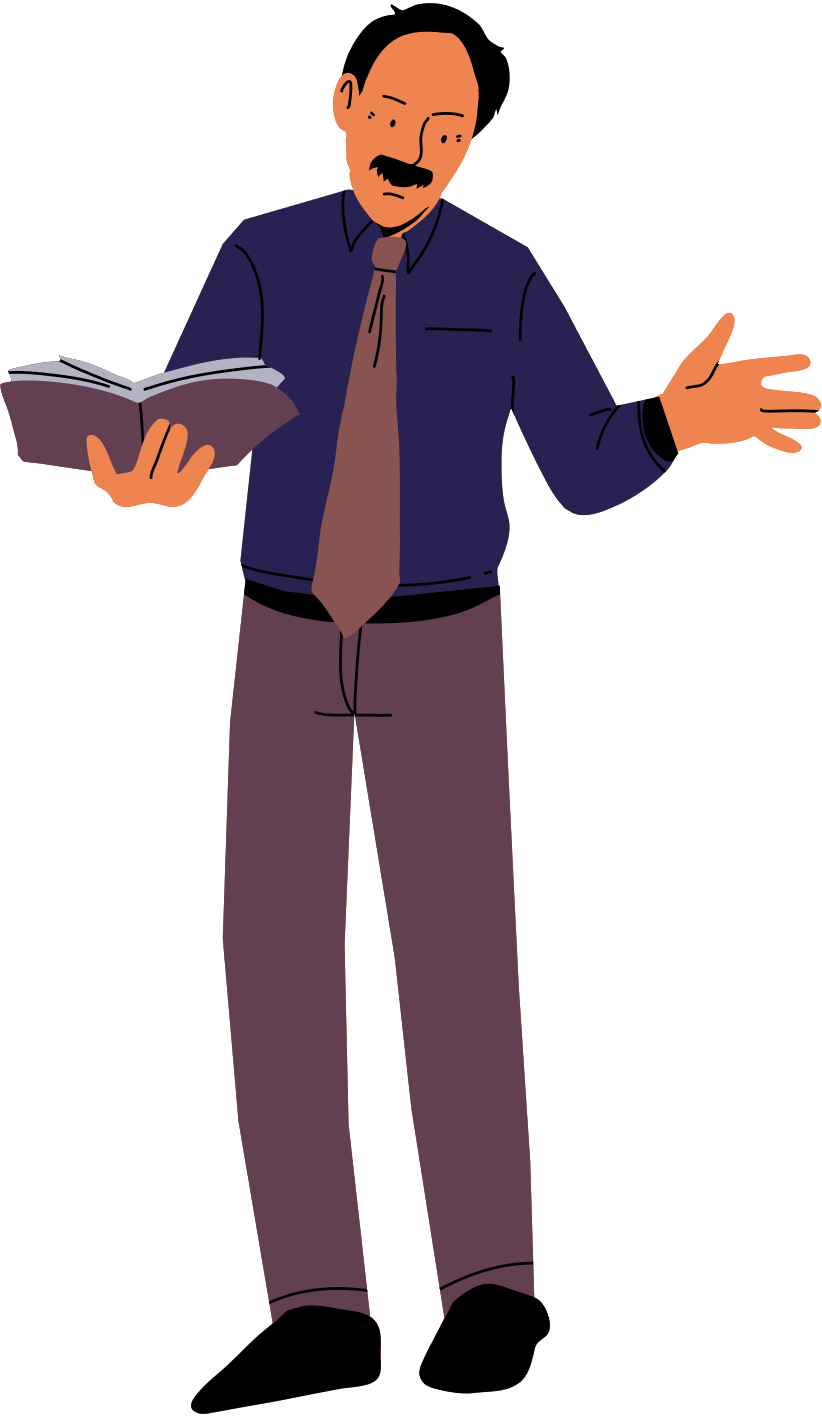 Our Company
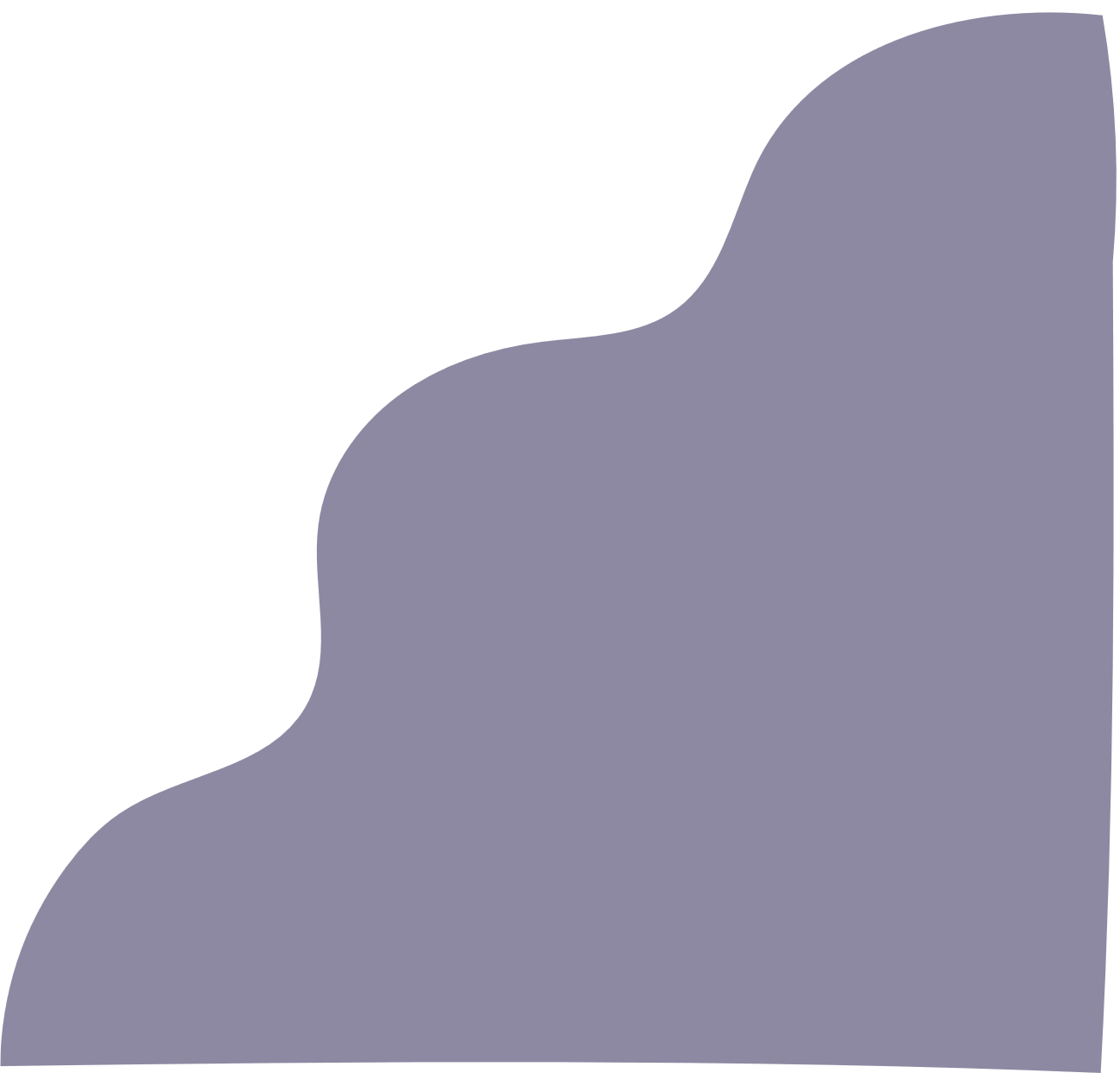 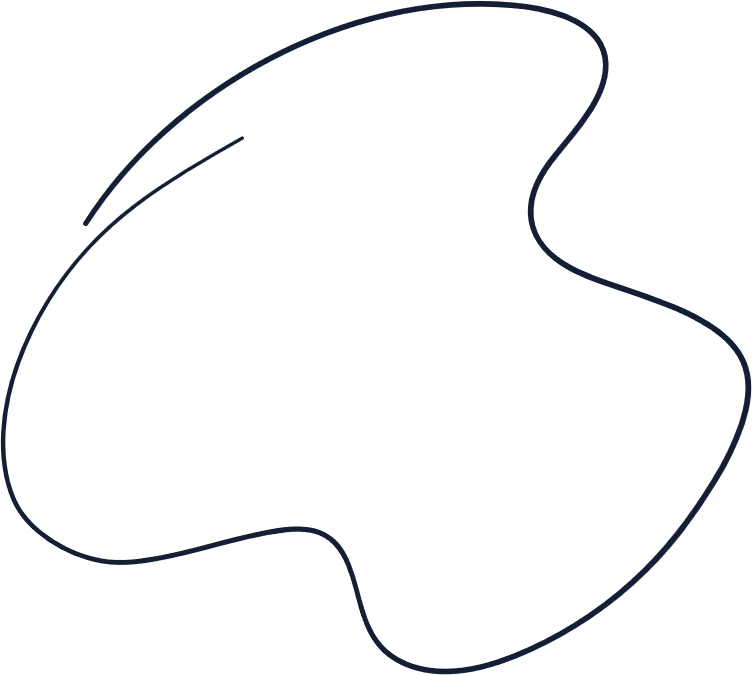 Who we are?
Briefly elaborate on what you want to discuss.
What we do?
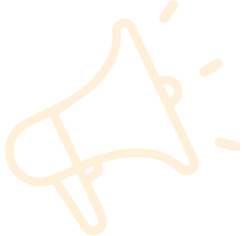 Briefly elaborate on what you want to discuss.
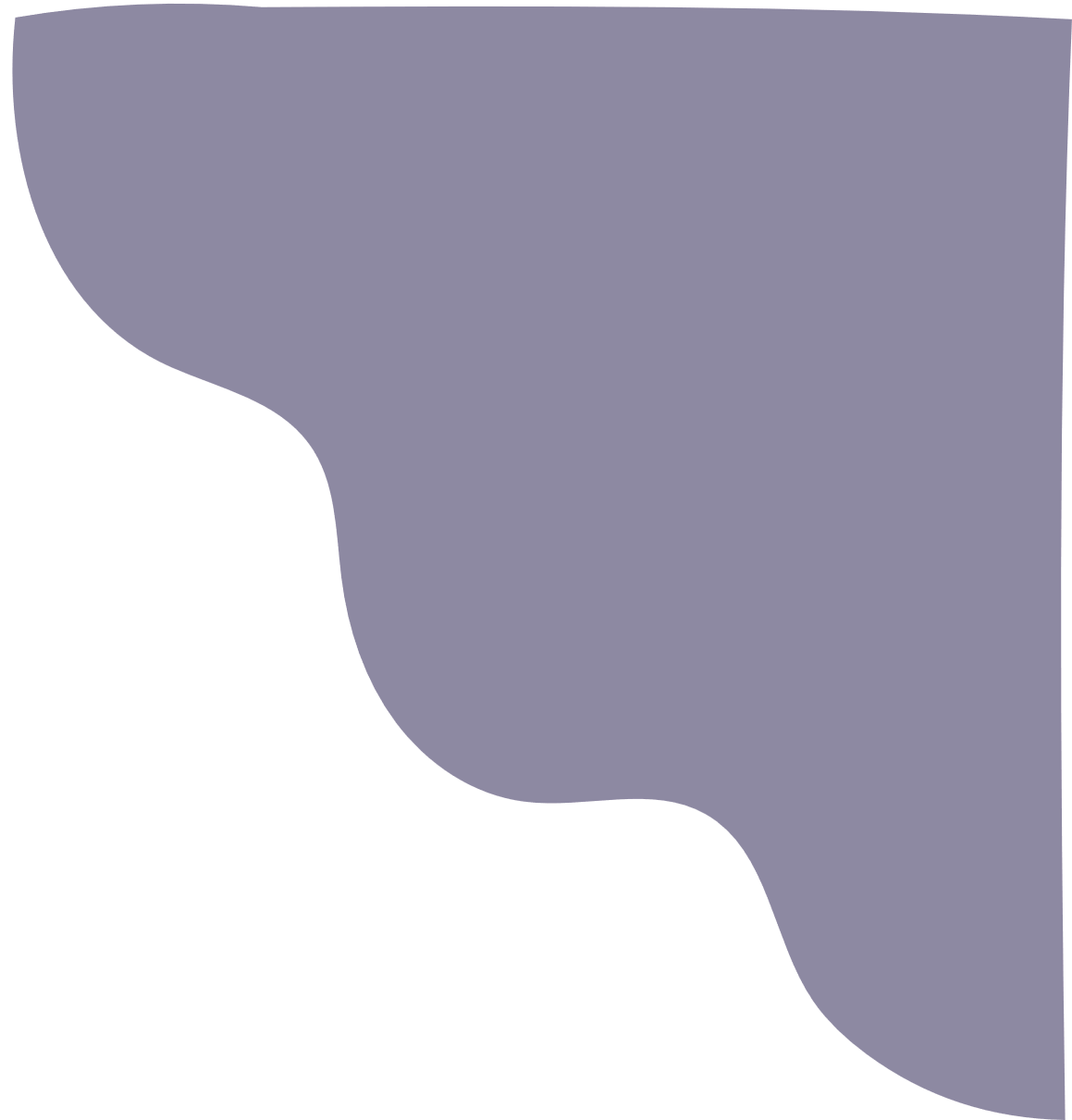 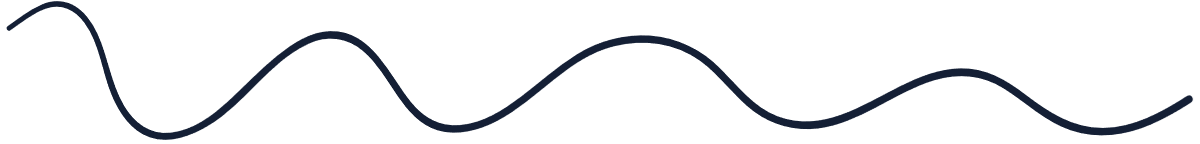 01.
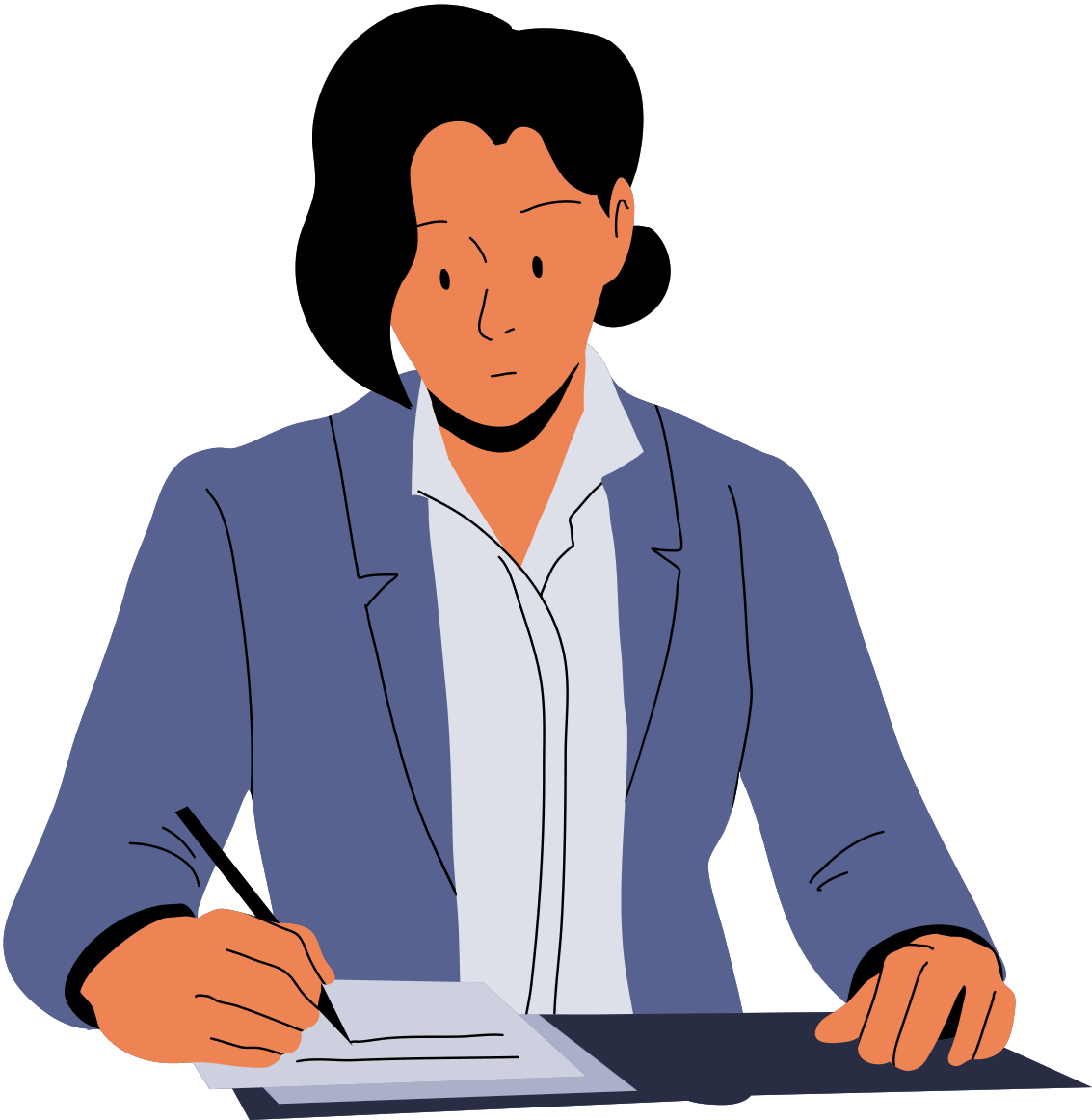 What is 
Labor Law?
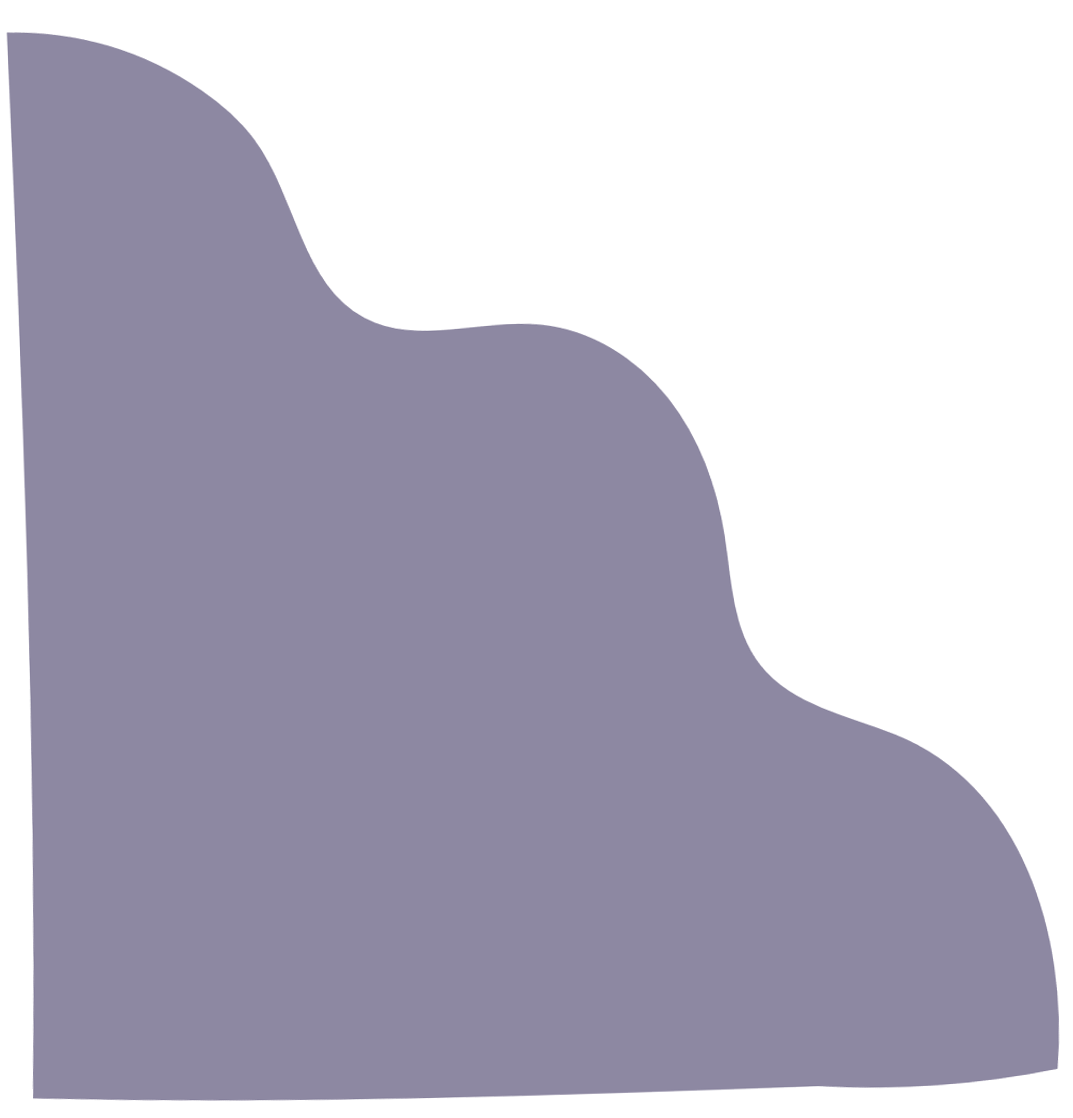 Welcome, everyone, to our presentation on labor law and the critical importance of protecting workers' rights in the modern workplace. In today's session, we will delve into the fundamental principles of labor law, explore key provisions aimed at safeguarding workers, and discuss the significance of upholding these rights in promoting fairness, equity, and social justice.
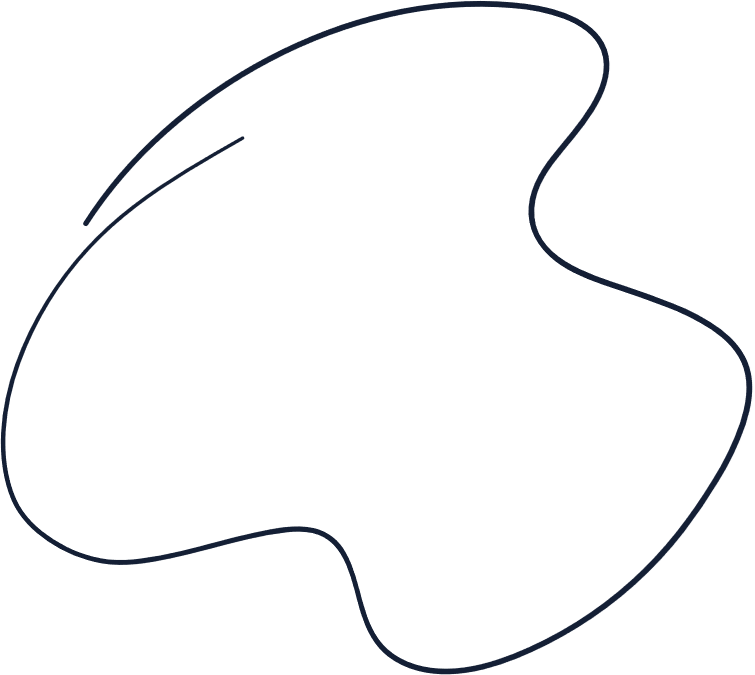 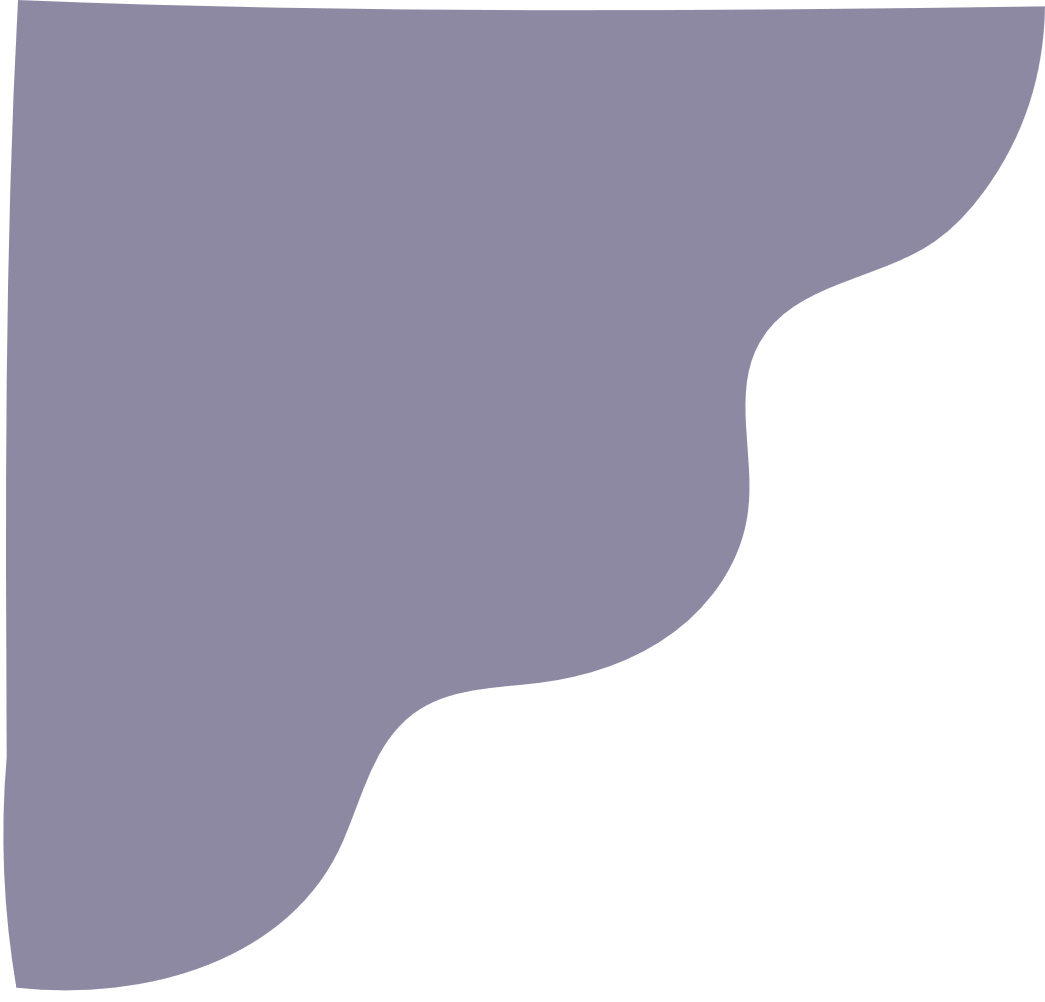 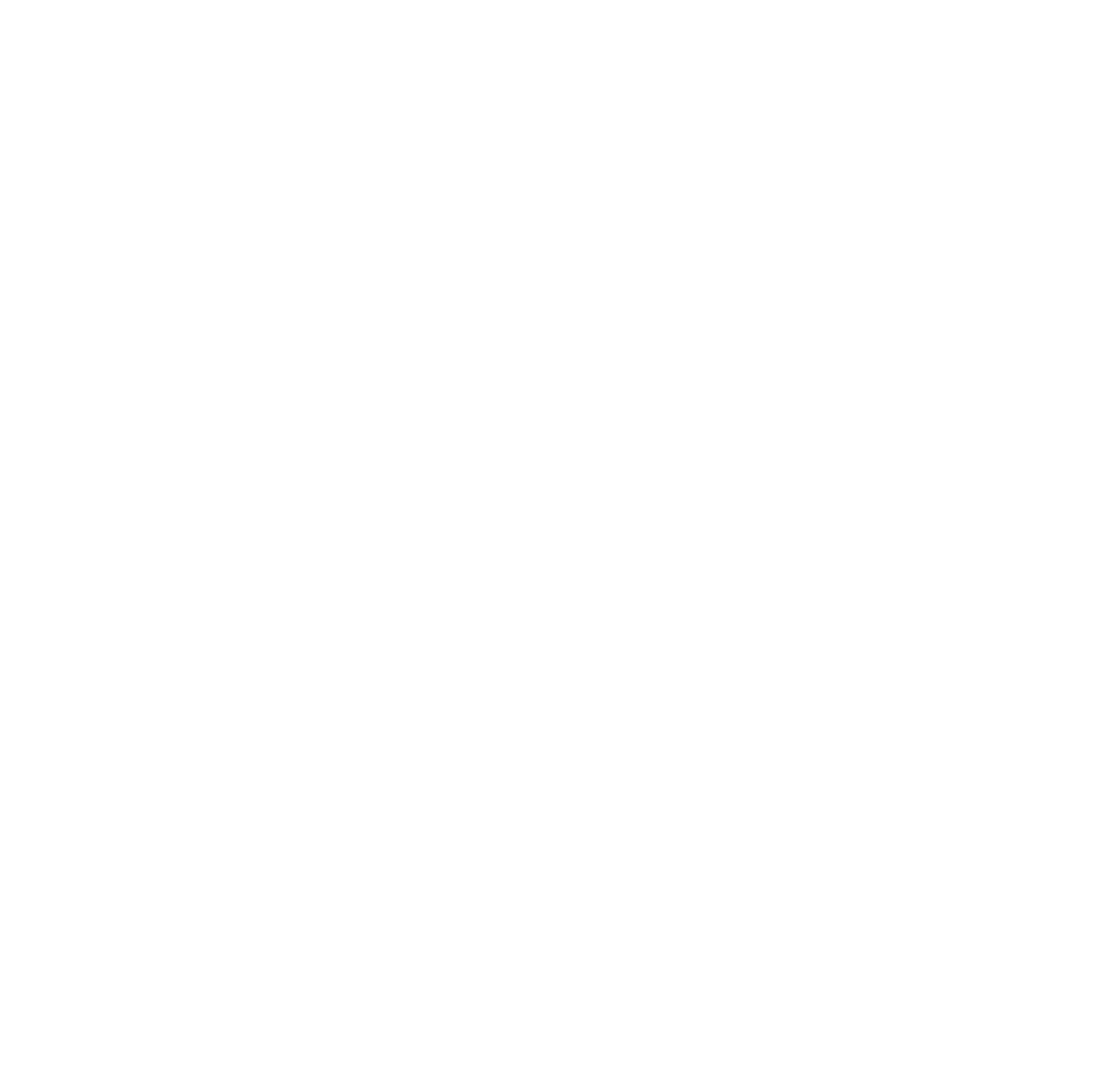 ESSENTIAL SERVICE
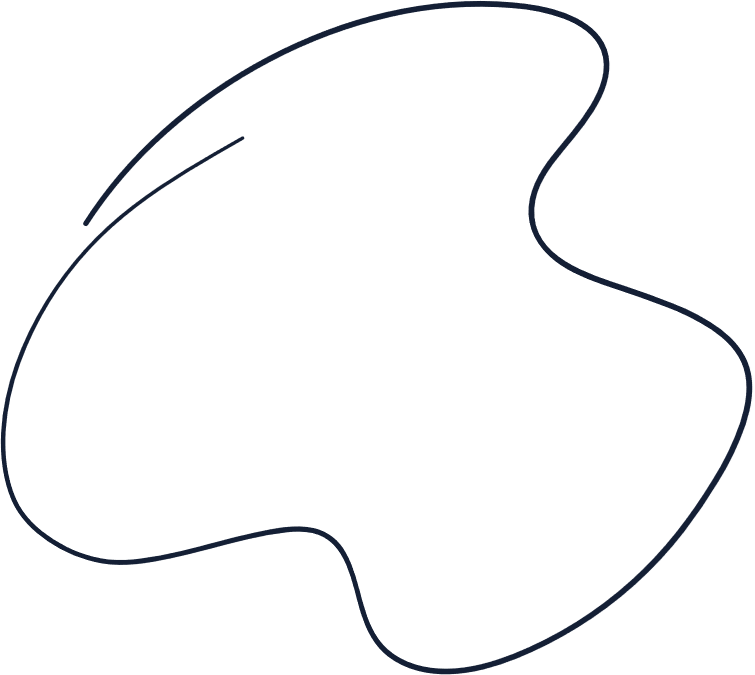 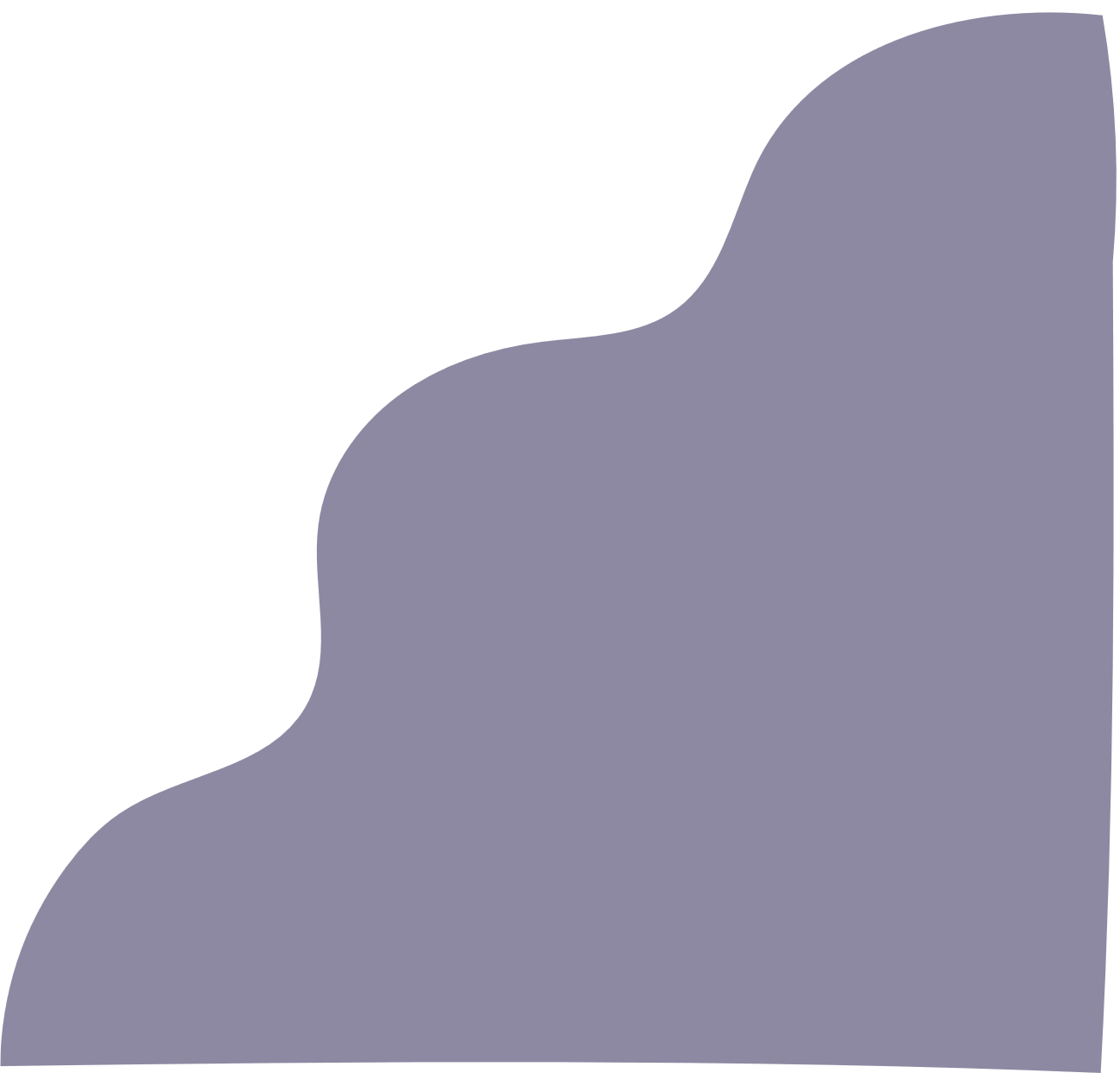 SERVICE
SERVICE
SERVICE
Elaborate on what you want to discuss.
Elaborate on what you want to discuss.
Elaborate on what you want to discuss.
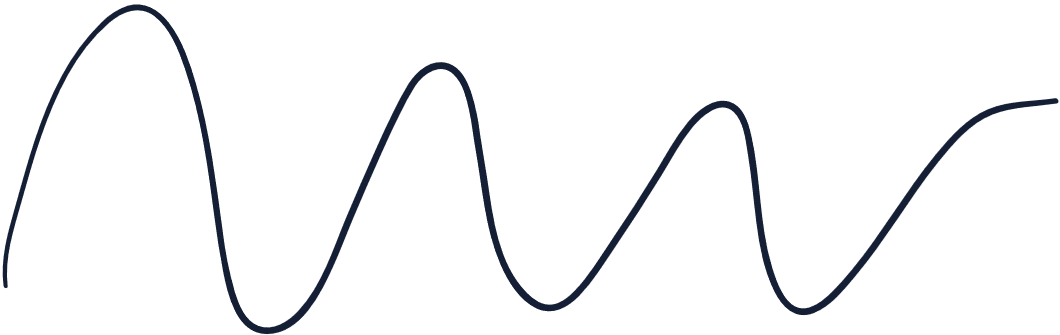 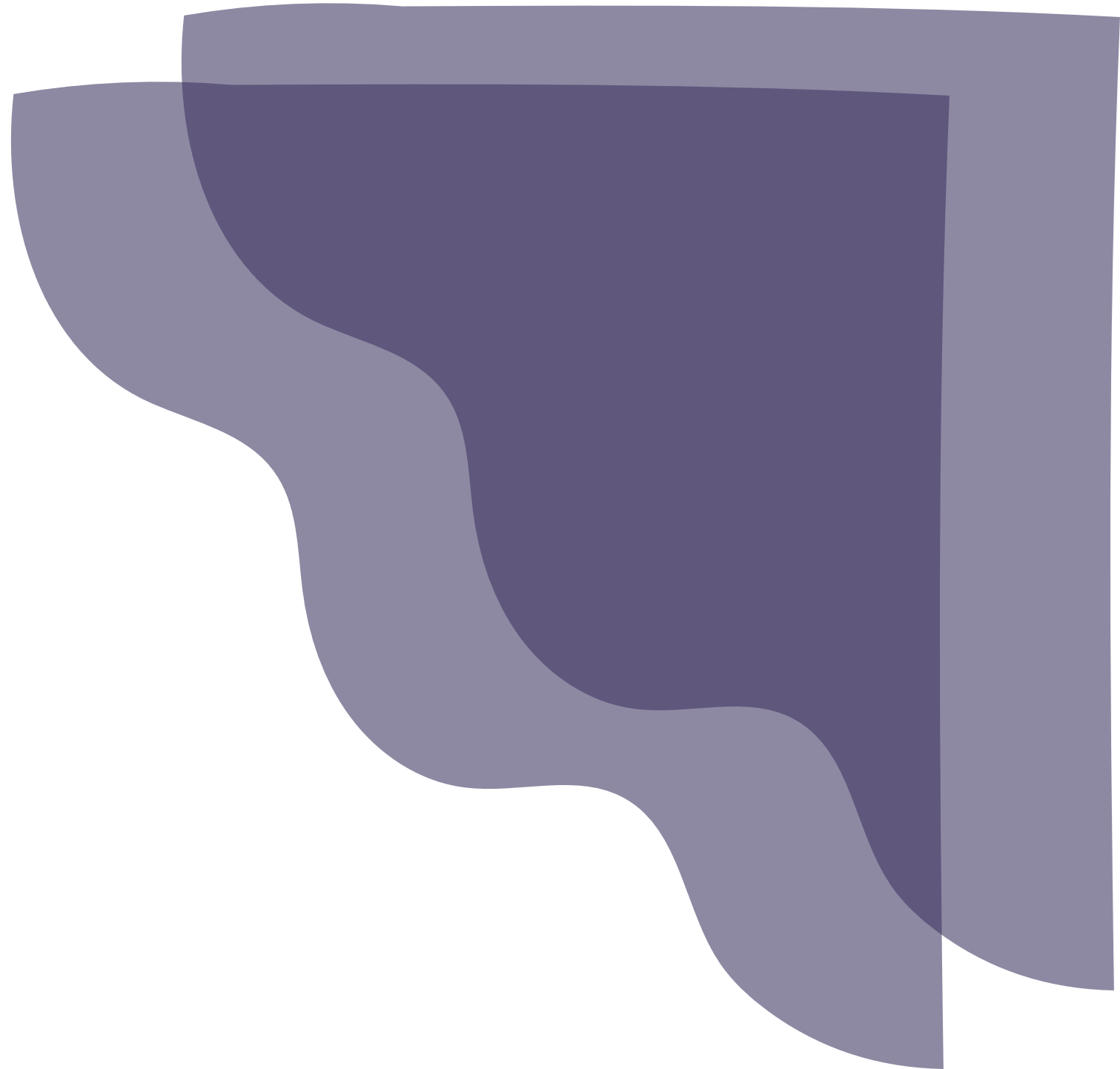 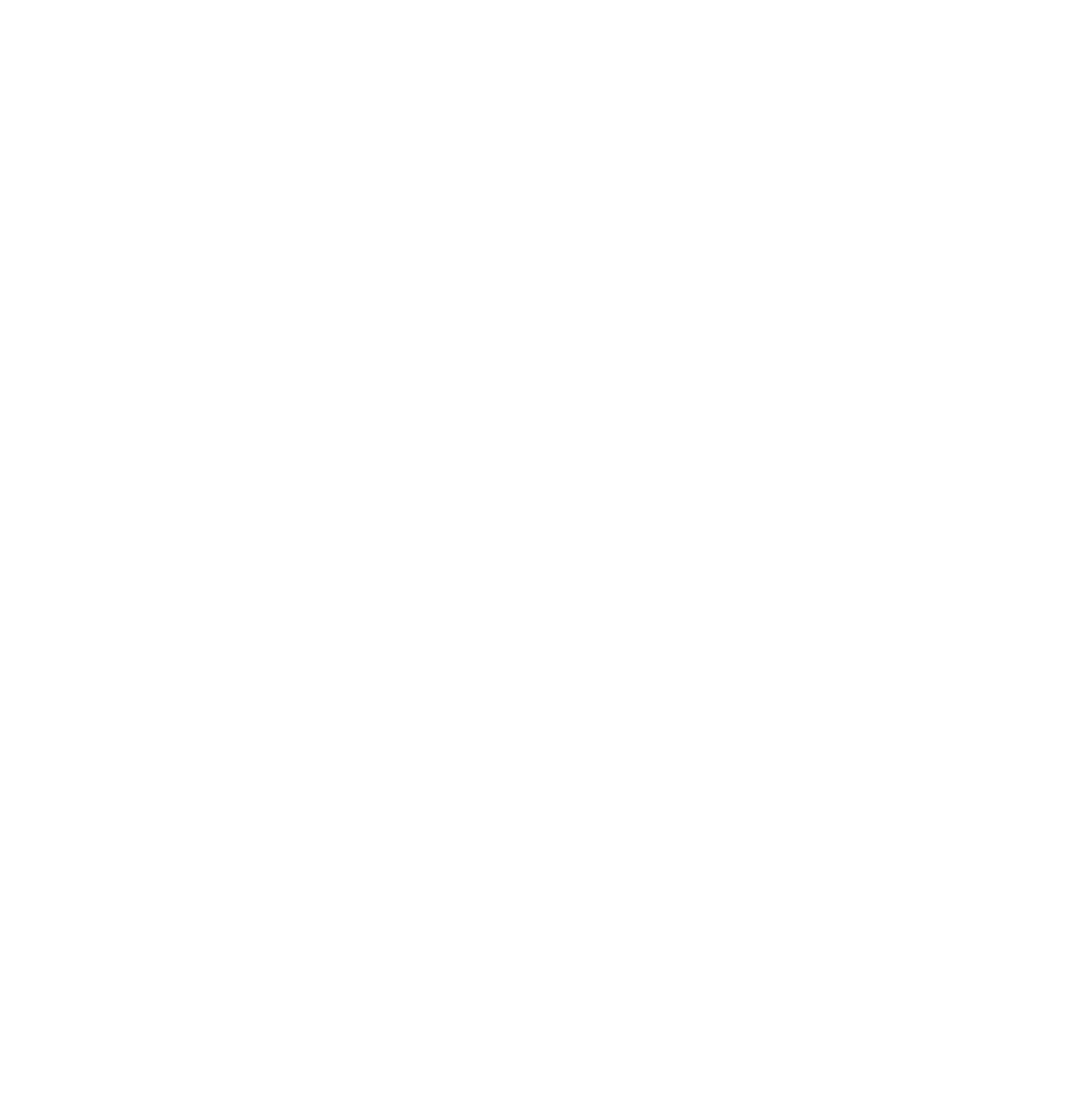 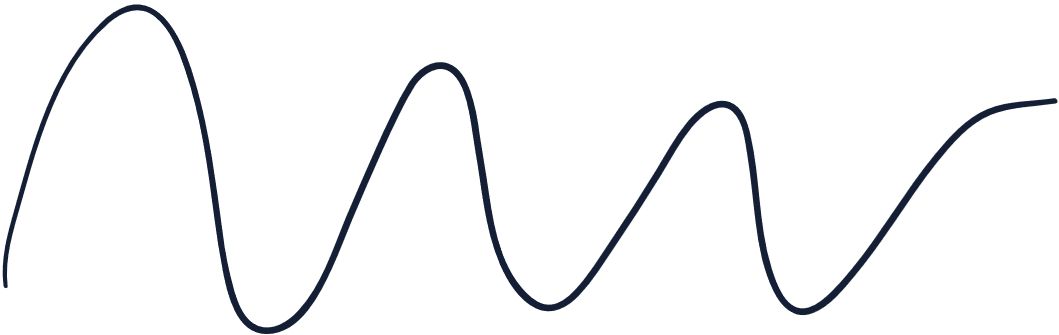 Challenges and Solutions
Challenges
Solutions
Non-Compliance: Some employers may violate labor laws, leading to exploitation, wage theft, or unsafe working conditions for employees.
Globalization: Rapid globalization and outsourcing present challenges in enforcing labor standards and protecting workers' rights in a globalized economy.
Education and Awareness: Promote education and awareness campaigns to inform workers about their rights and resources available to them for seeking recourse in cases of labor law violations.

Enforcement: Strengthen enforcement mechanisms and regulatory oversight to ensure compliance with labor laws and hold employers accountable for violations.
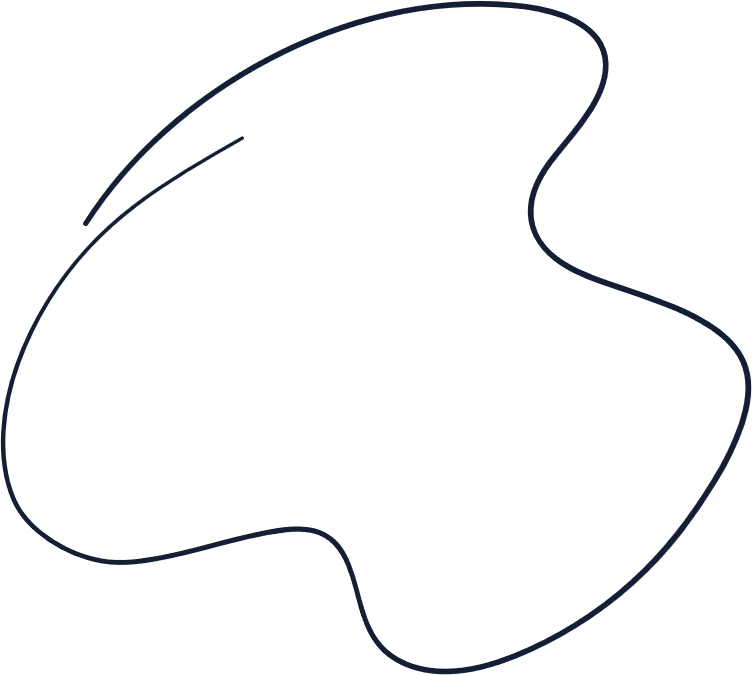 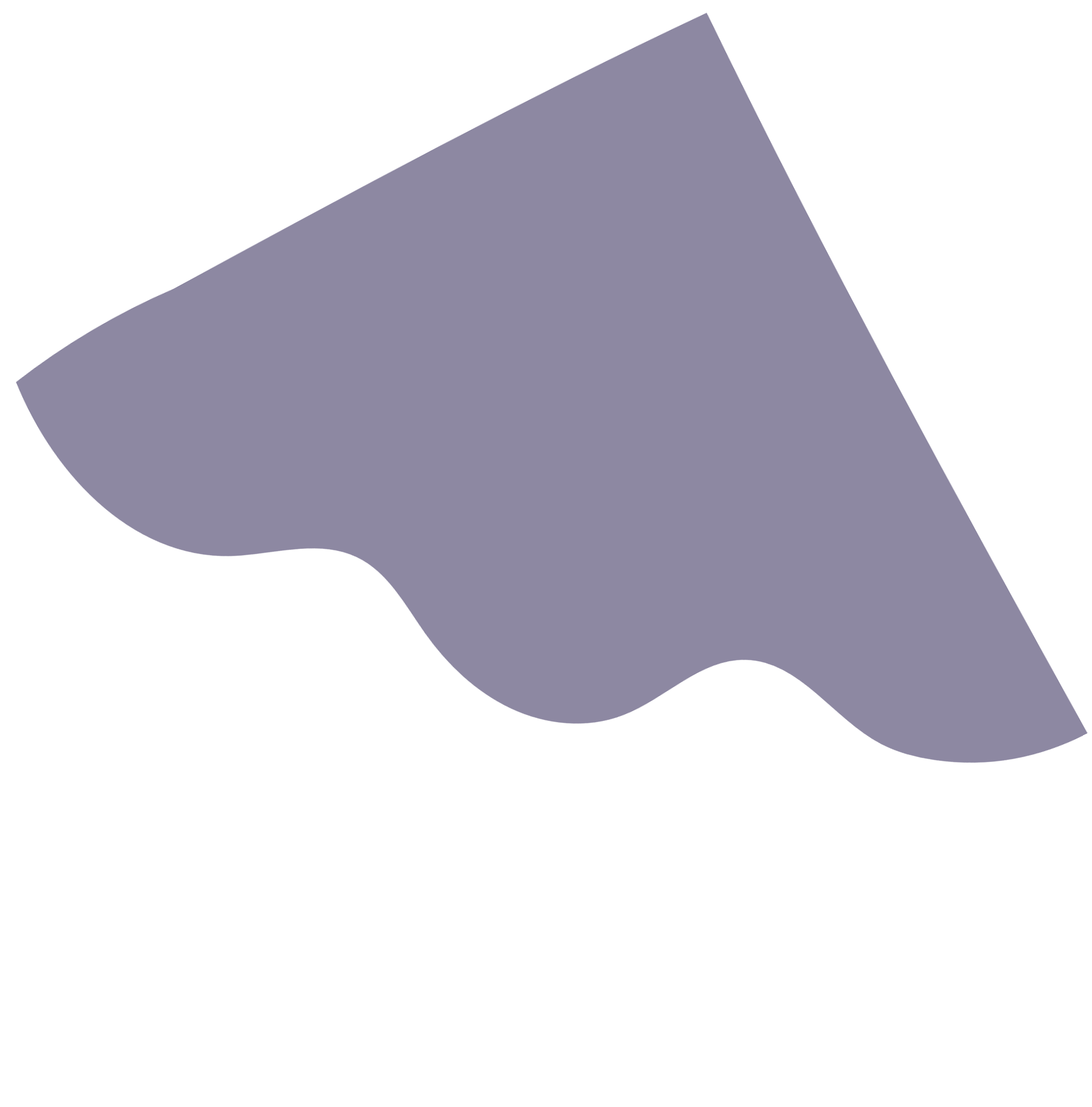 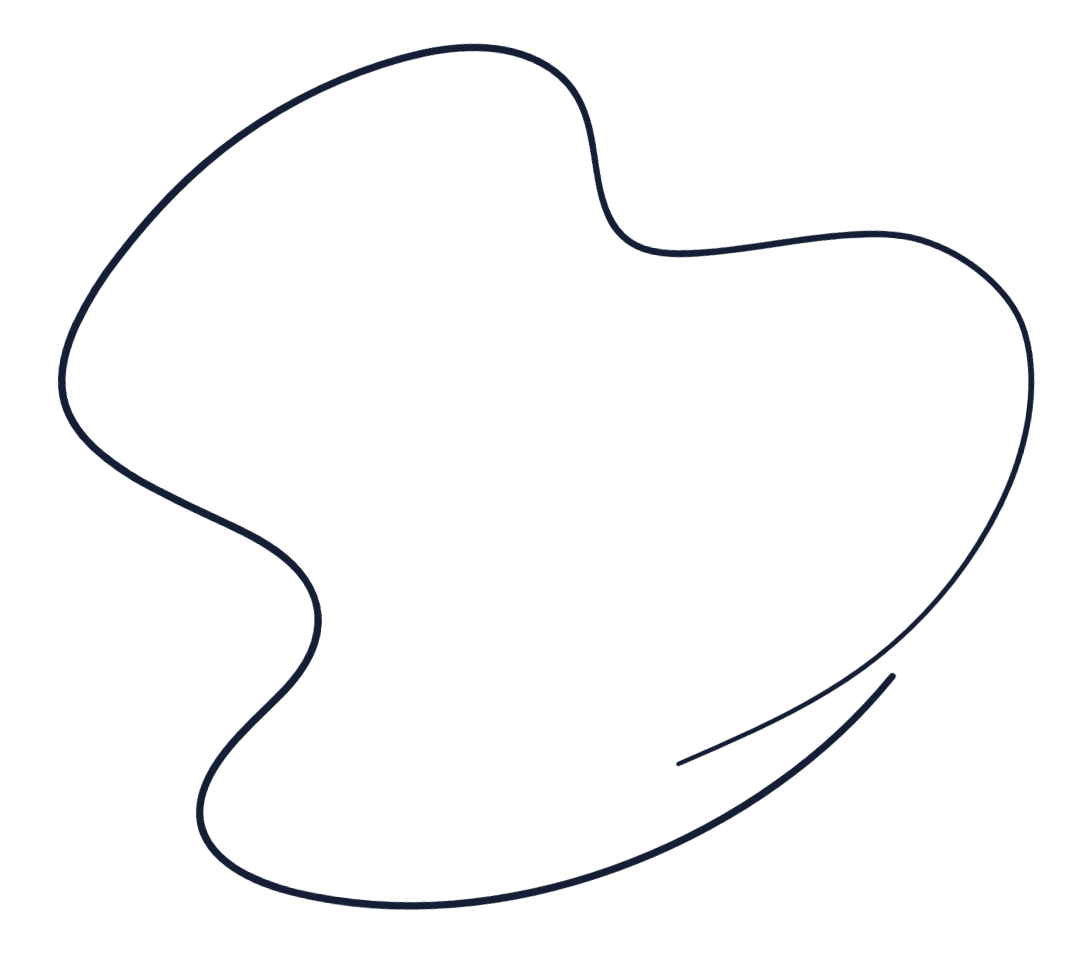 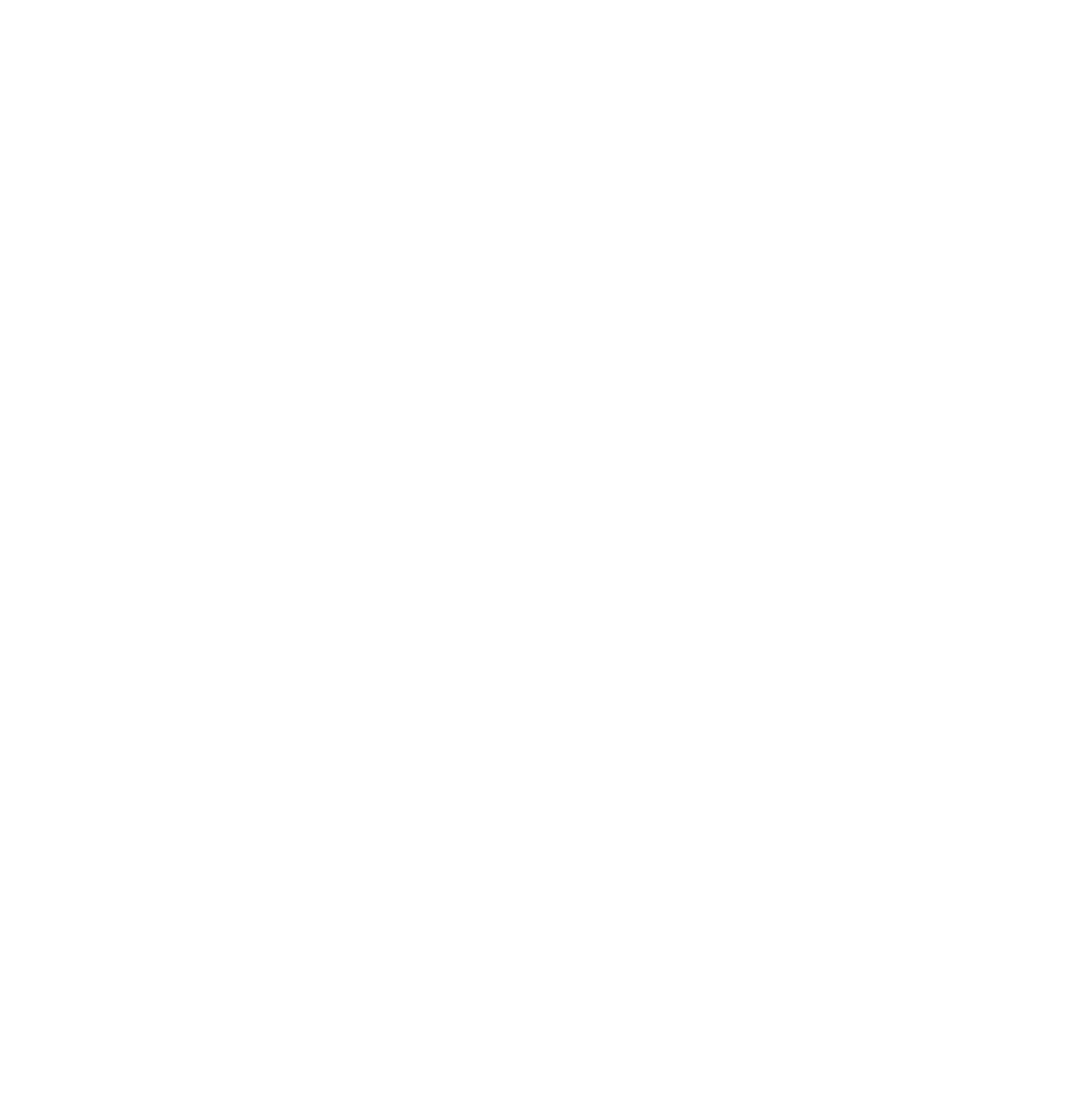 GALLERY IMAGE
What can you say about your projects? Share it here!
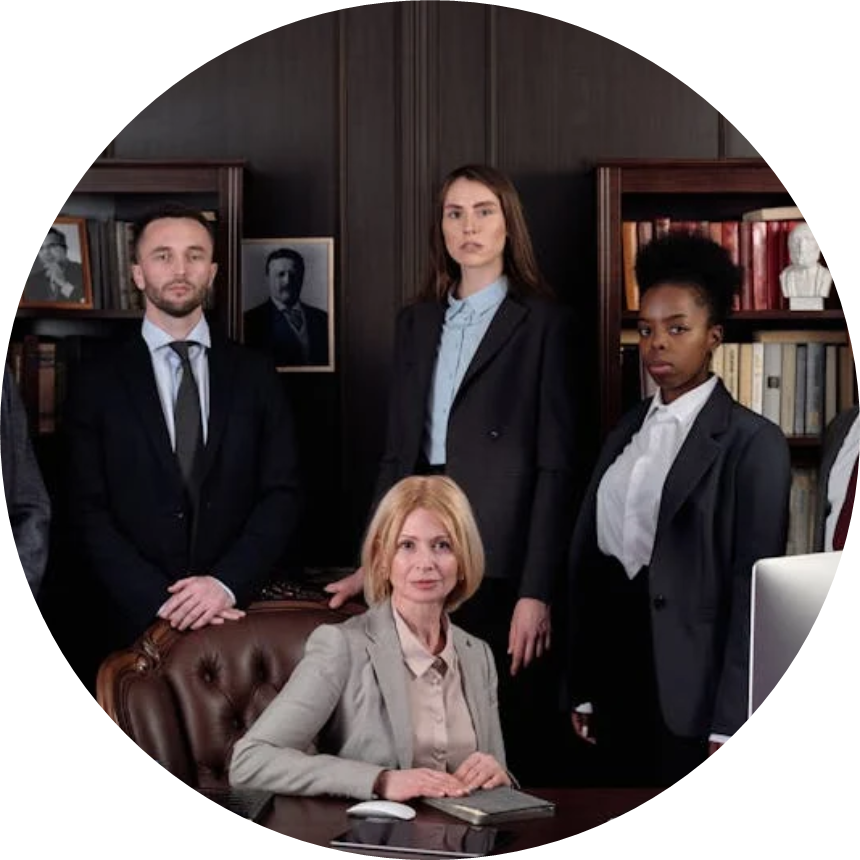 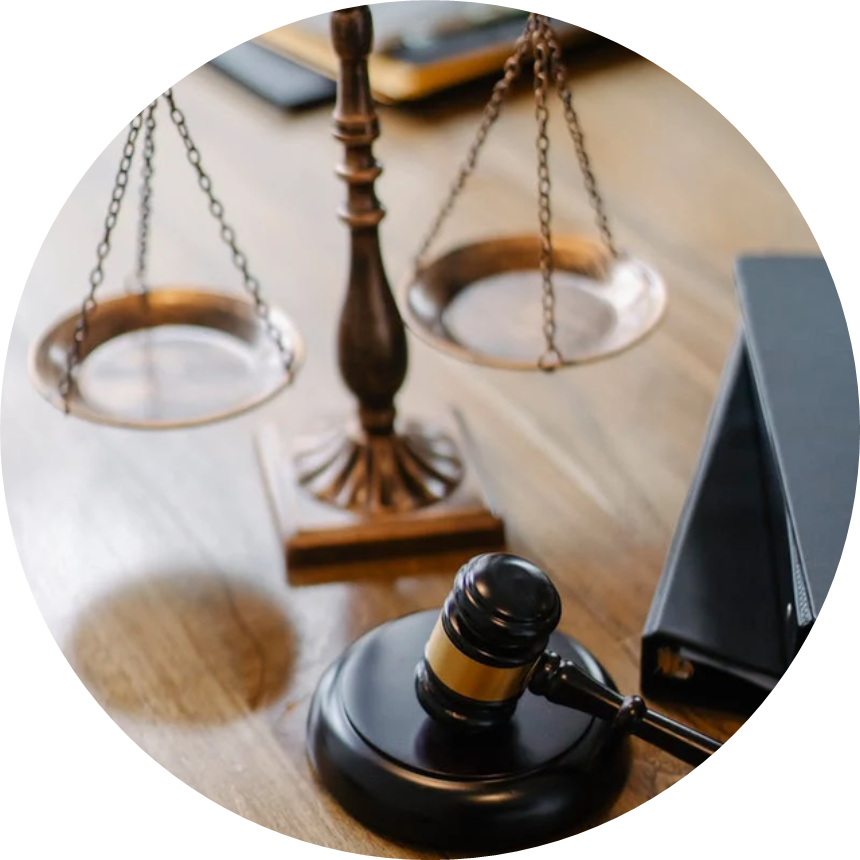 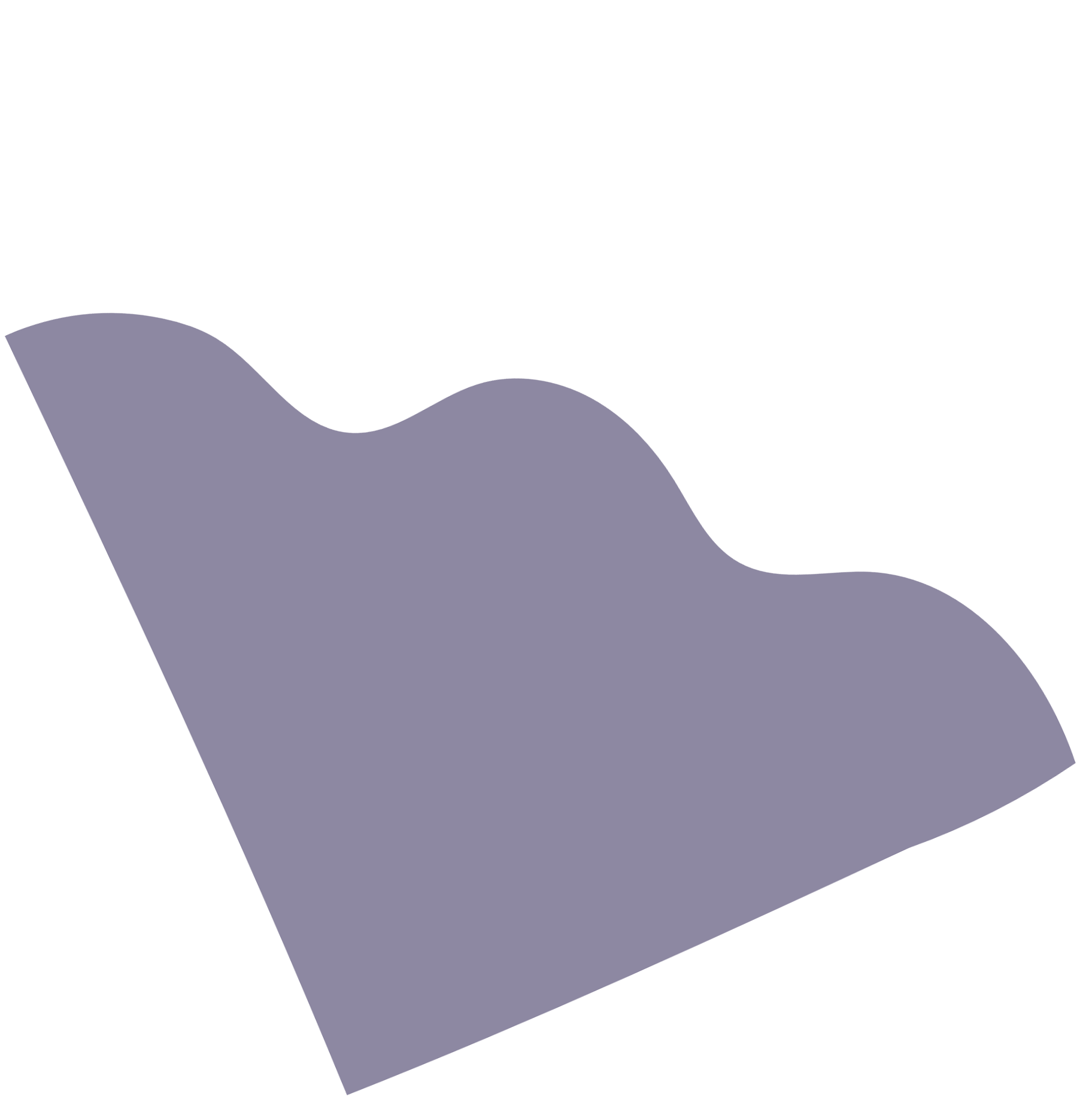 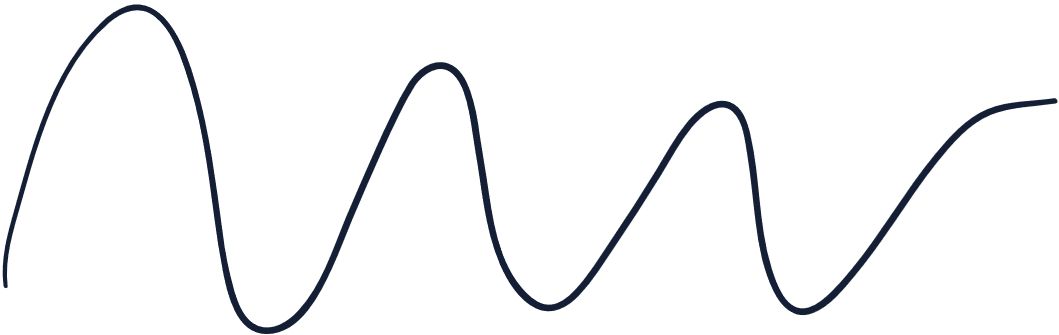 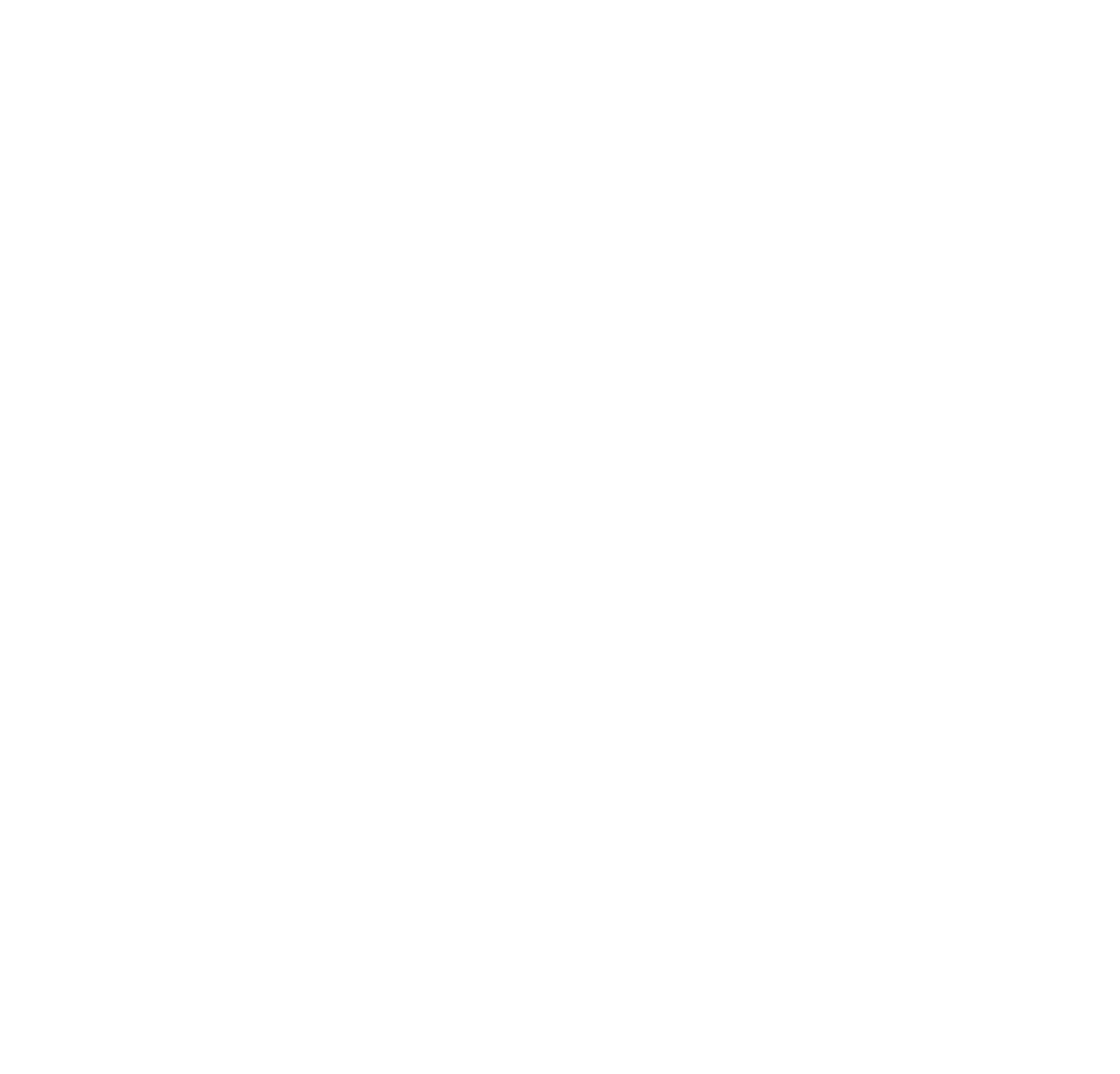 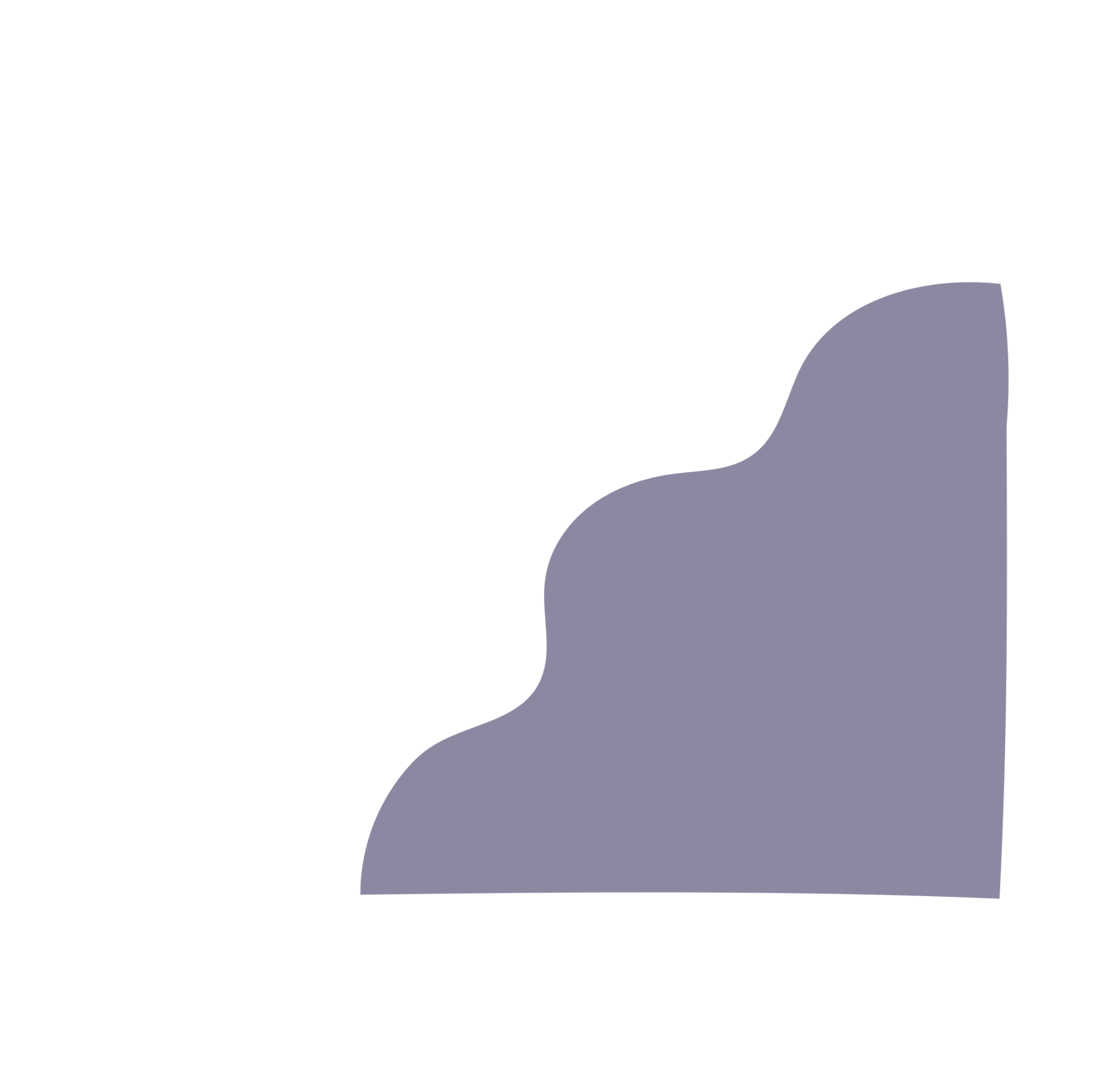 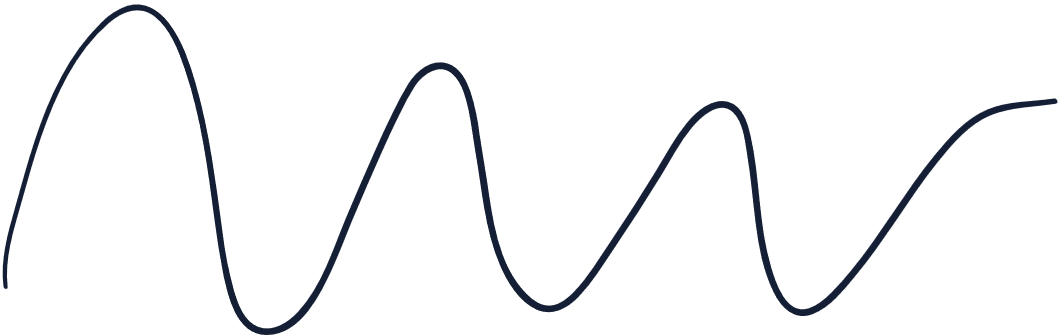 percetanges
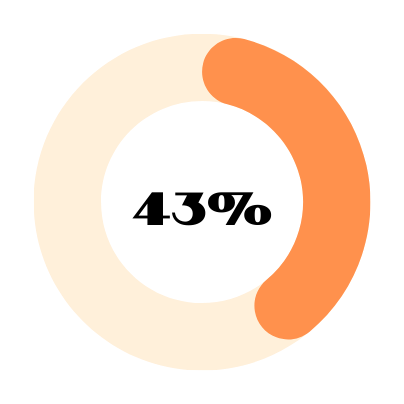 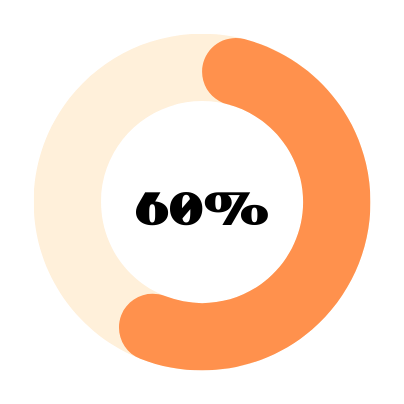 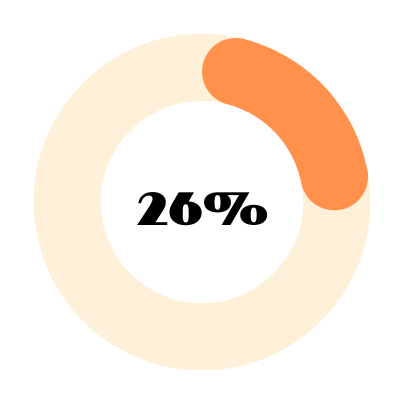 Elaborate on the featured statistic.
Elaborate on the featured statistic.
Elaborate on the featured statistic.
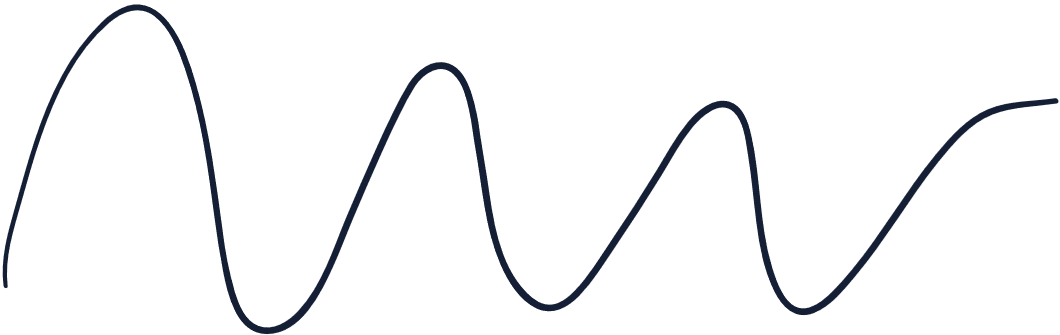 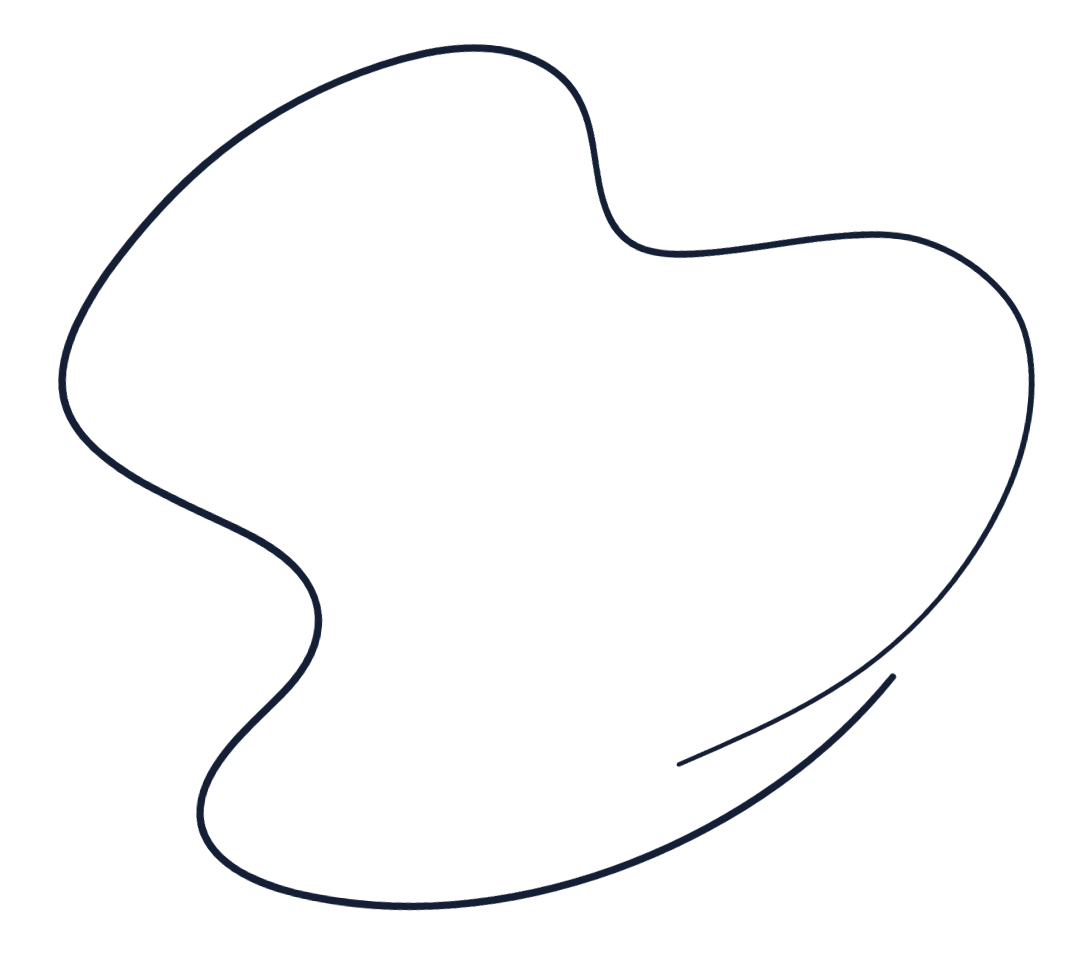 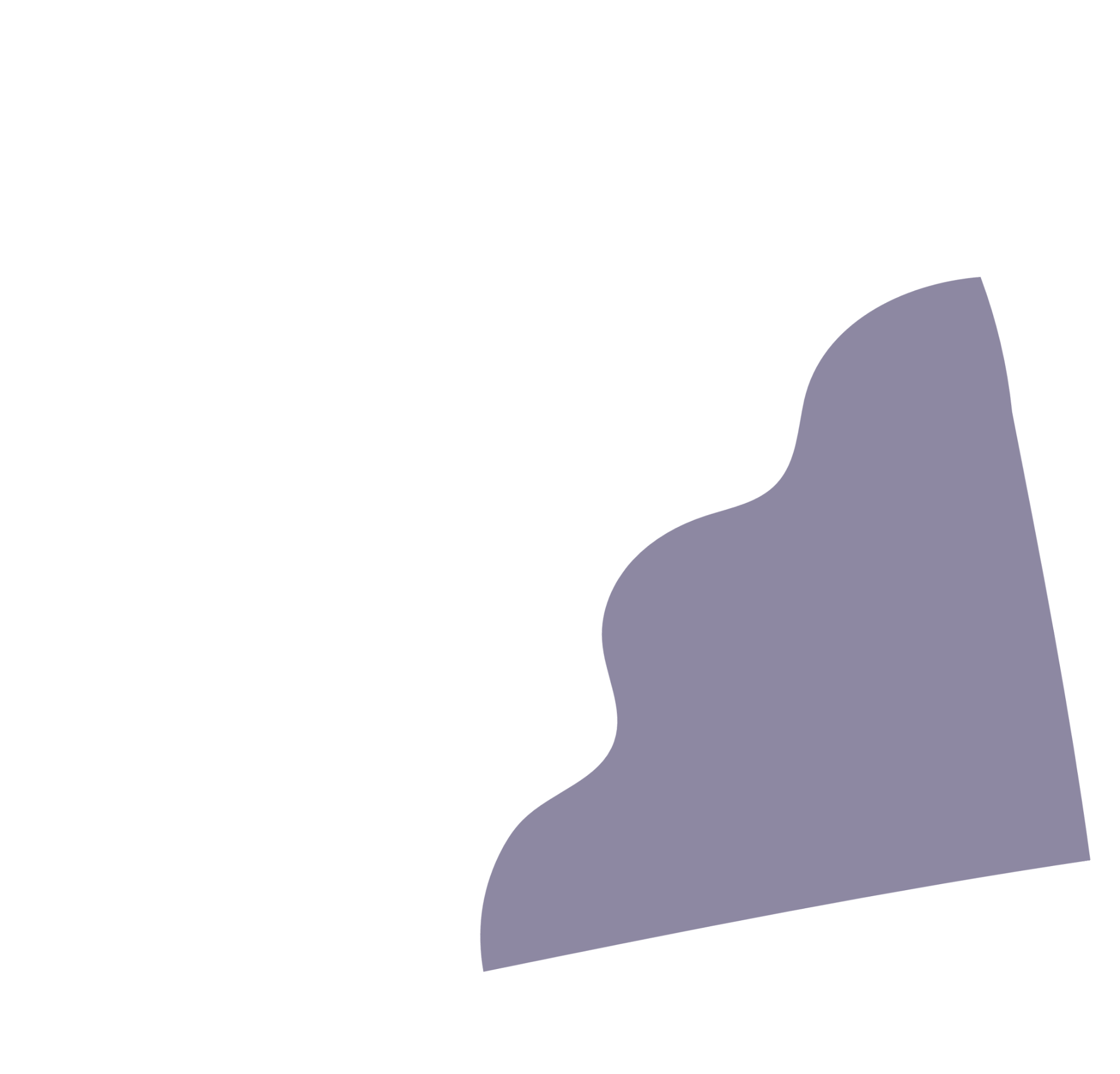 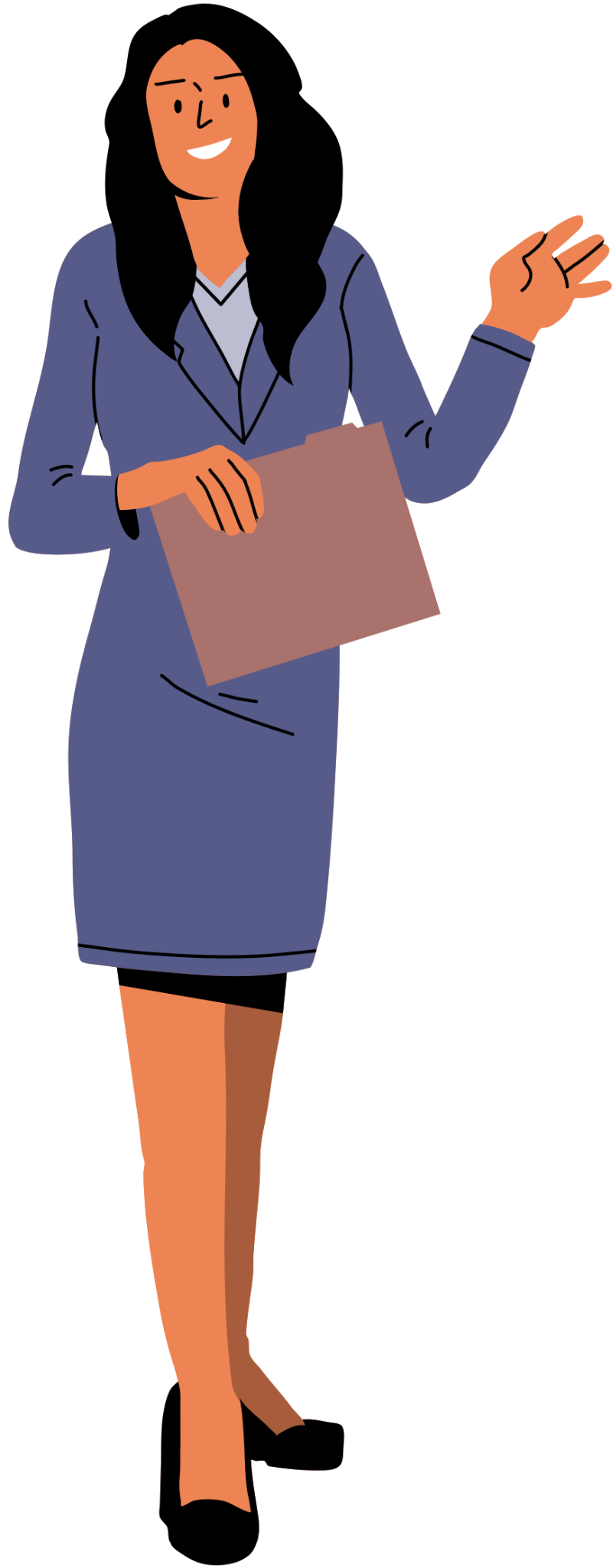 04.
Conclusion
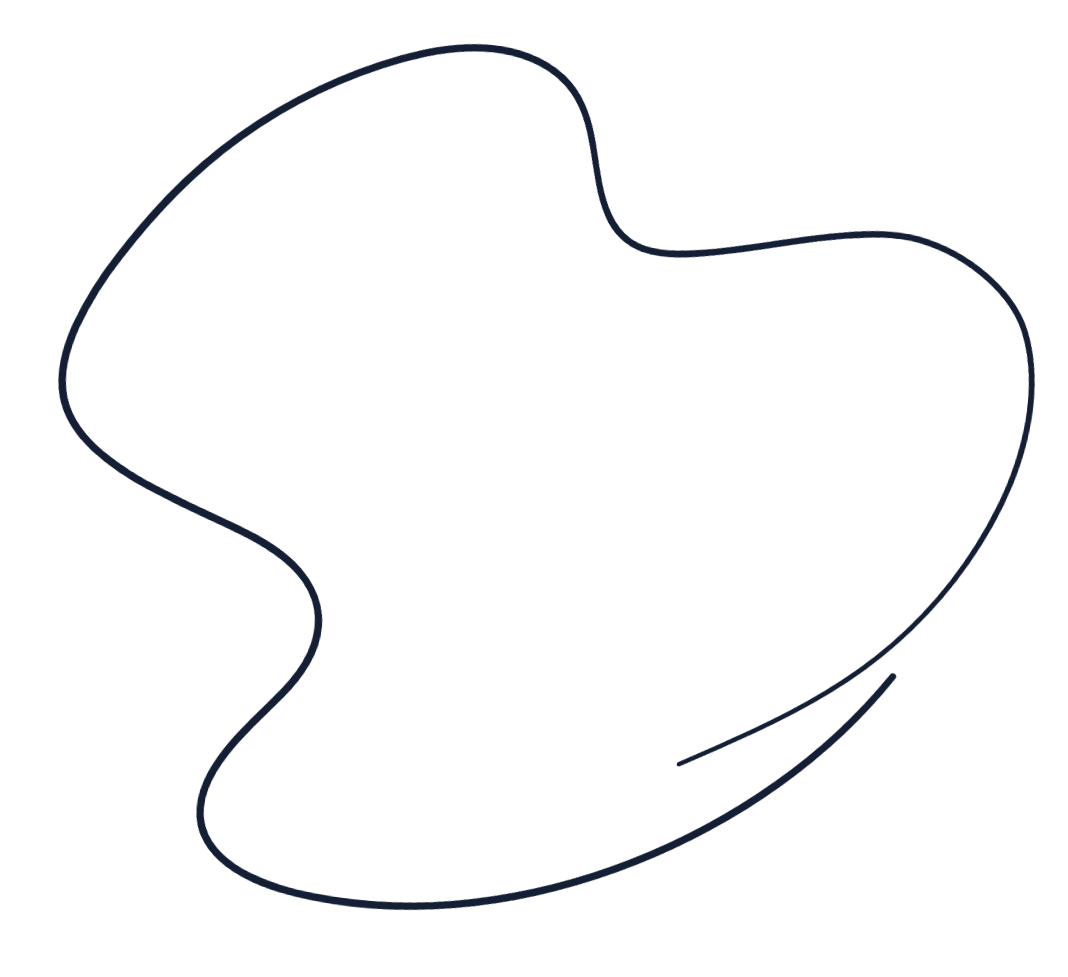 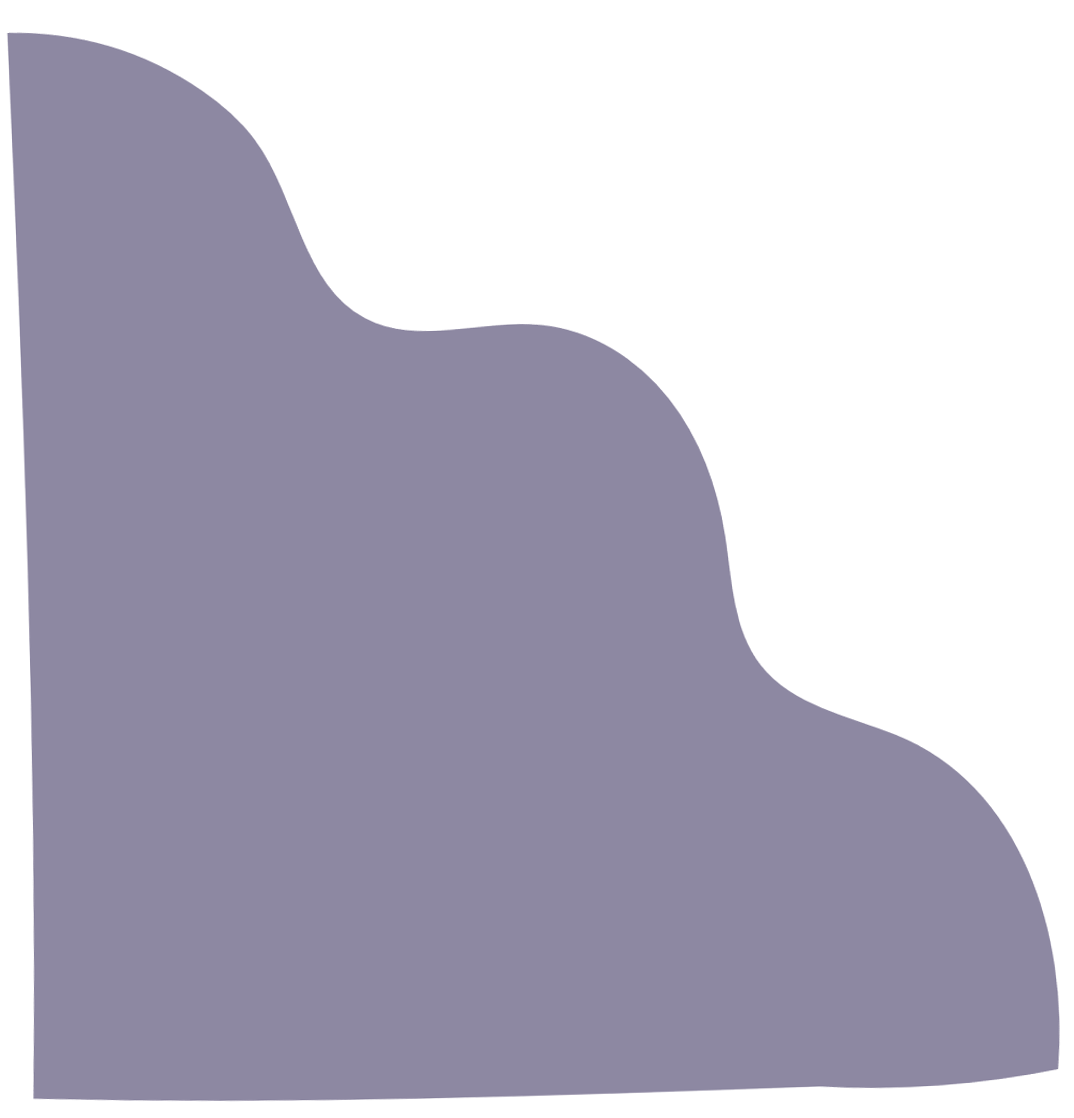 In conclusion, labor law serves as a cornerstone of our society, protecting the rights, dignity, and well-being of workers around the world. By upholding the principles of fairness, equality, and justice in the workplace, we can create a more equitable and prosperous society for all. Thank you for your attention.
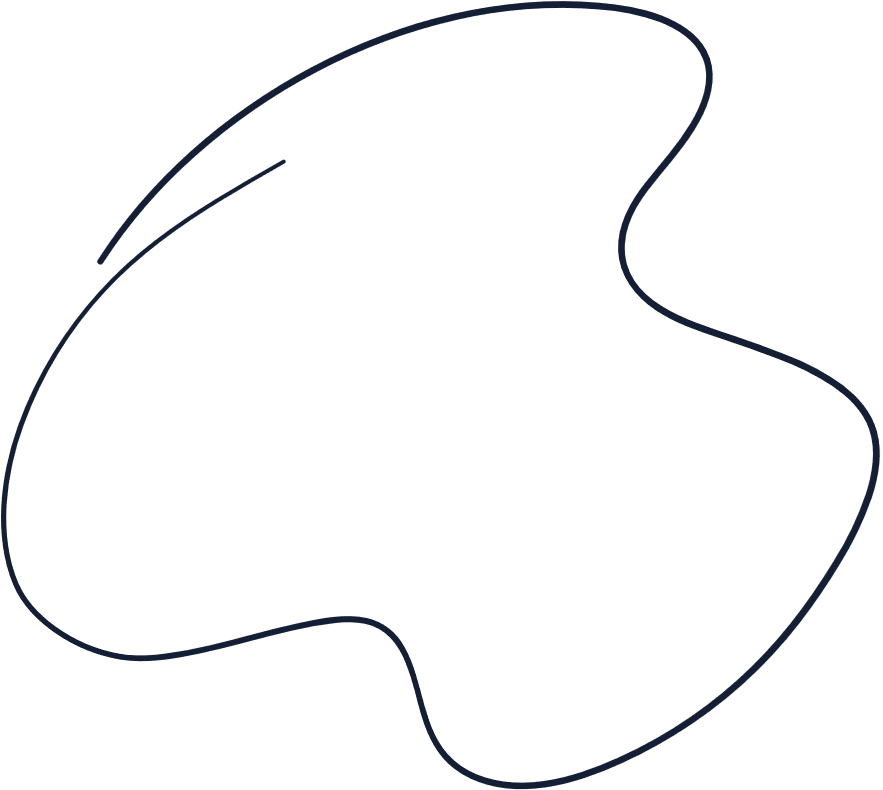 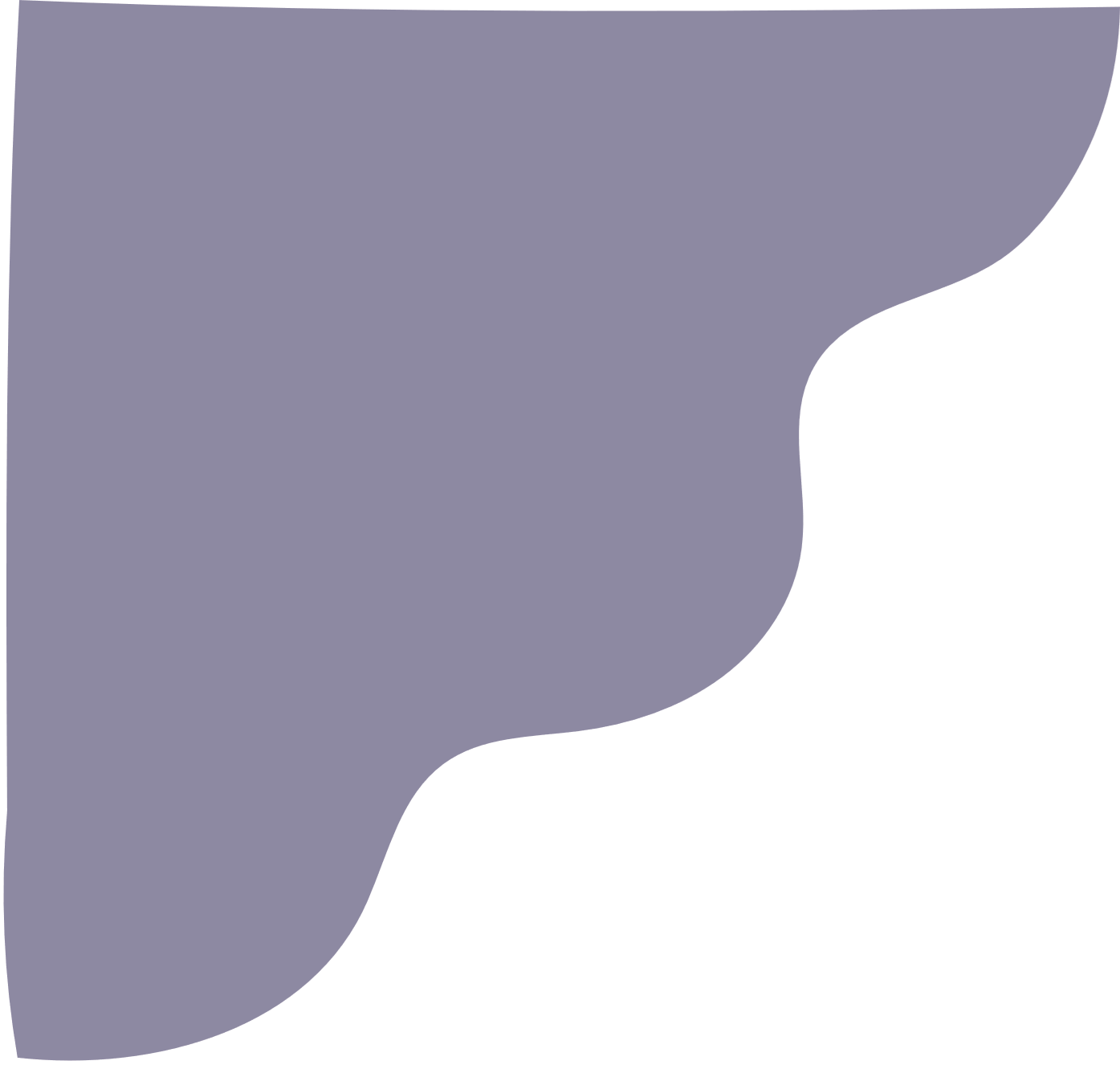 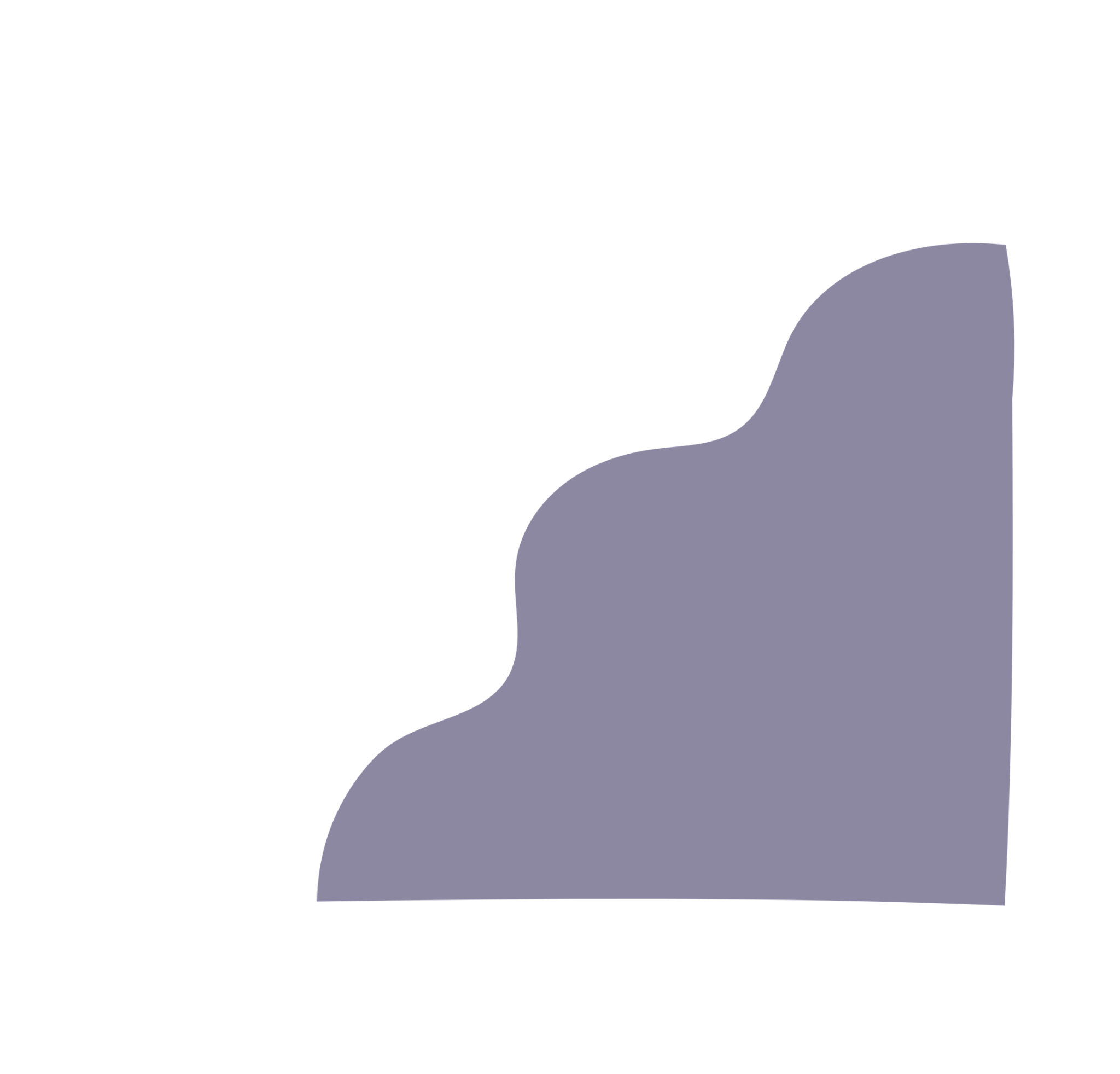 OUR TEAM
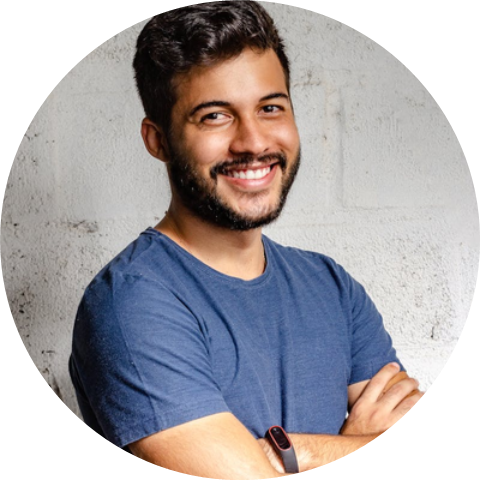 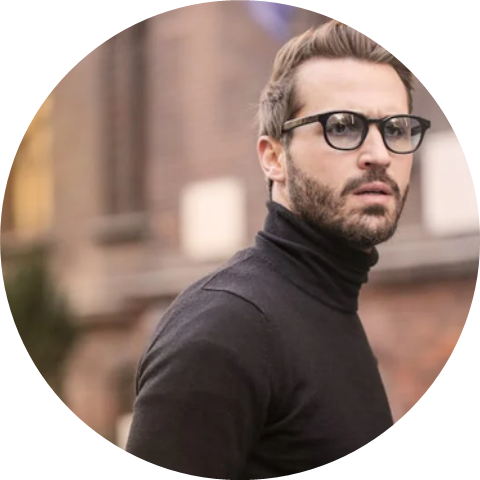 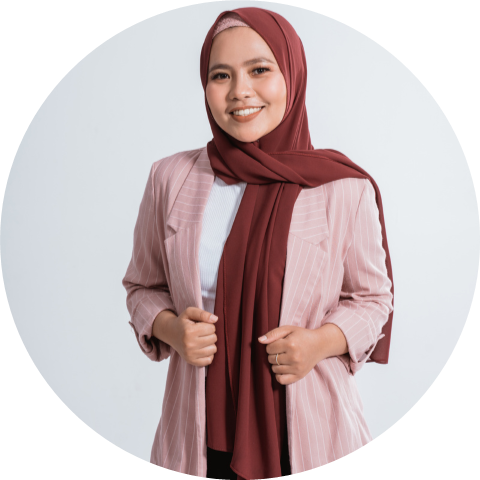 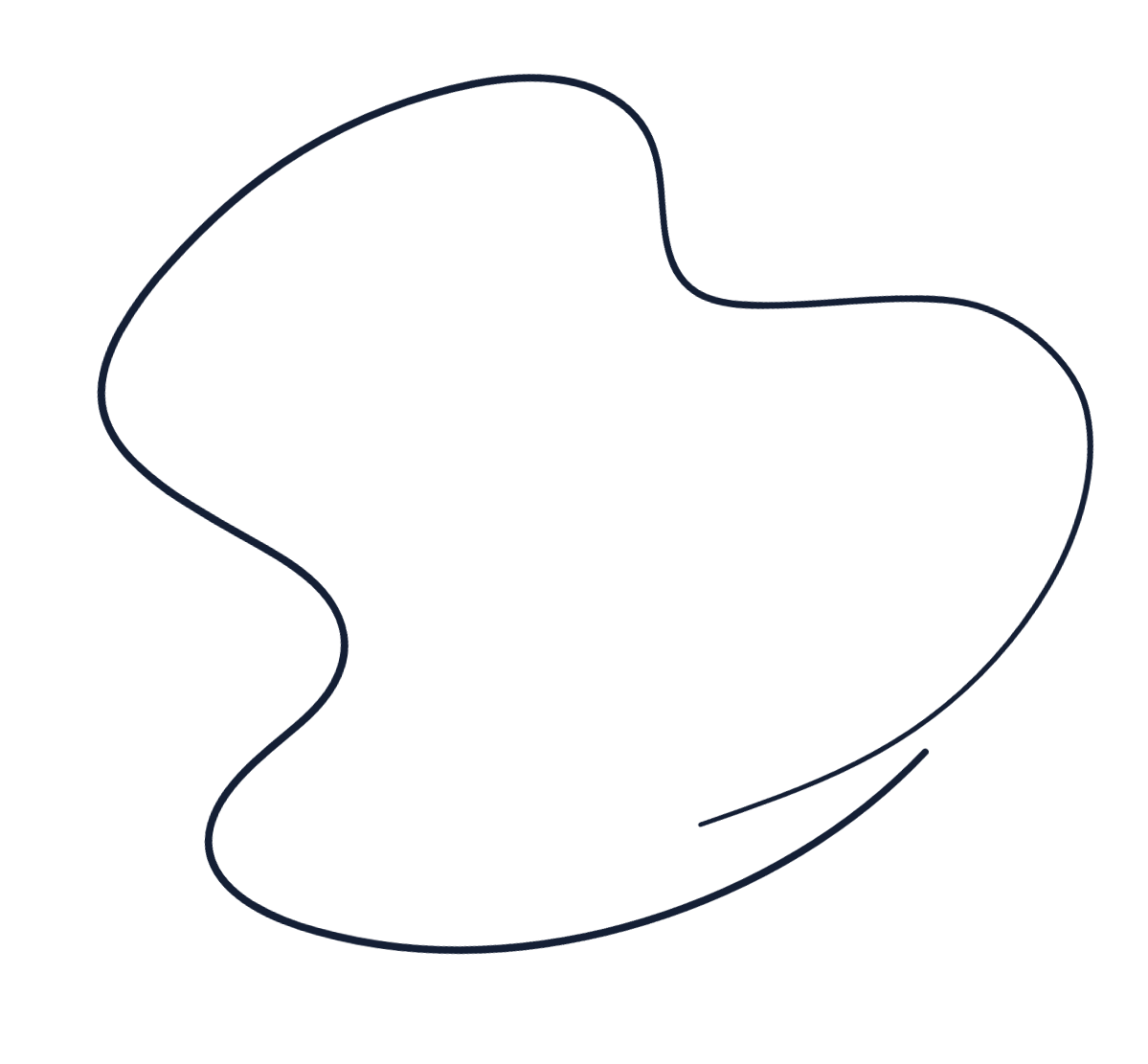 YOUR NAME
YOUR NAME
YOUR NAME
Elaborate on what you want to discuss.
Elaborate on what you want to discuss.
Elaborate on what you want to discuss.
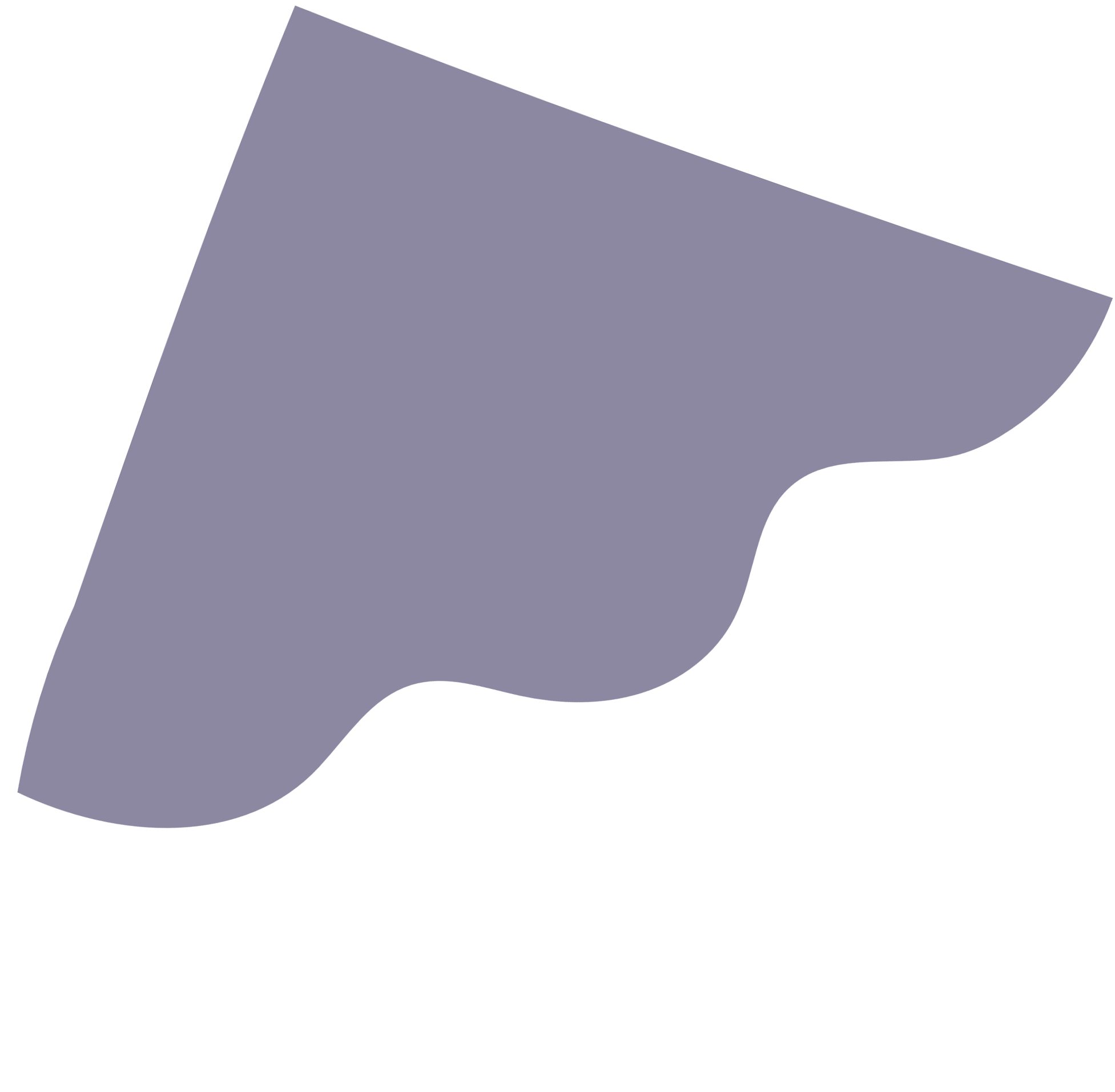 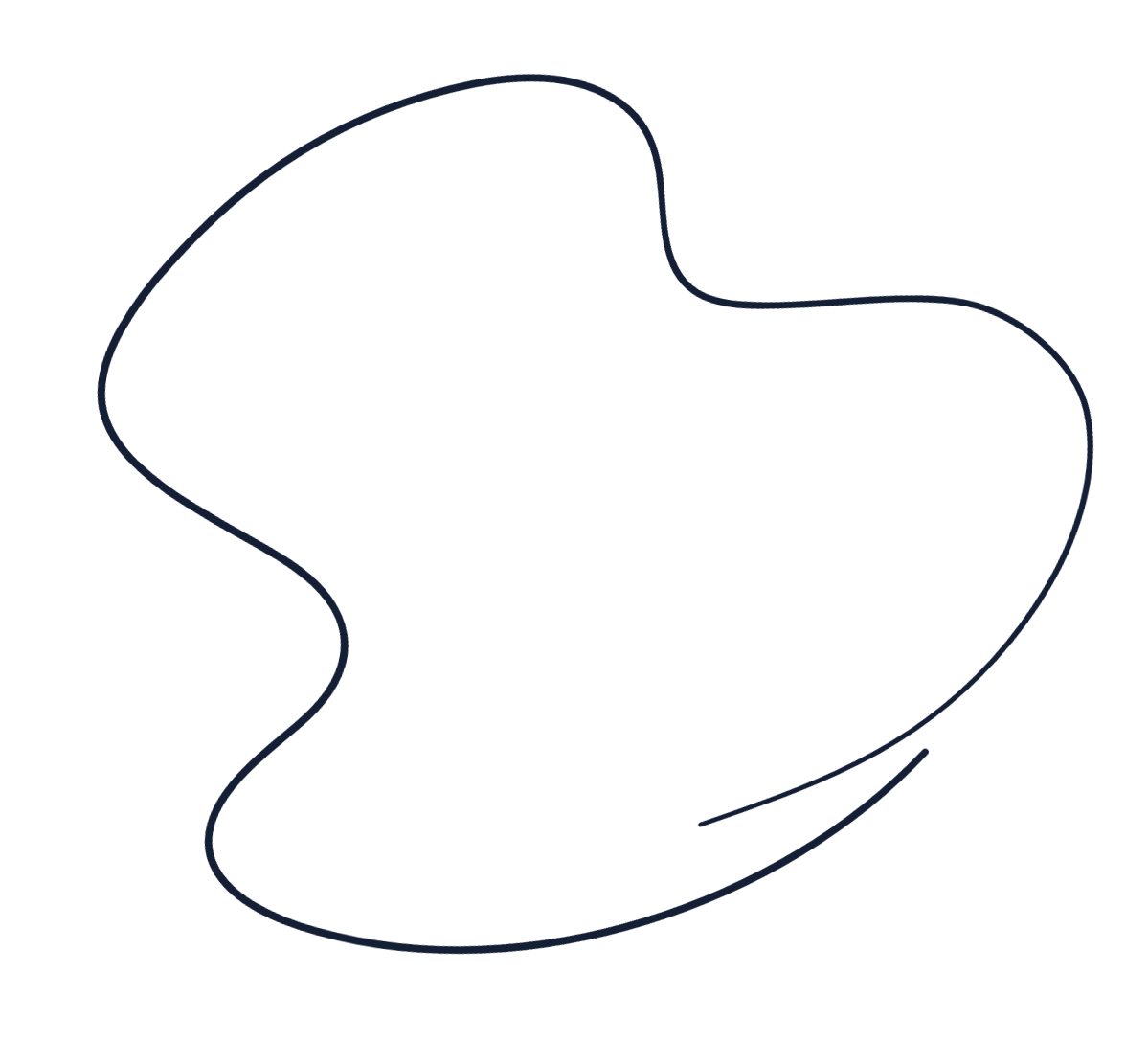 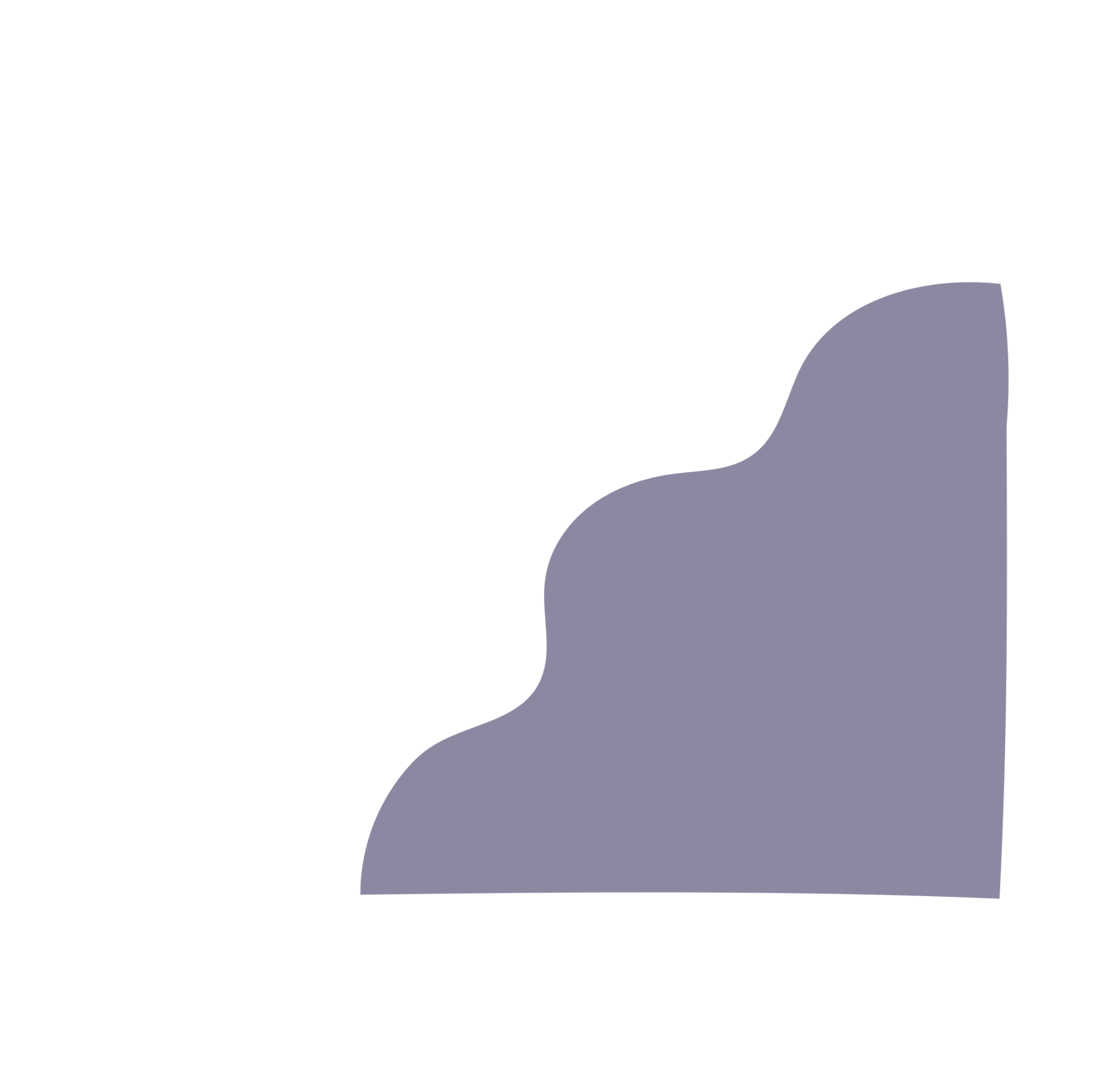 Key Concepts
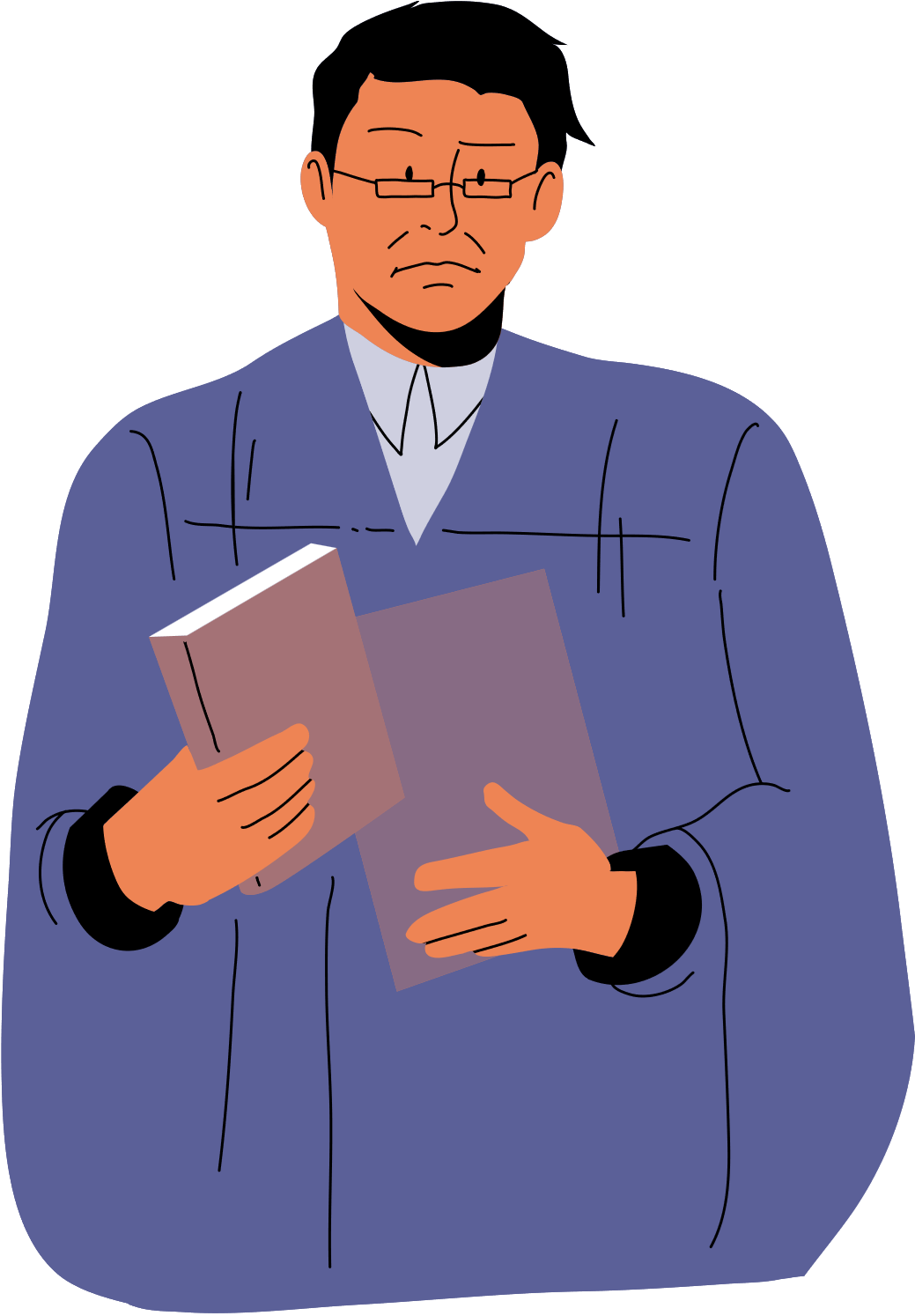 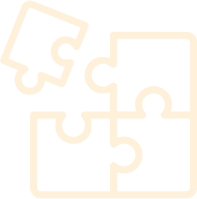 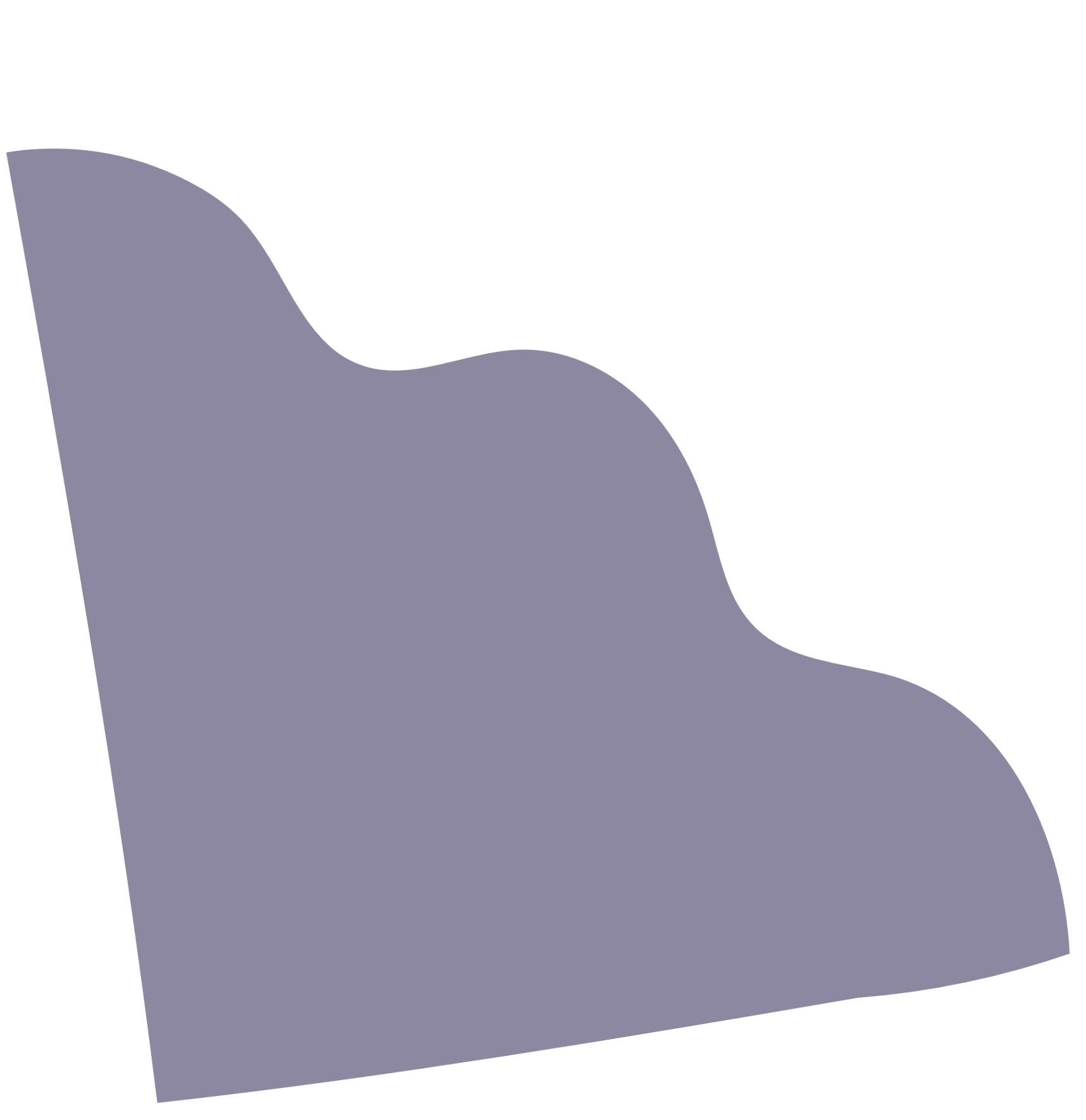 Before we dive deeper, let's clarify some key concepts. Data analytics involves the process of analyzing raw data to uncover patterns, trends, and insights. It encompasses various techniques, including descriptive, diagnostic, predictive, and prescriptive analytics, each serving a distinct purpose in extracting value from data.
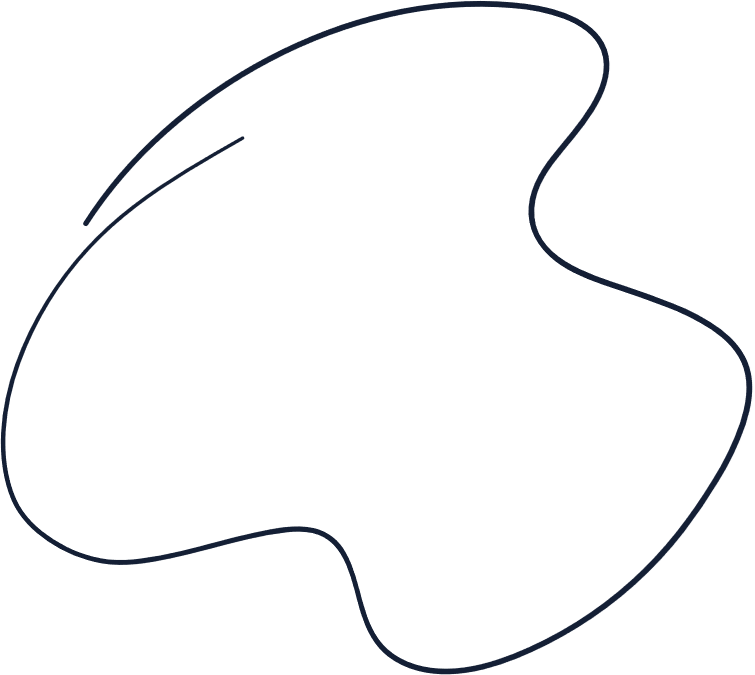 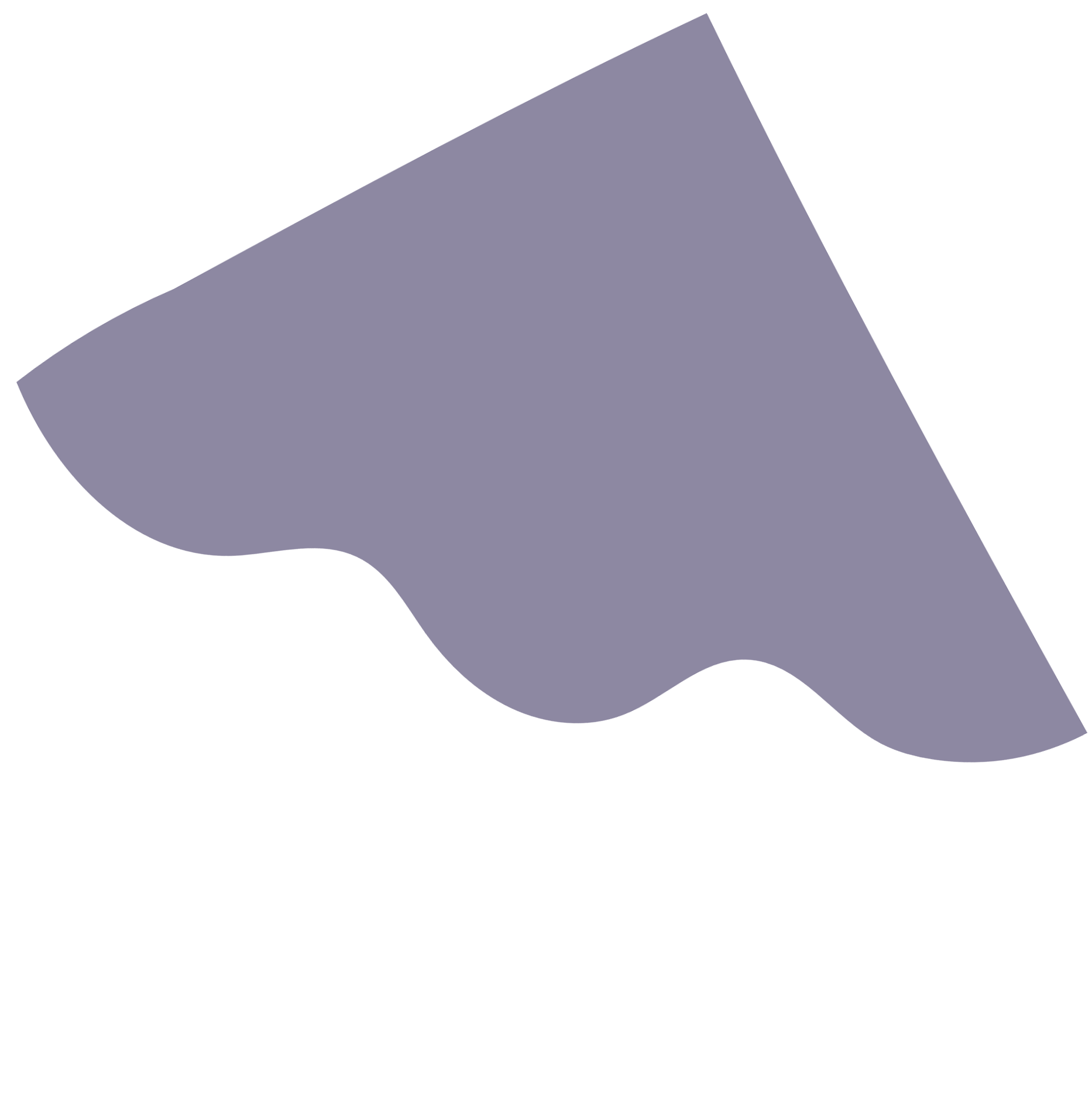 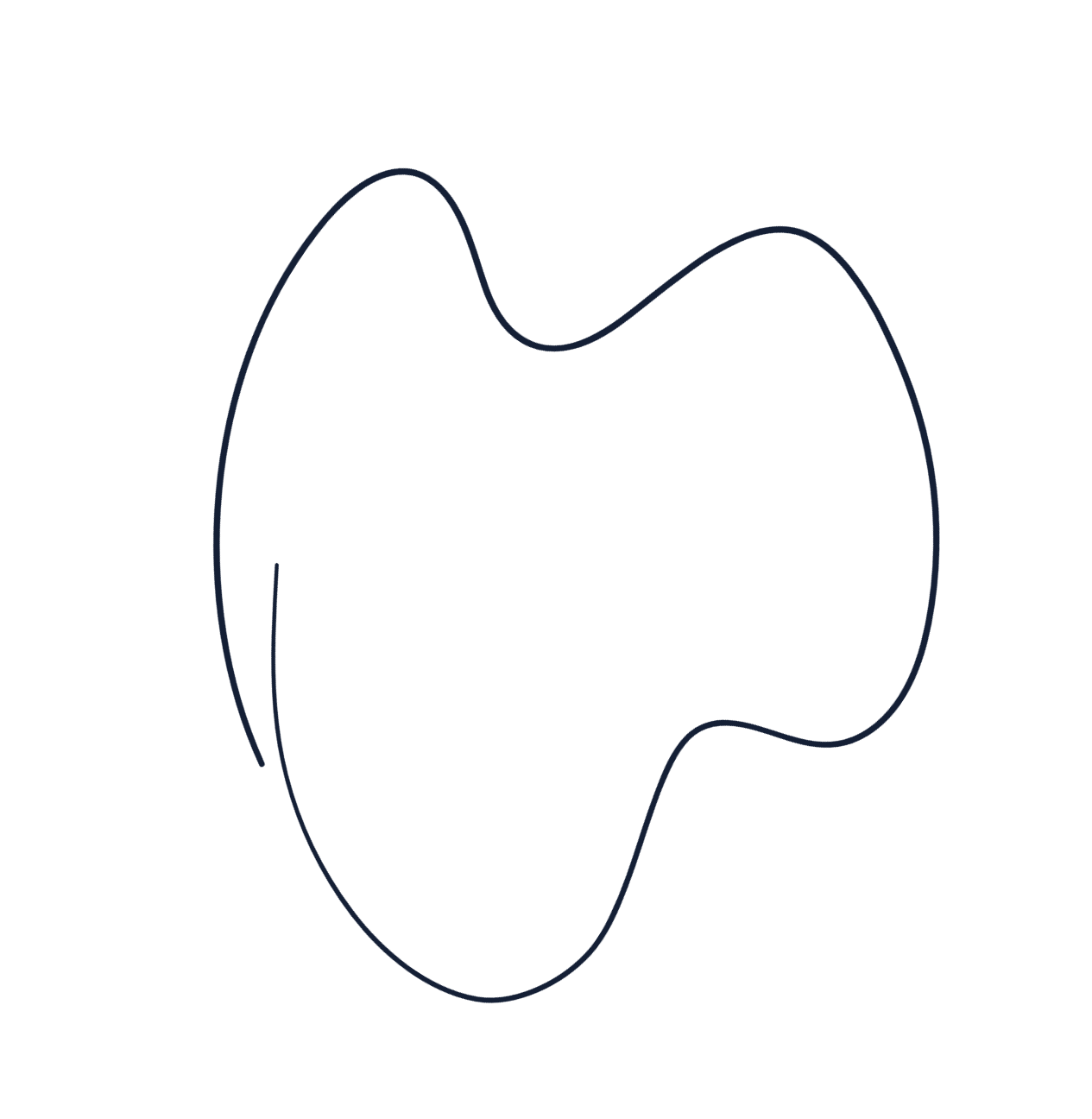 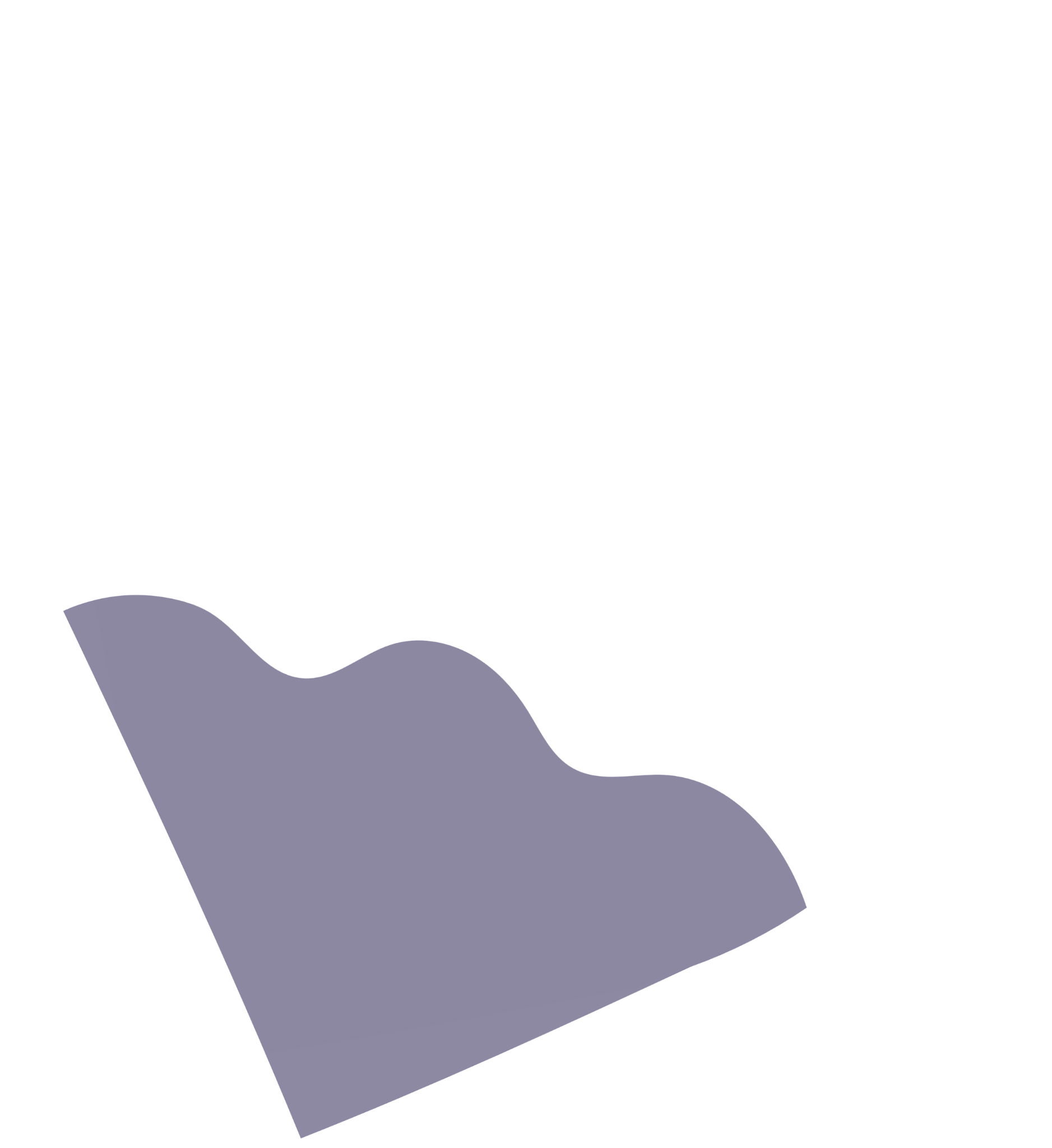 WORLD
MAP
Elaborate on what you want to discuss.
MAP
Elaborate on what you want to discuss.
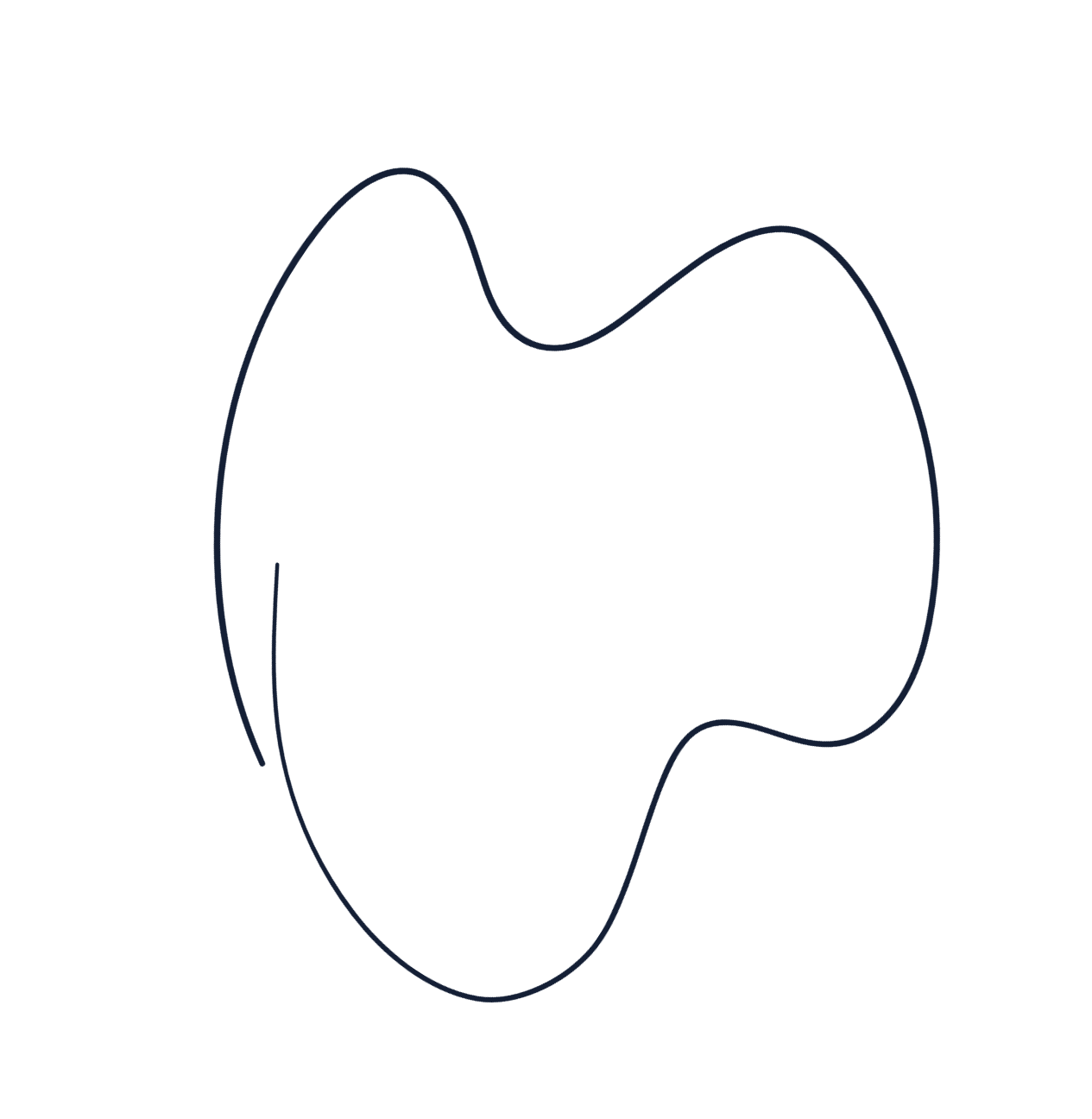 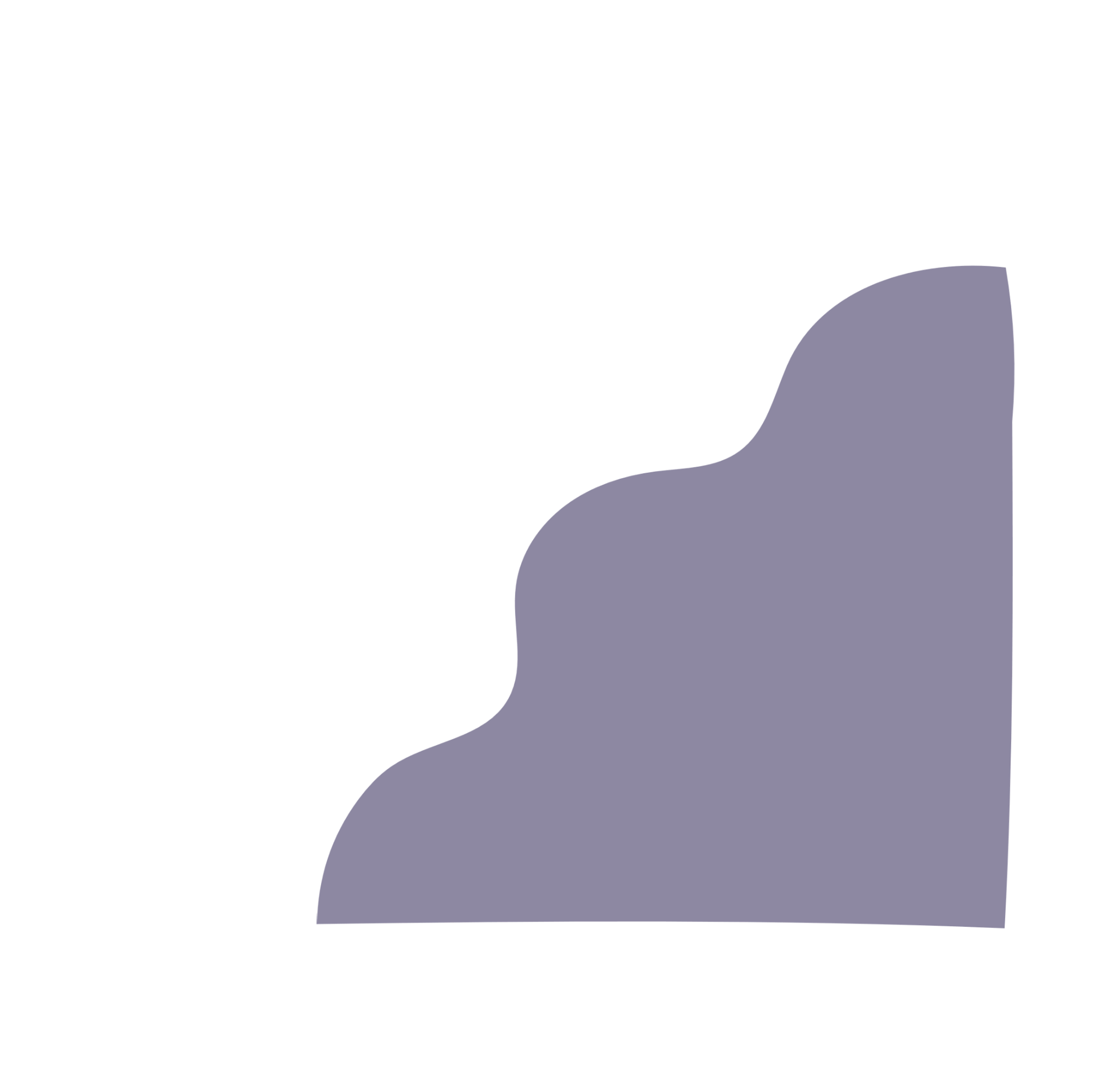 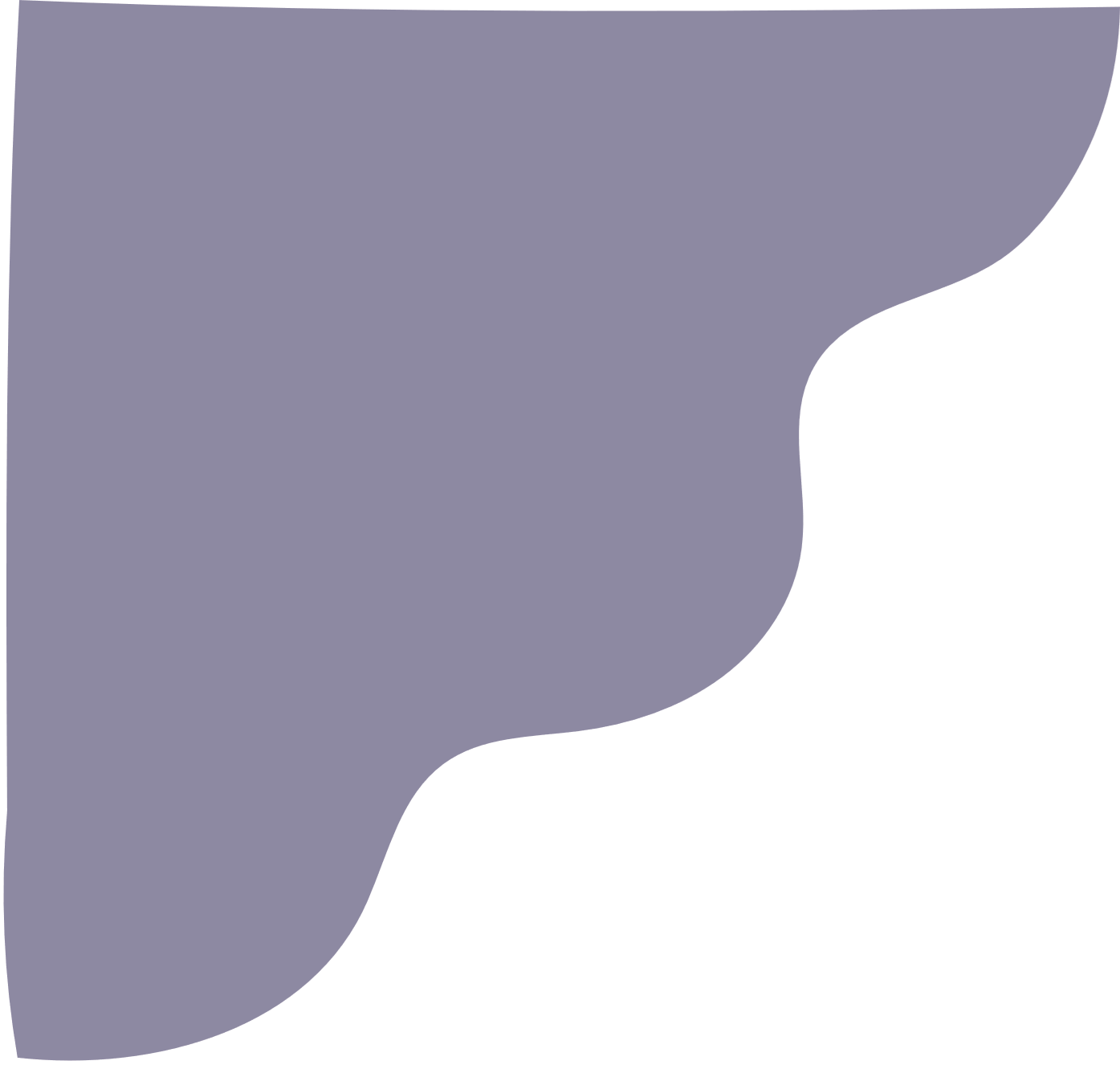 4 098 434
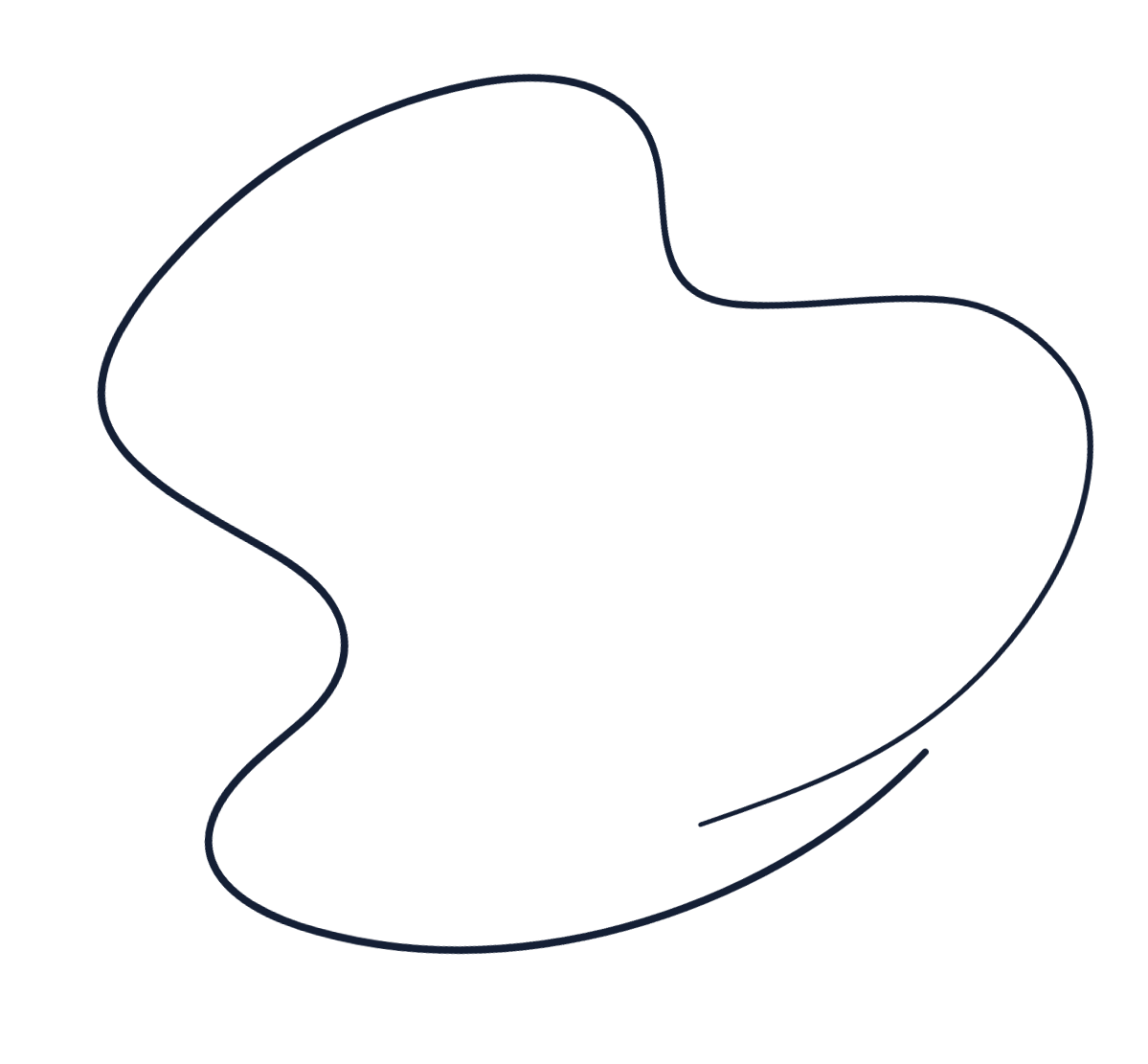 Elaborate on what you want to discuss.
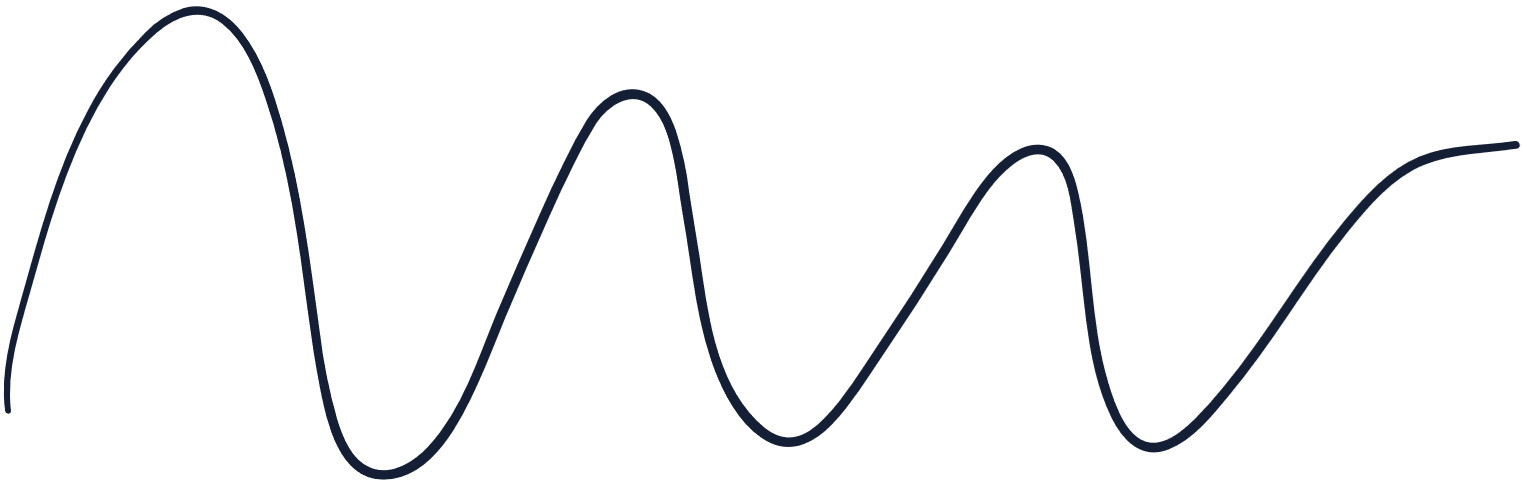 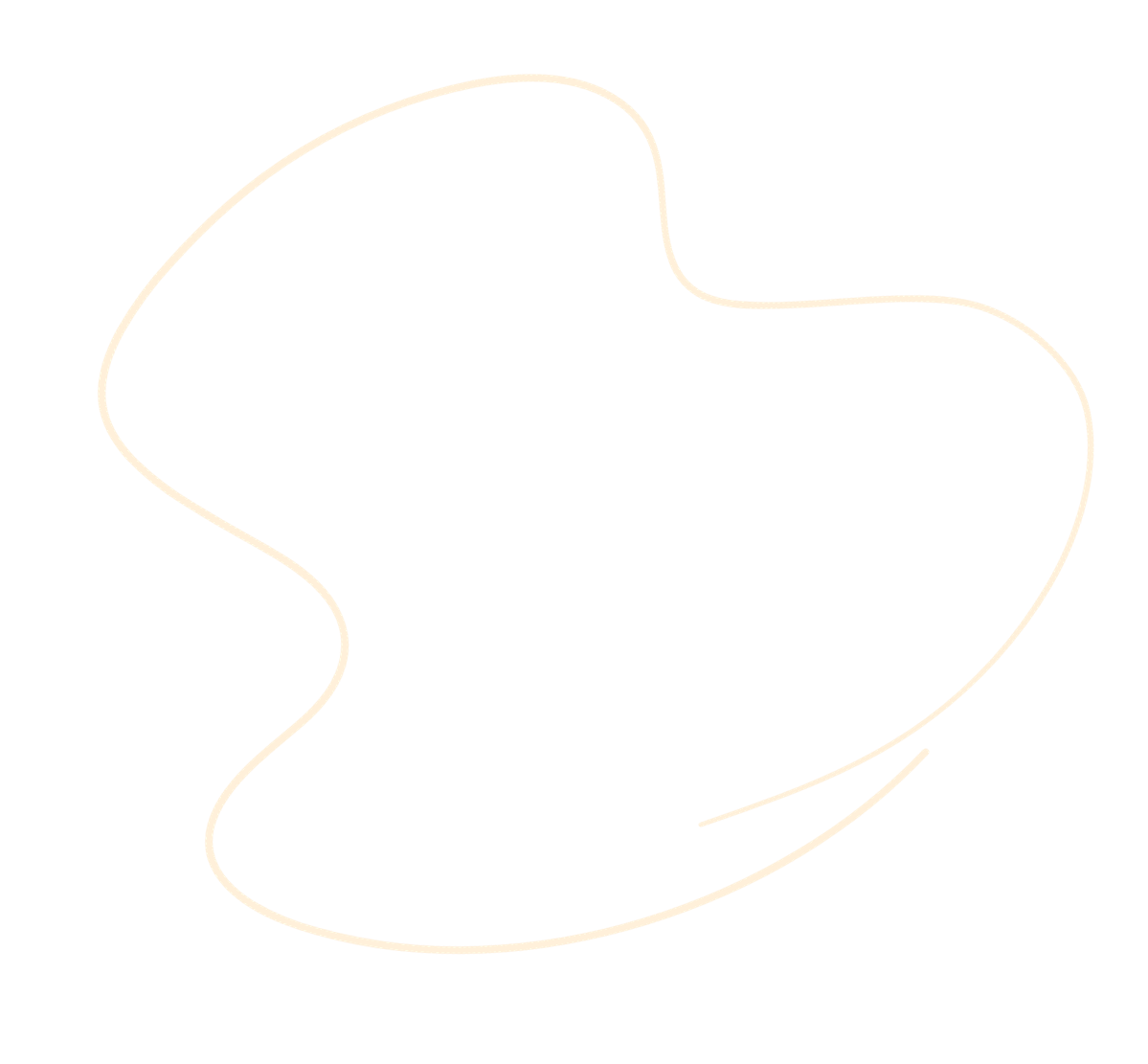 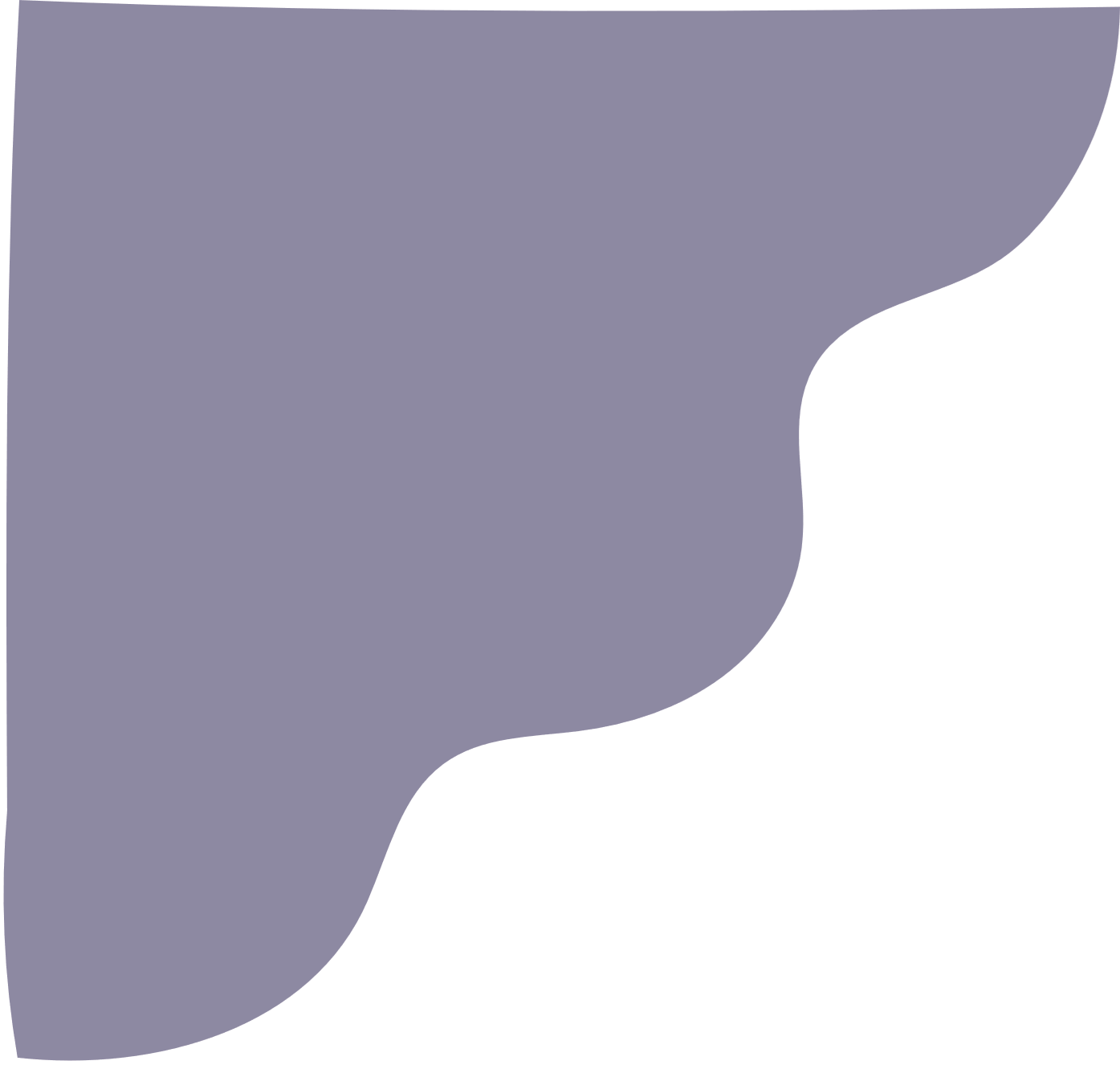 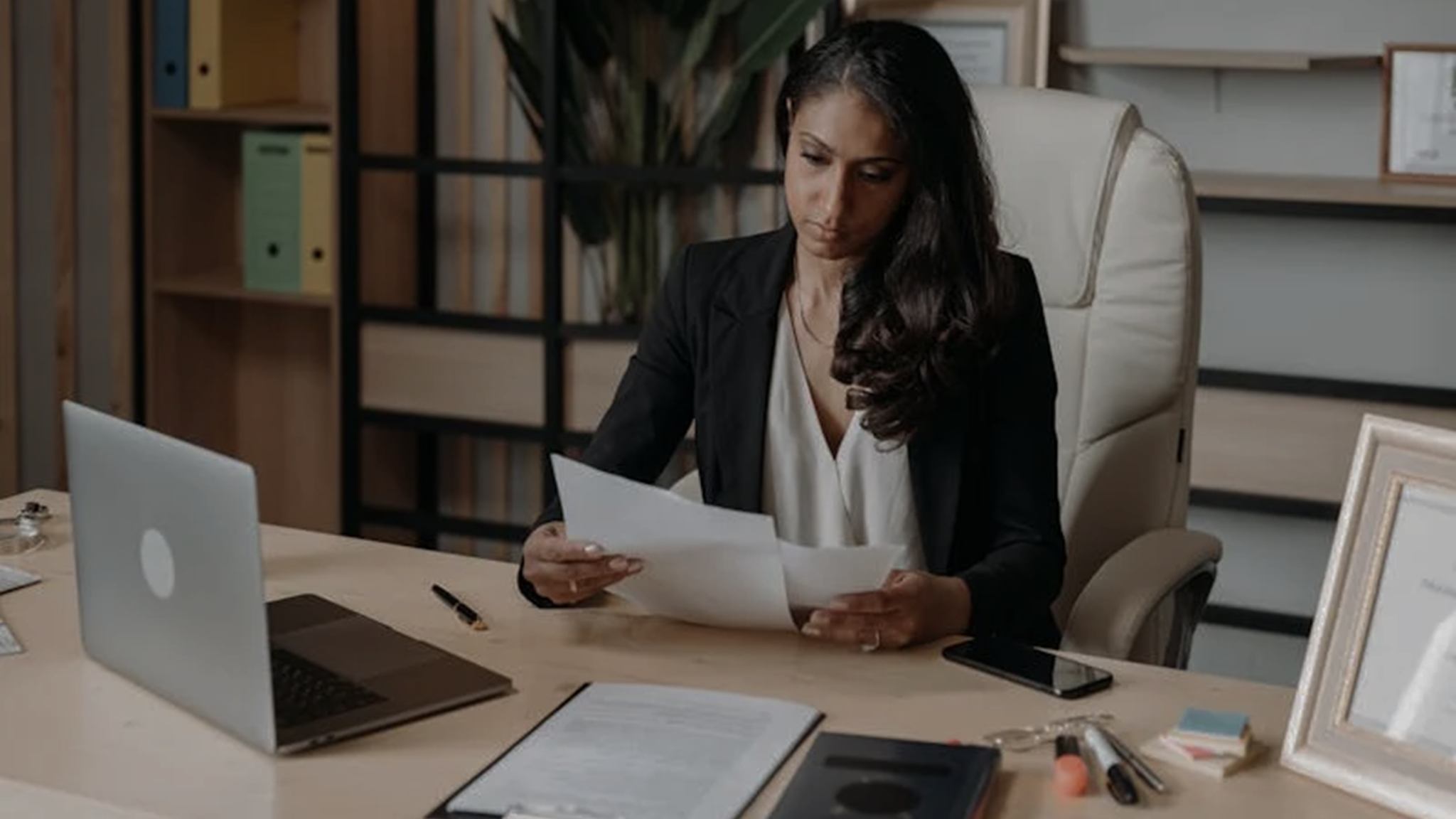 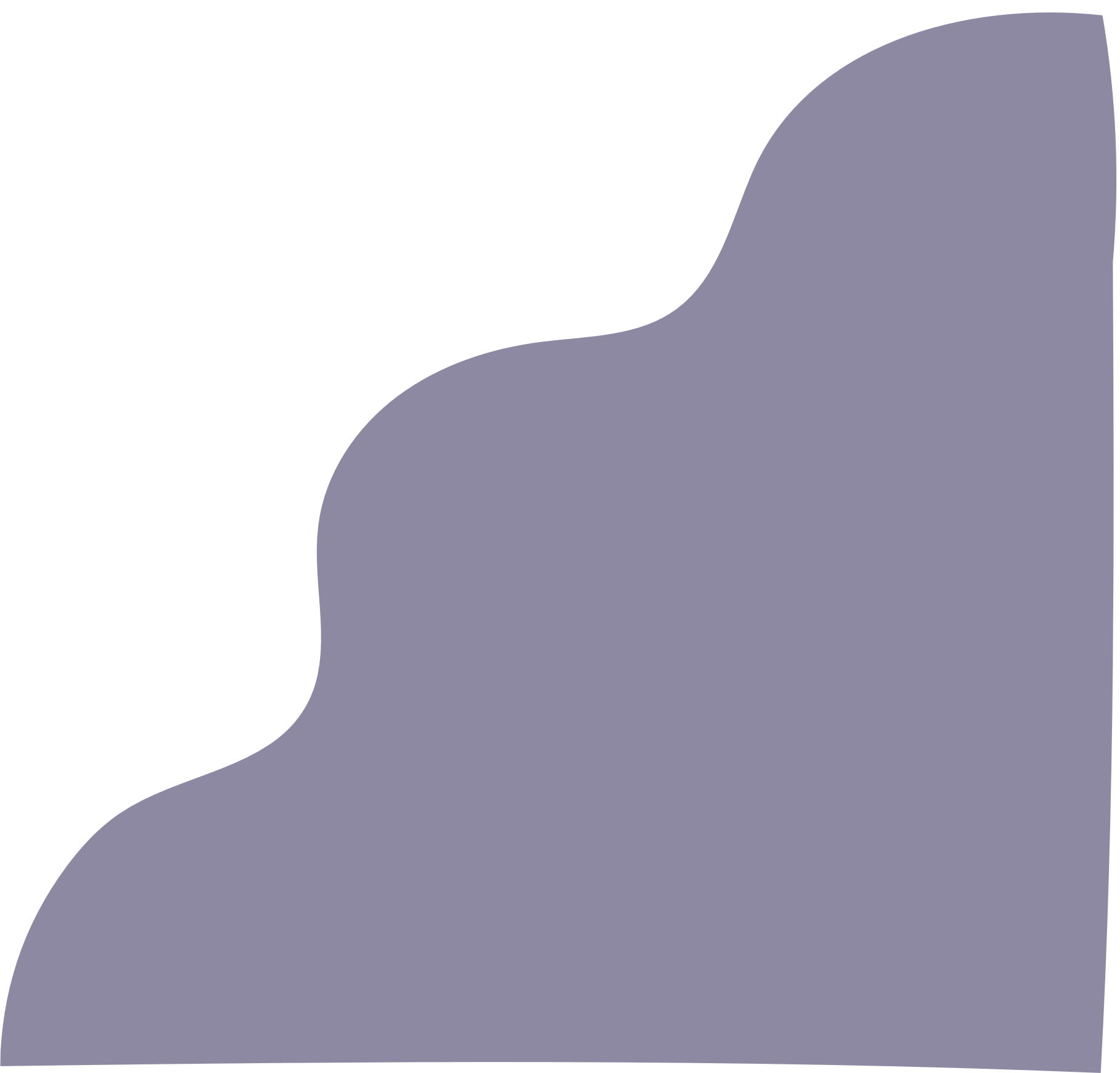 A picture is worth a thousand words
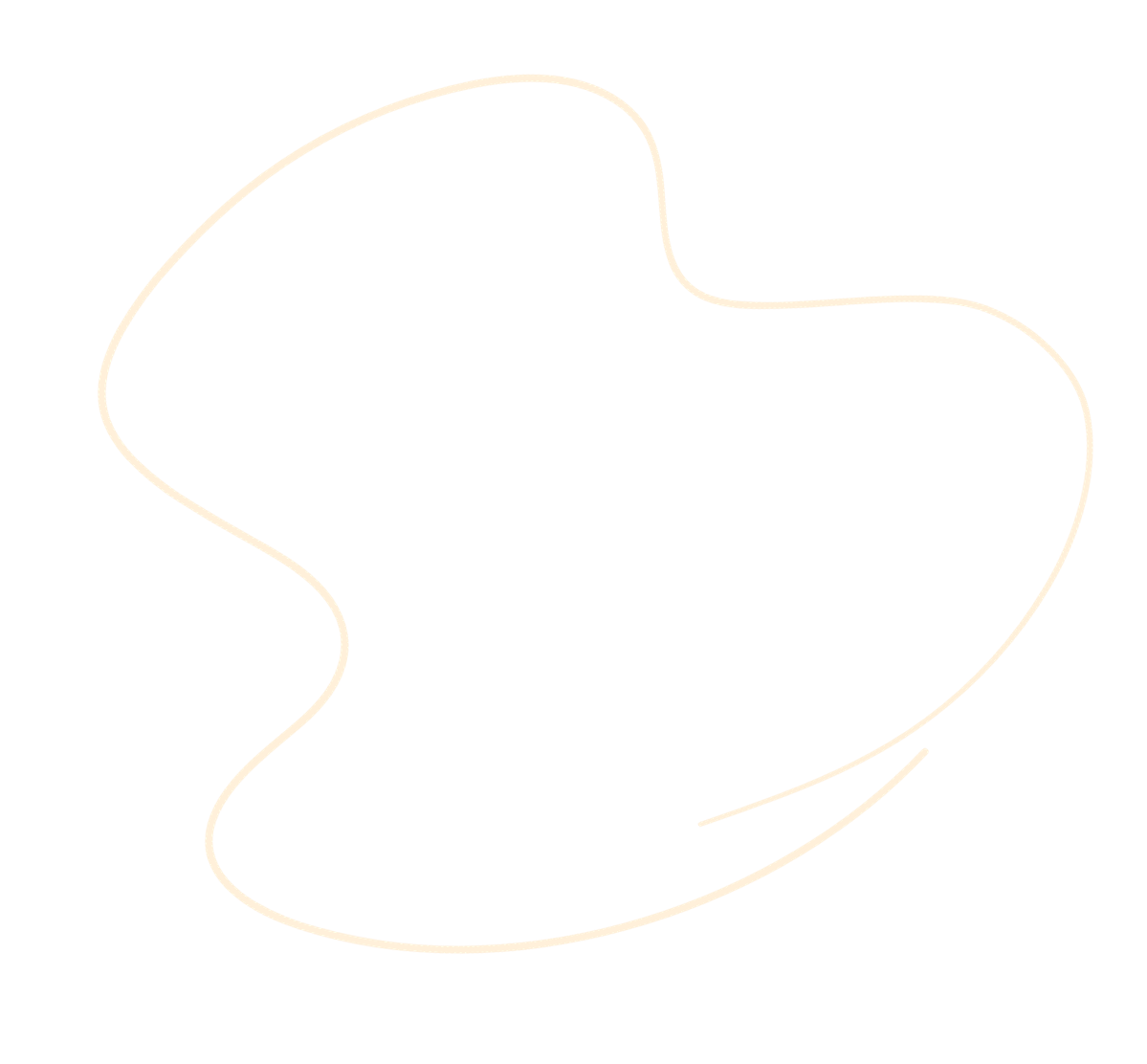 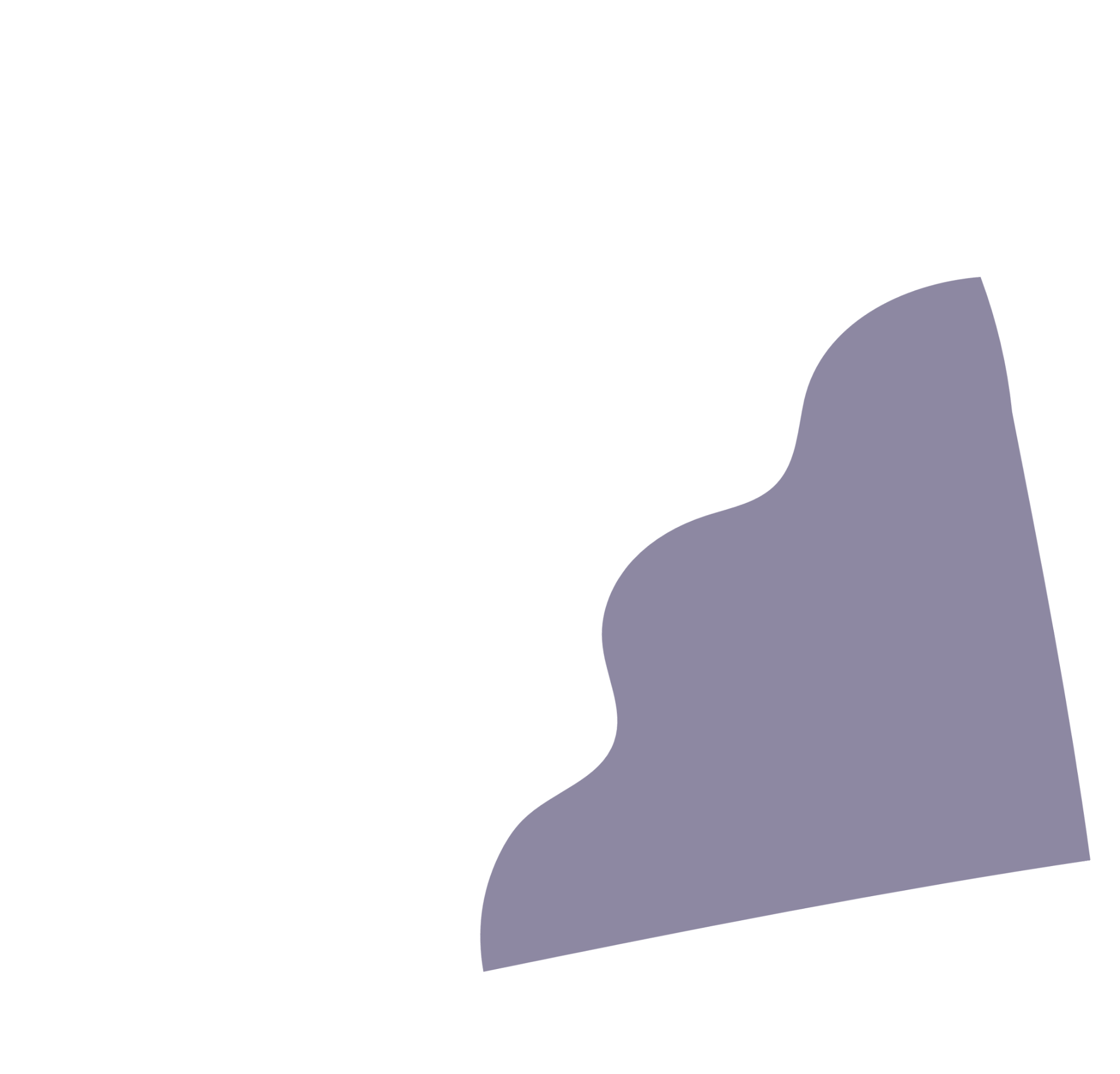 WRITE AN ORIGINAL STATEMENT OR INSPIRING QUOTE
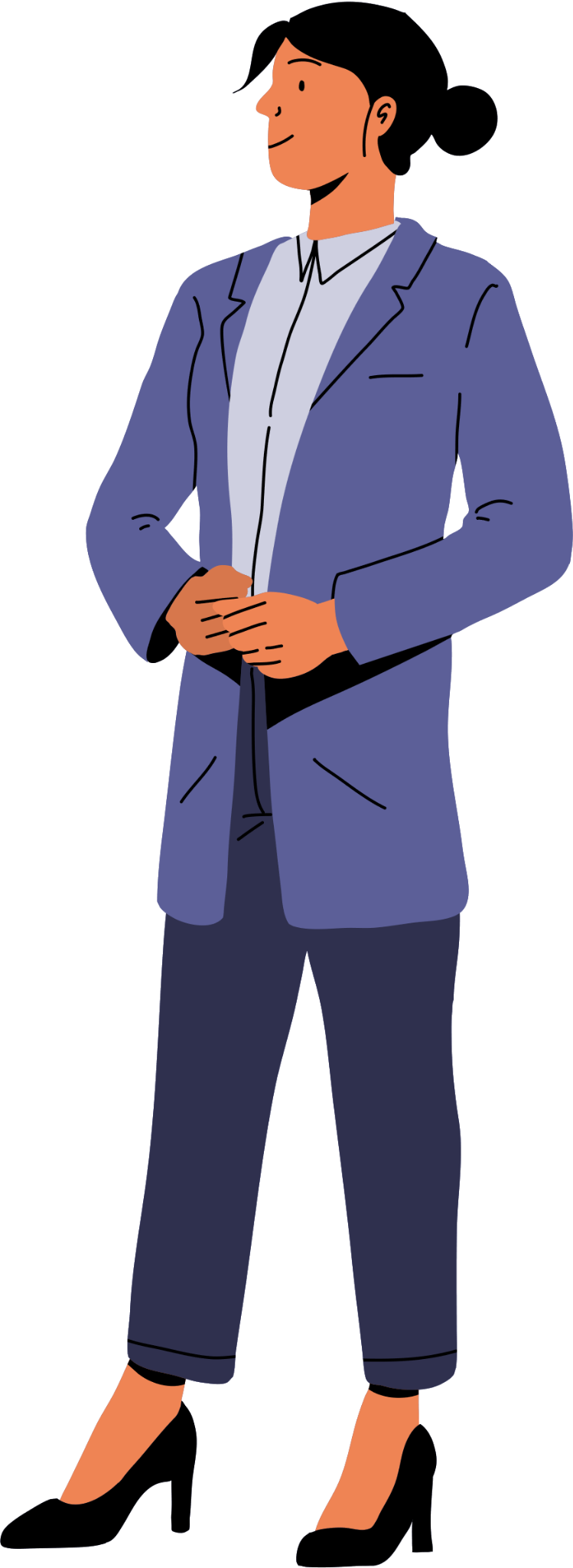 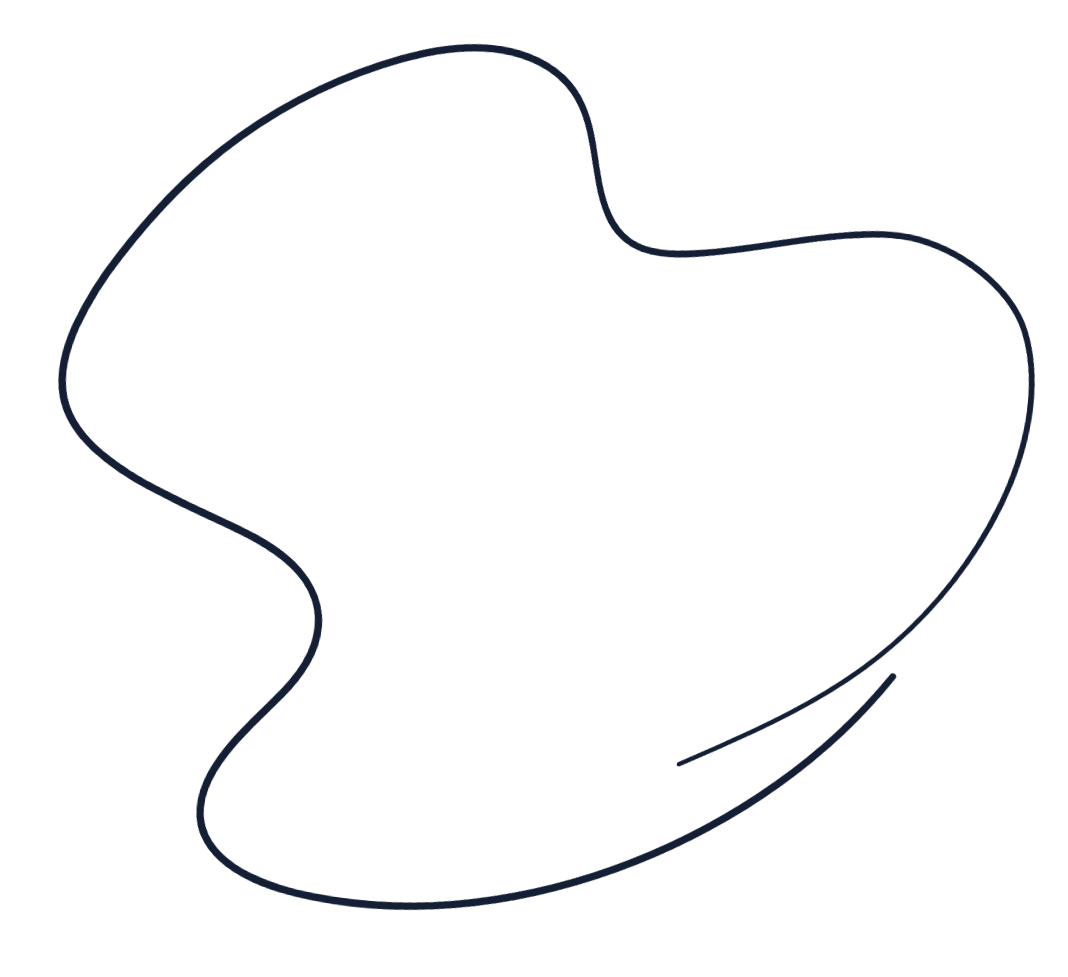 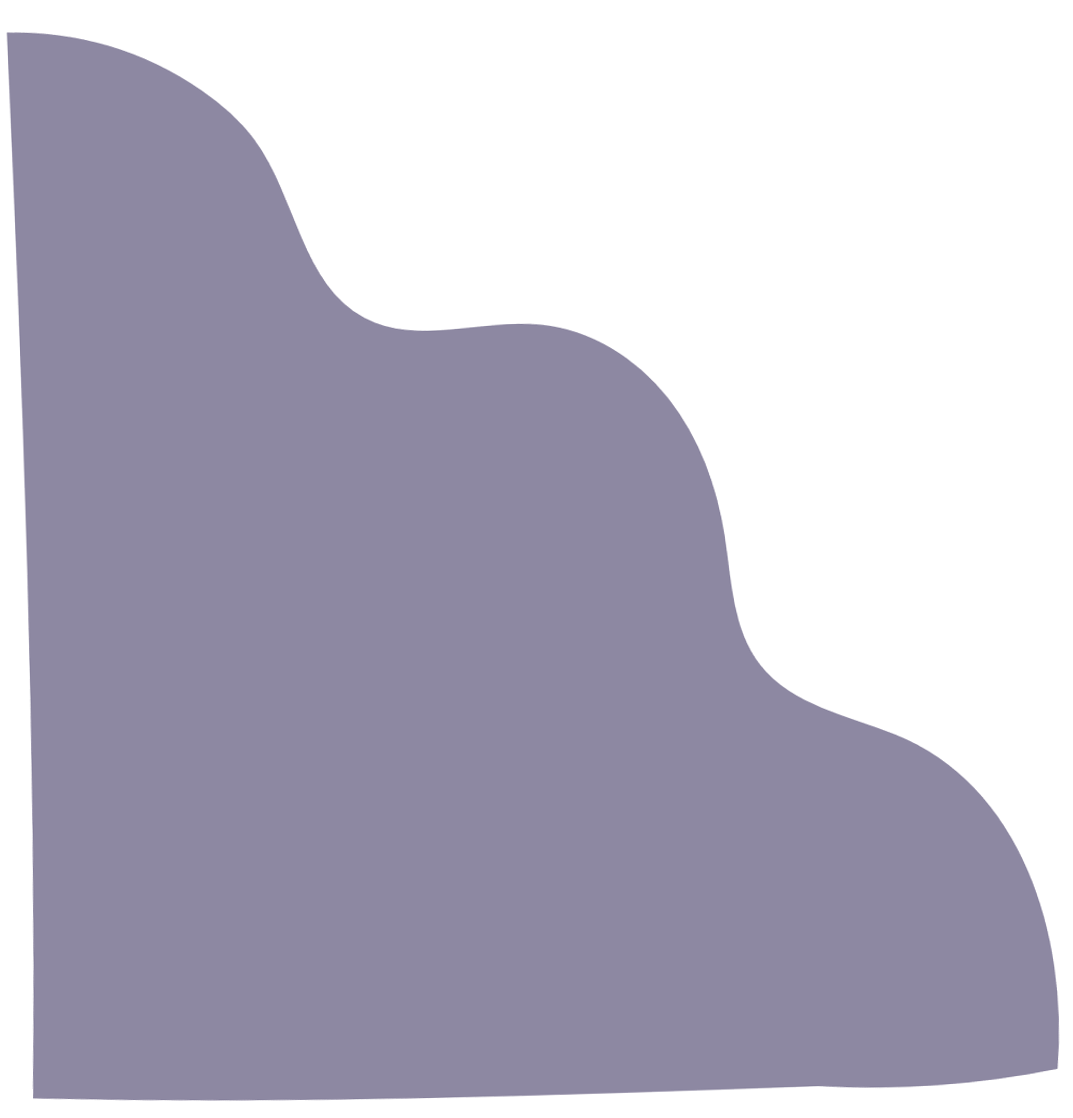 — Include a credit, citation, or supporting message
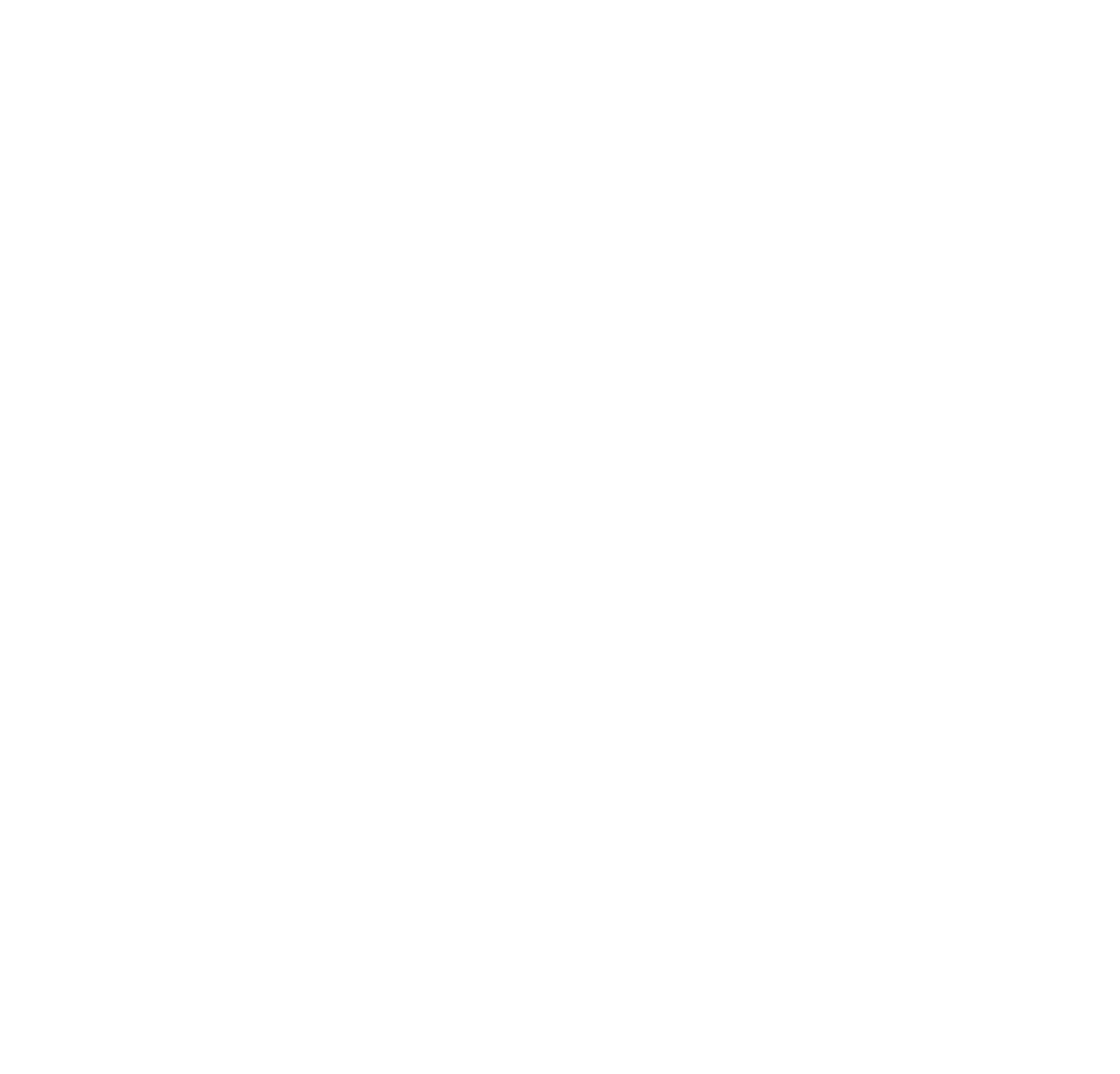 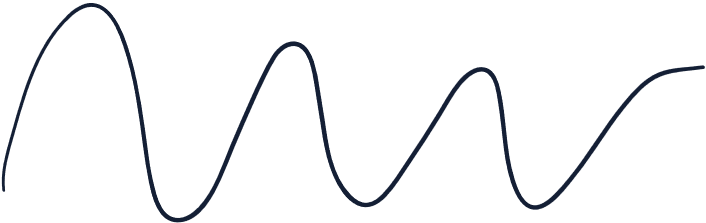 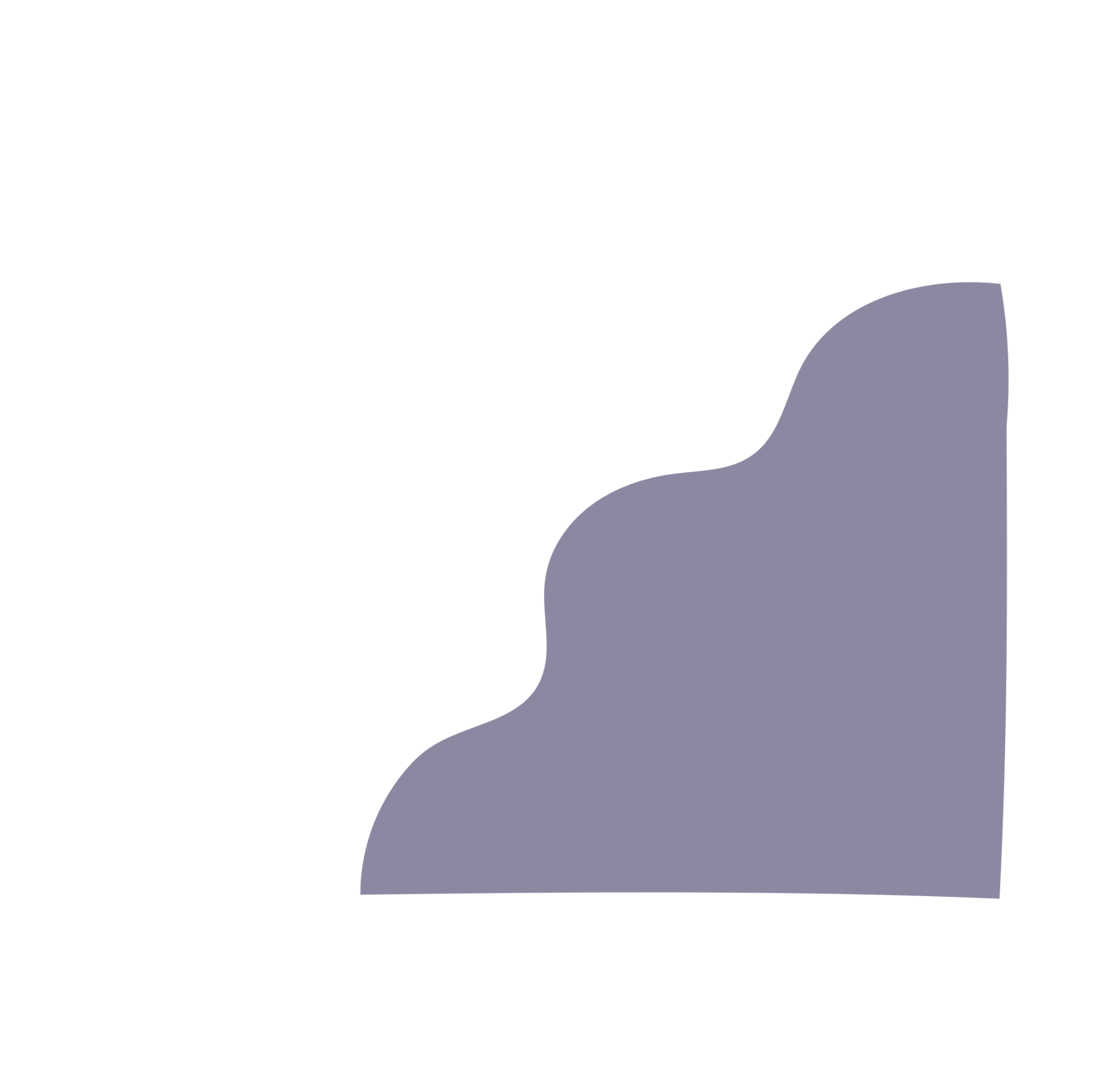 CONTACT US
Thank you for taking the time to learn more about [Company Name] and our commitment to engineering solutions for a sustainable future. We welcome the opportunity to connect with you and discuss how we can support your projects and initiatives.
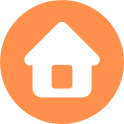 [COMPANY NAME]

EMAIL: [YOUR EMAIL ADDRESS]

WEBSITE: [YOUR WEBSITE URL]
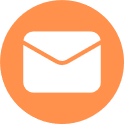 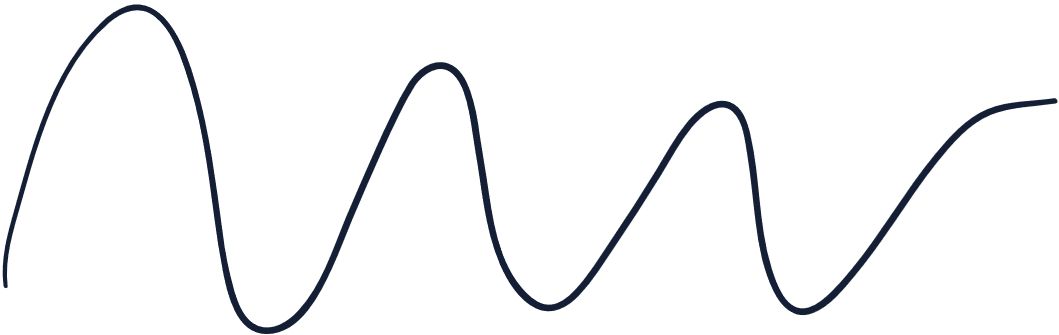 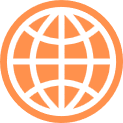 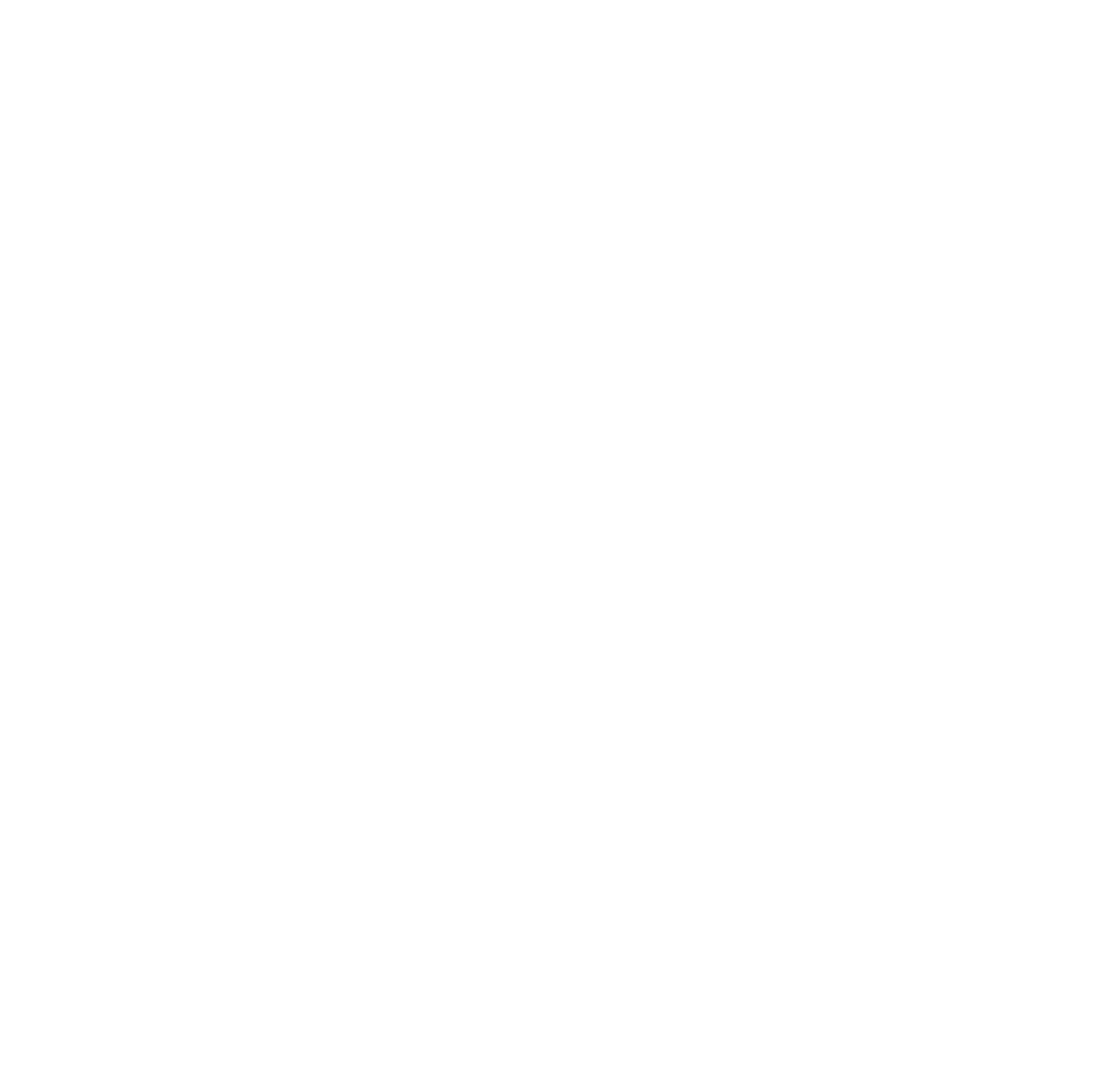 Resource 
Page
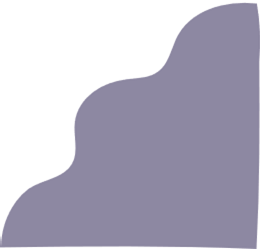 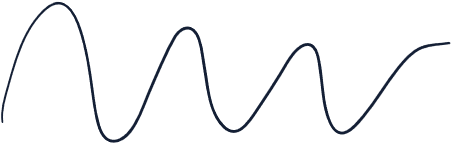 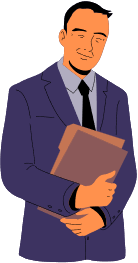 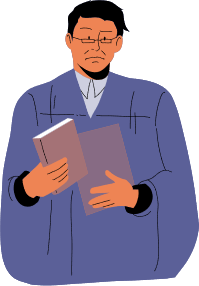 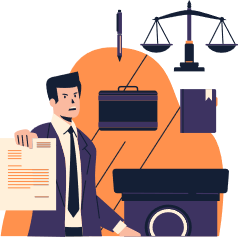 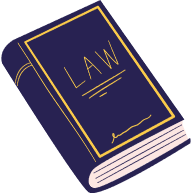 Use these design resources in your Canva Presentation.








You can find these fonts online too. Happy designing! 

Don't forget to delete this page before presenting.
This presentation template uses the following free fonts:
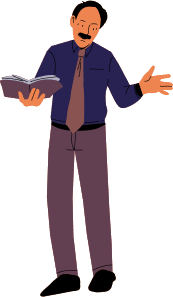 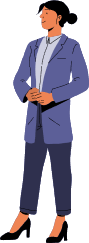 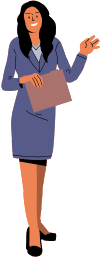 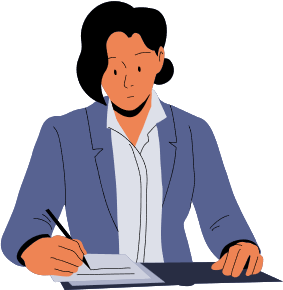 Titles: Notable
Headers: Notable
Body Copy: Anonymous Pro
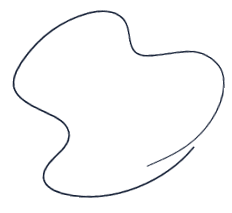 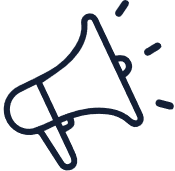 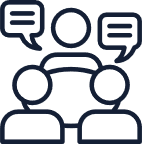 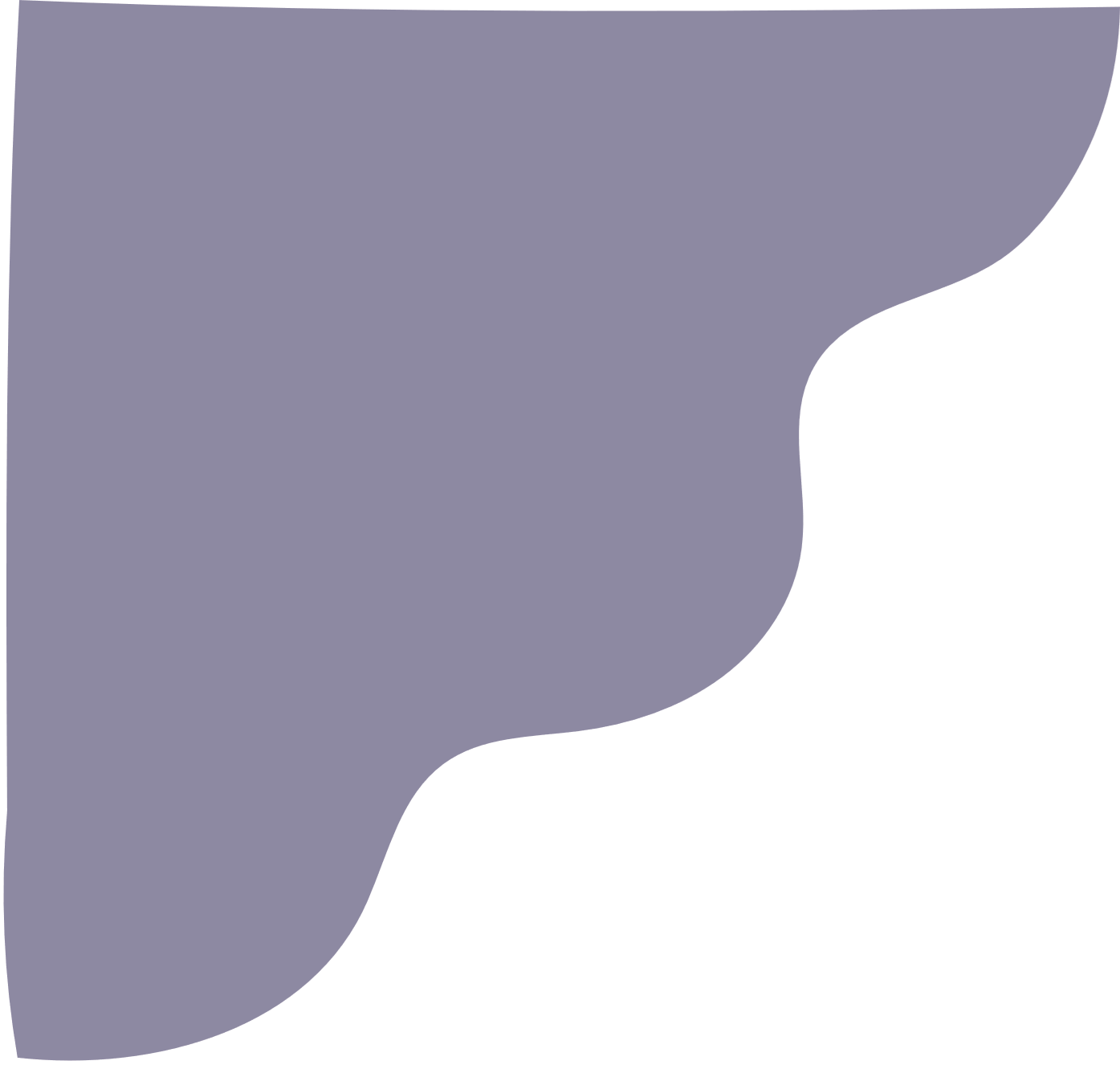 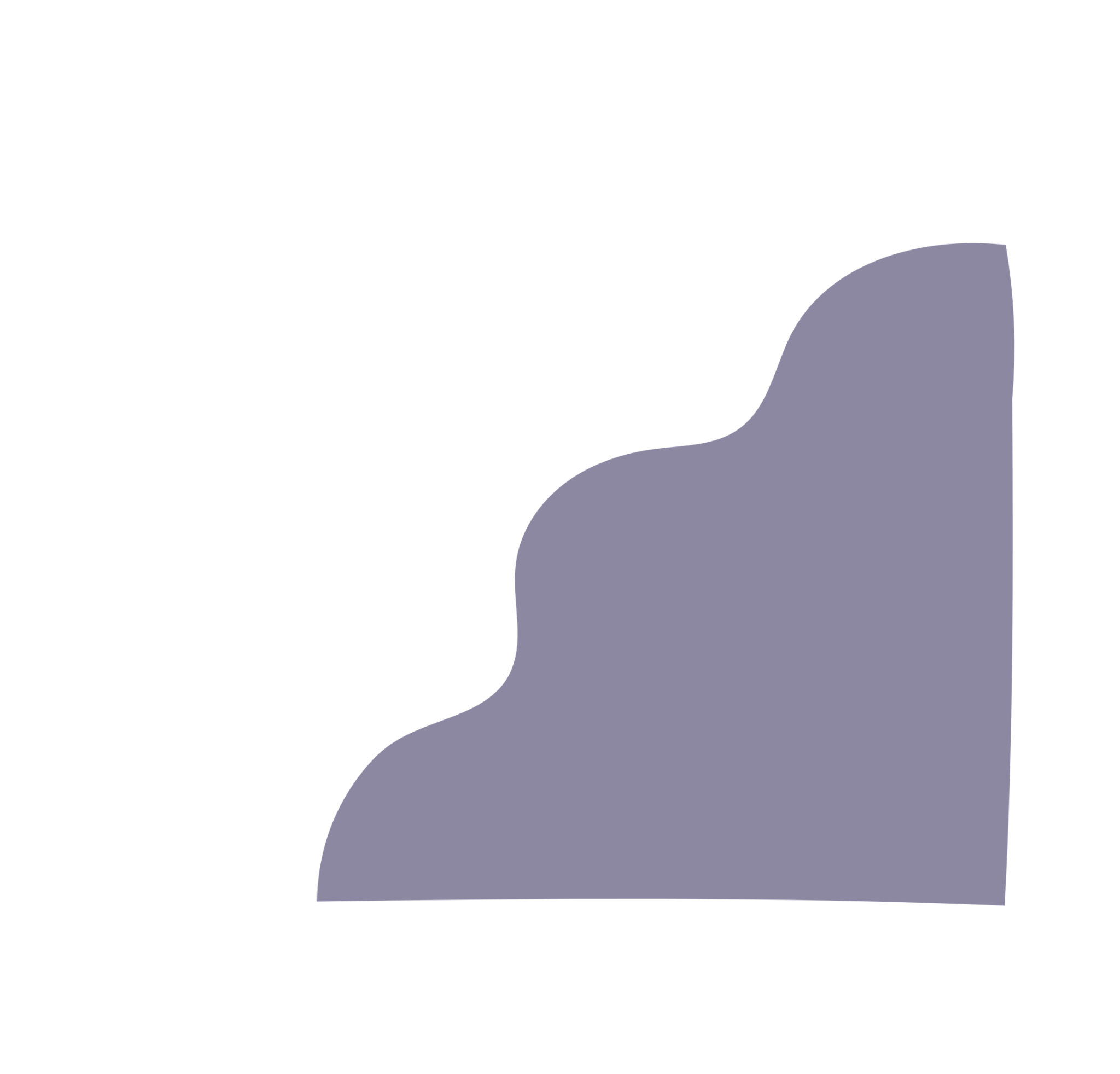 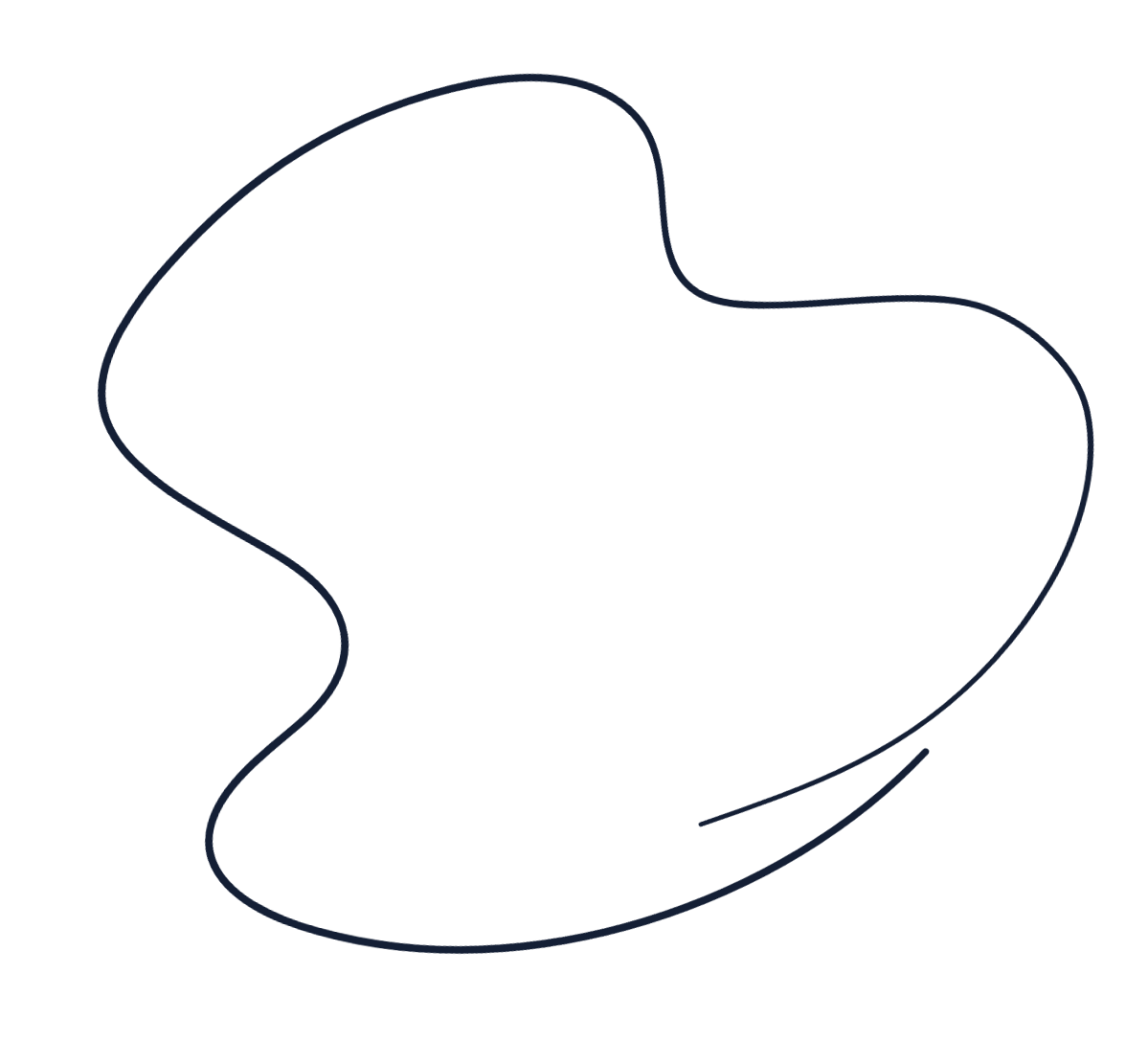 Credits
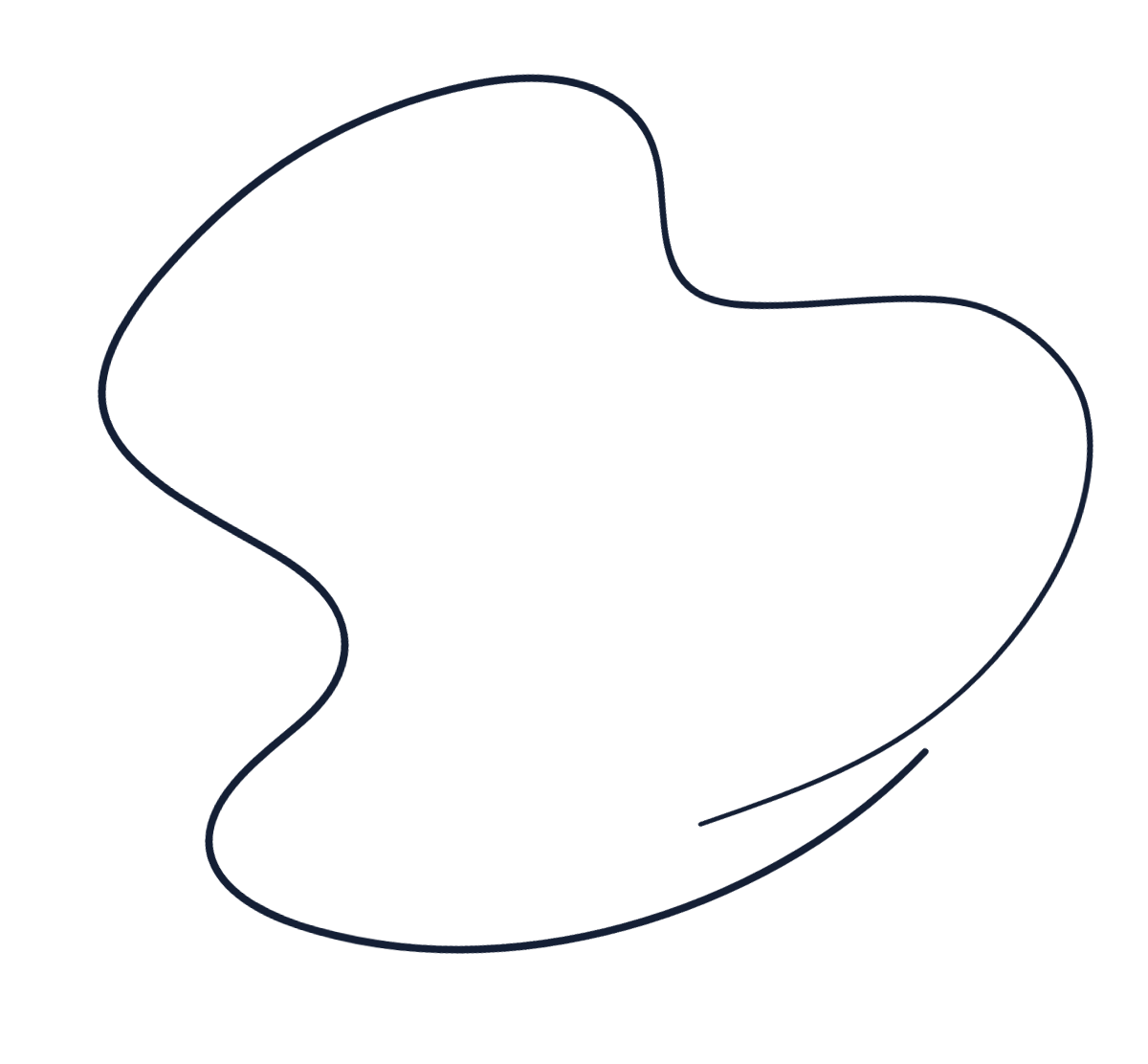 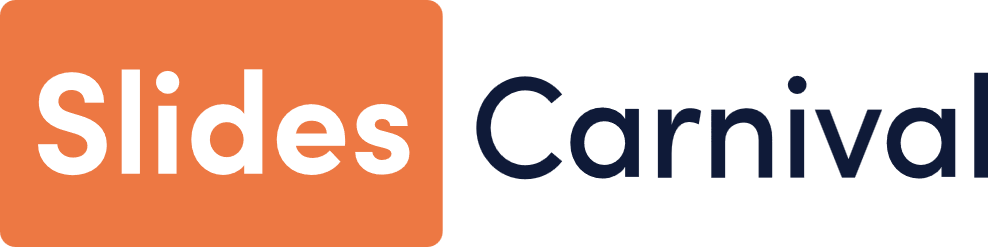 This presentation template is free for everyone to use thanks to the following:
SlidesCarnival for the presentation template
Pexels for the photos
Happy designing!